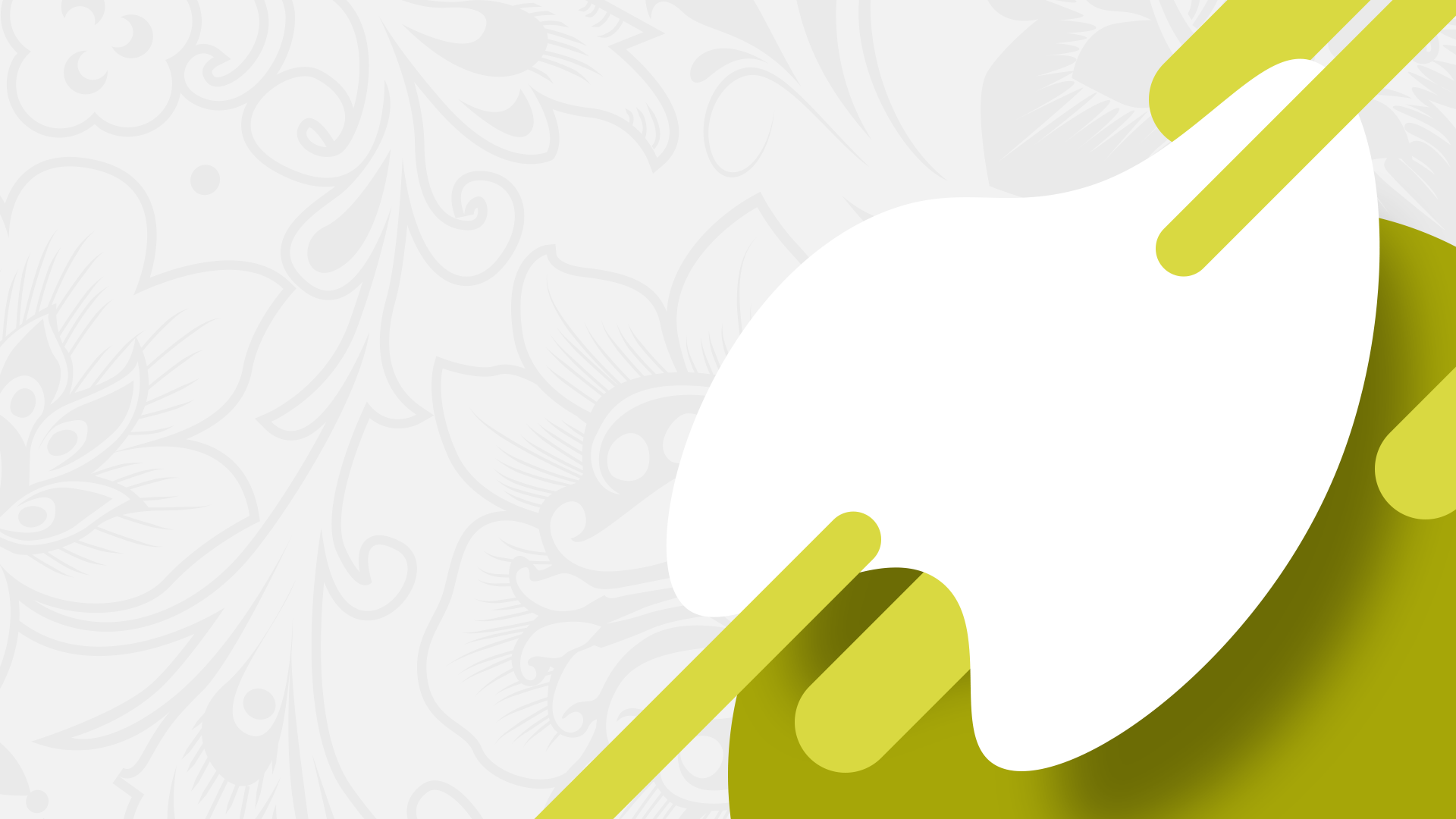 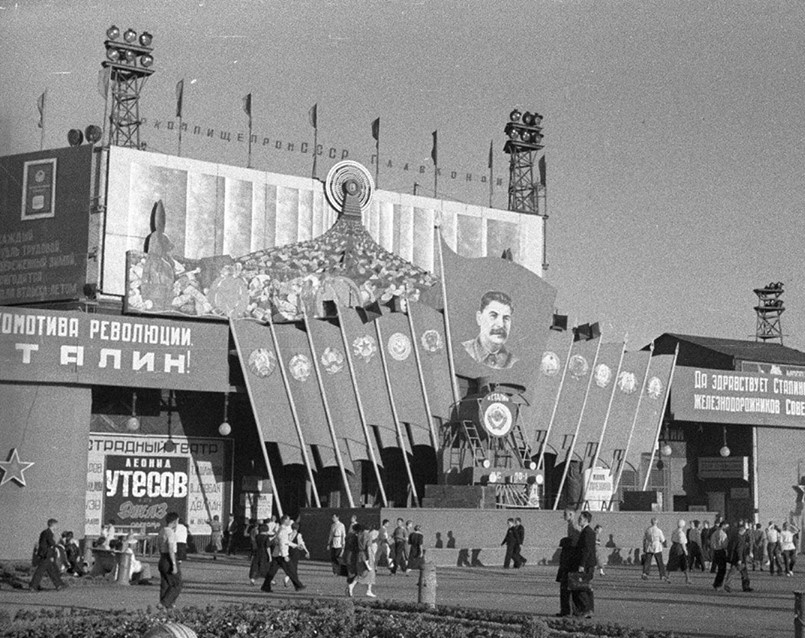 СССР накануне Великой Отечественной войны
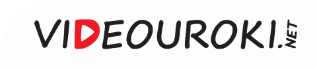 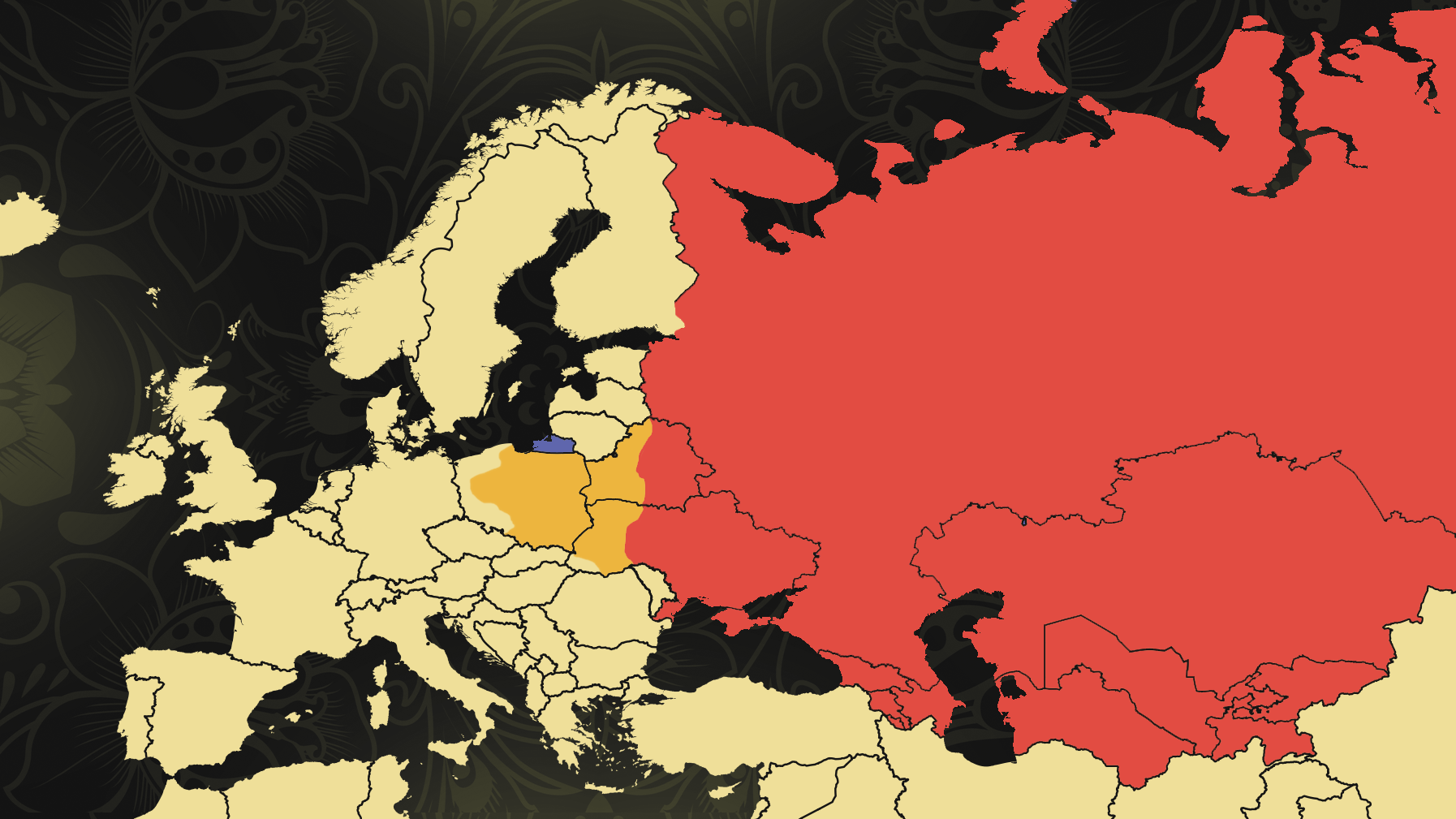 Поход РККА в сентябре 1939 года
СССР до сентября 
1939 года
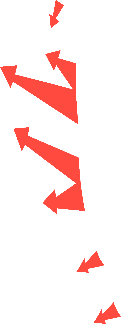 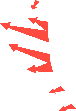 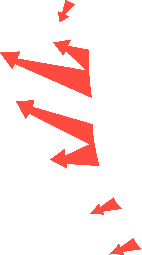 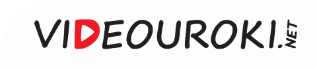 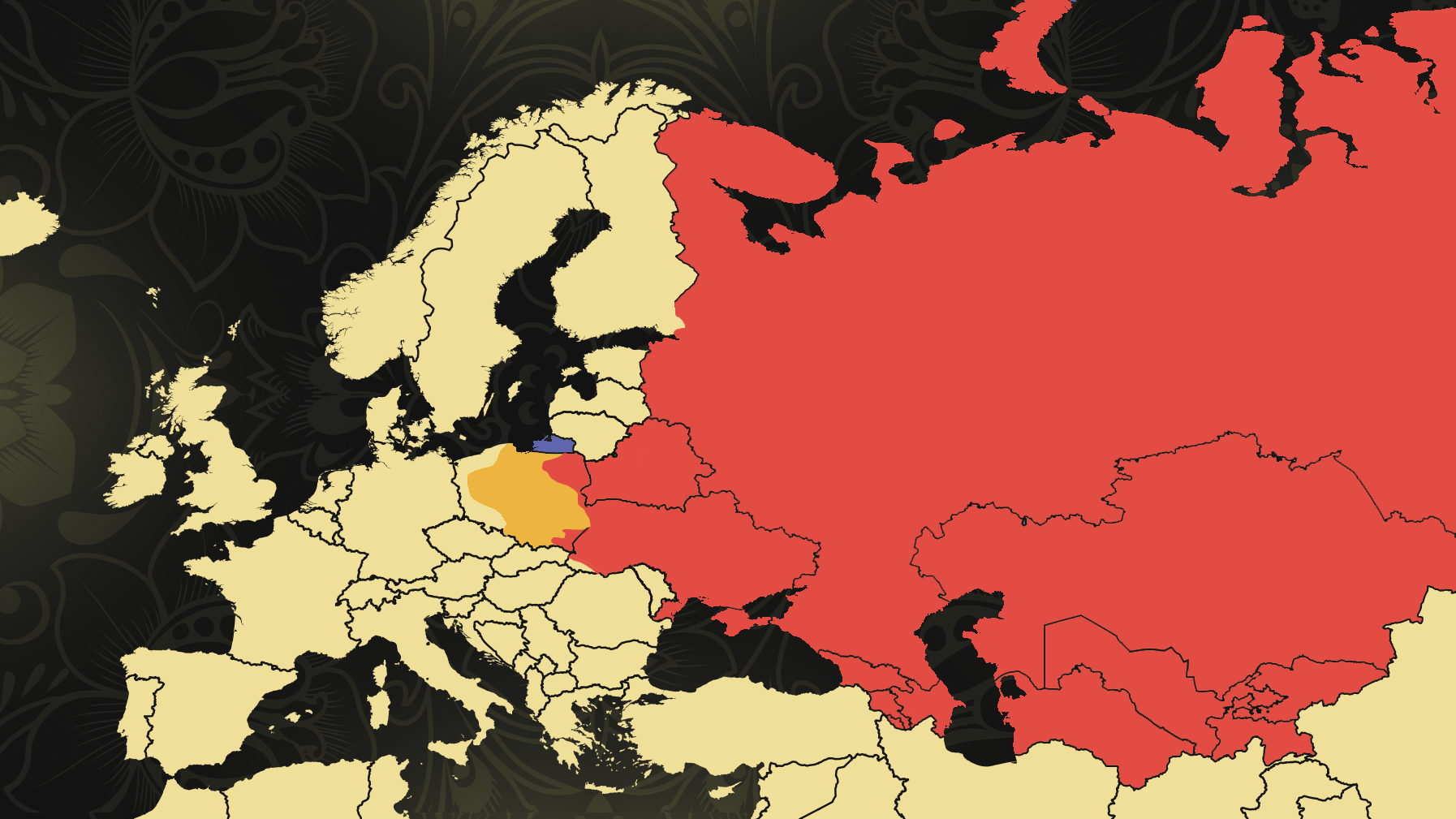 Поход РККА в сентябре 1939 года
Москва
СССР после сентября 
1939 года
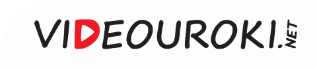 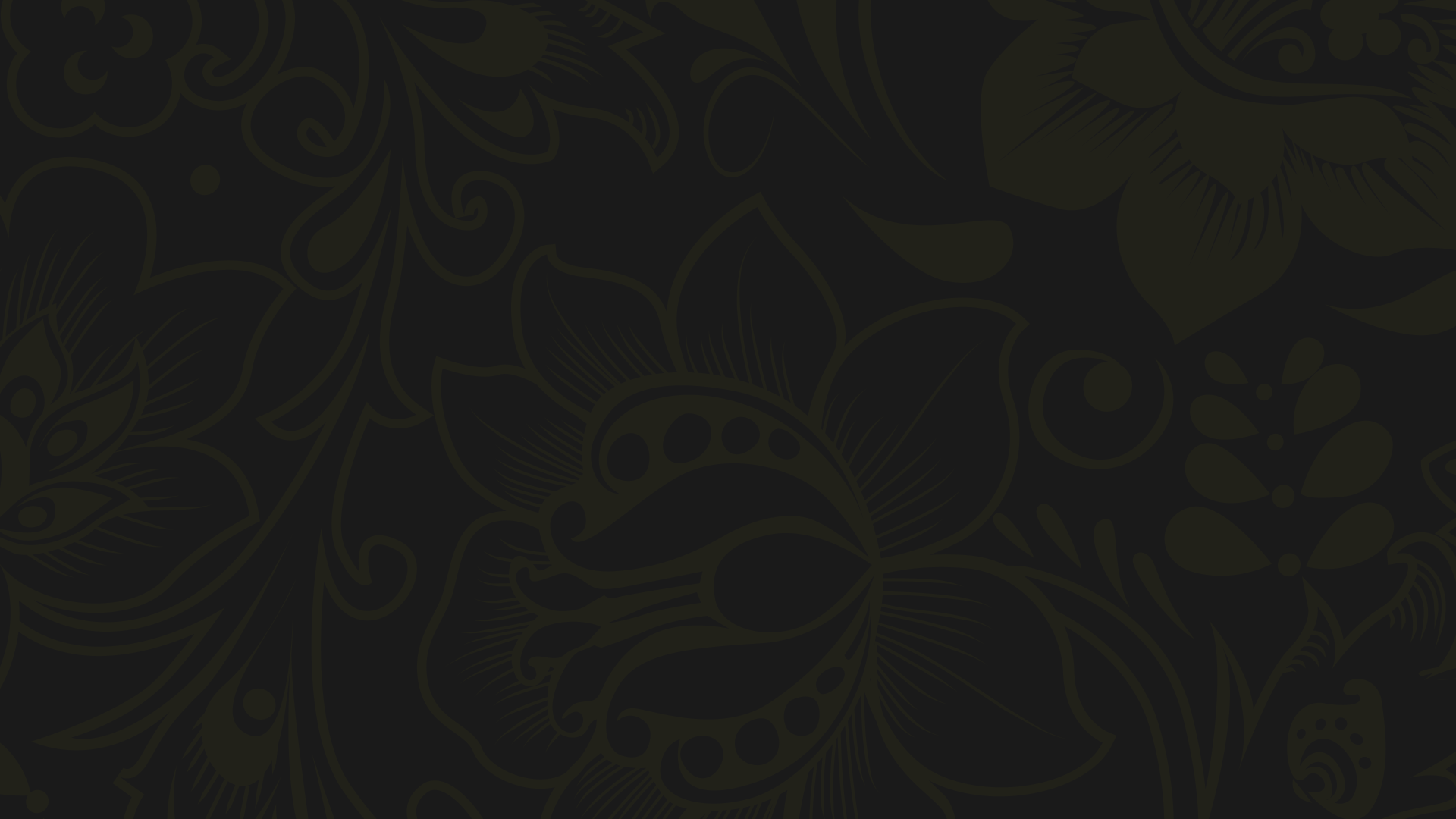 «…Для защиты России от нацистской угрозы явно необходимо было, чтобы
русские армии стояли на линии Керзона».
У. Черчилль
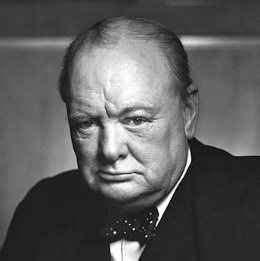 1874–1965
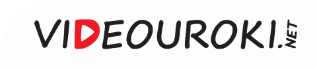 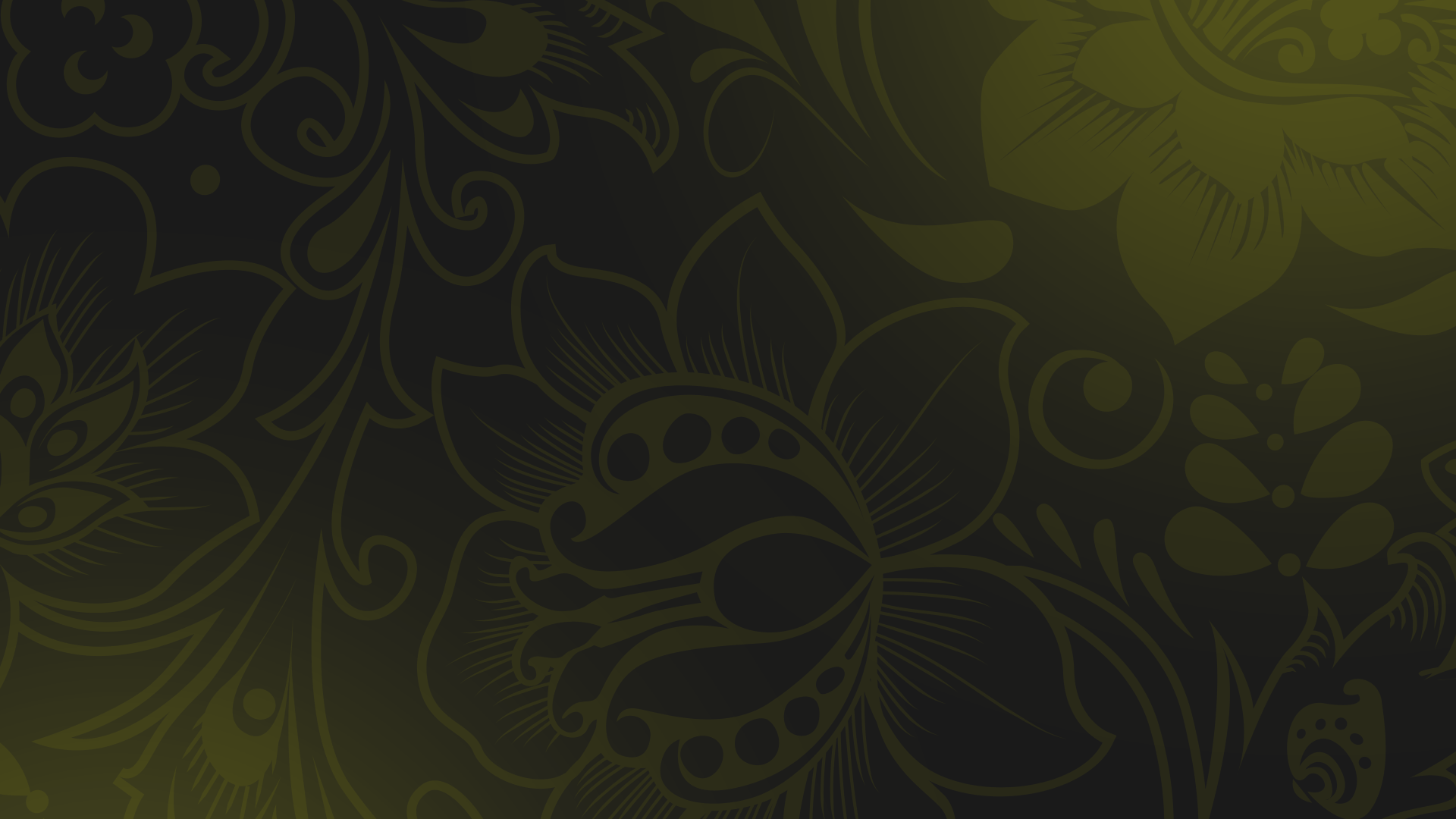 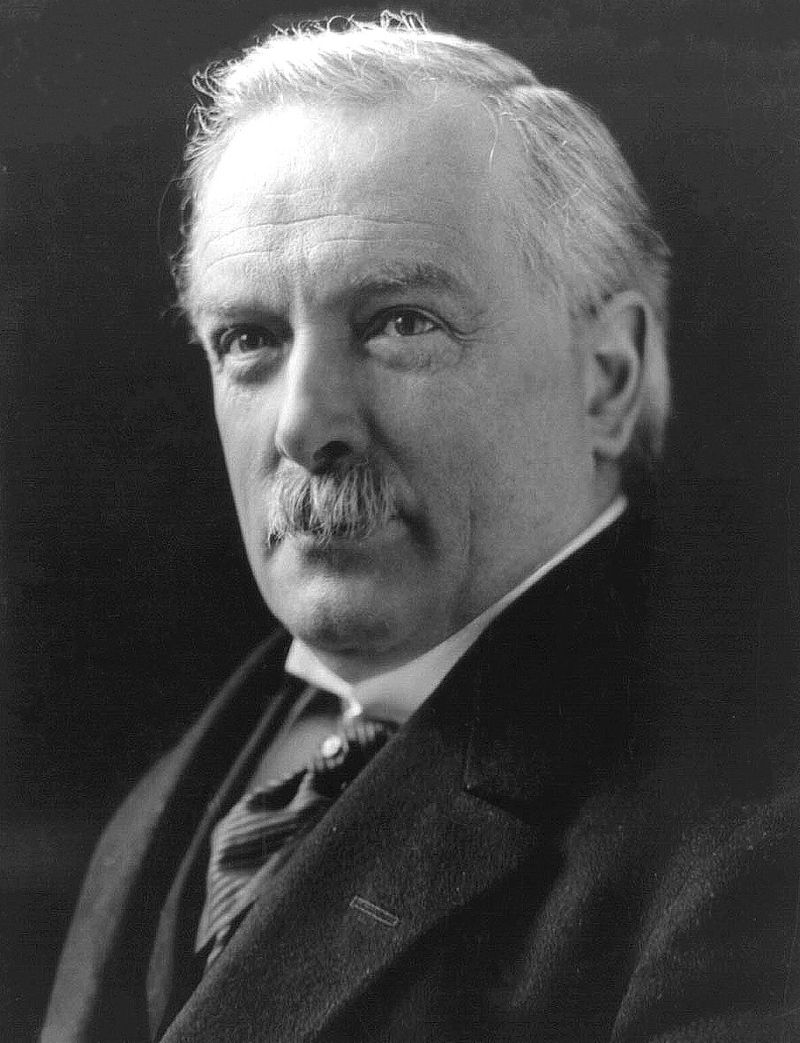 Дэвид Ллойд Джордж
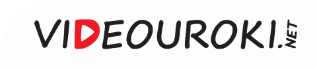 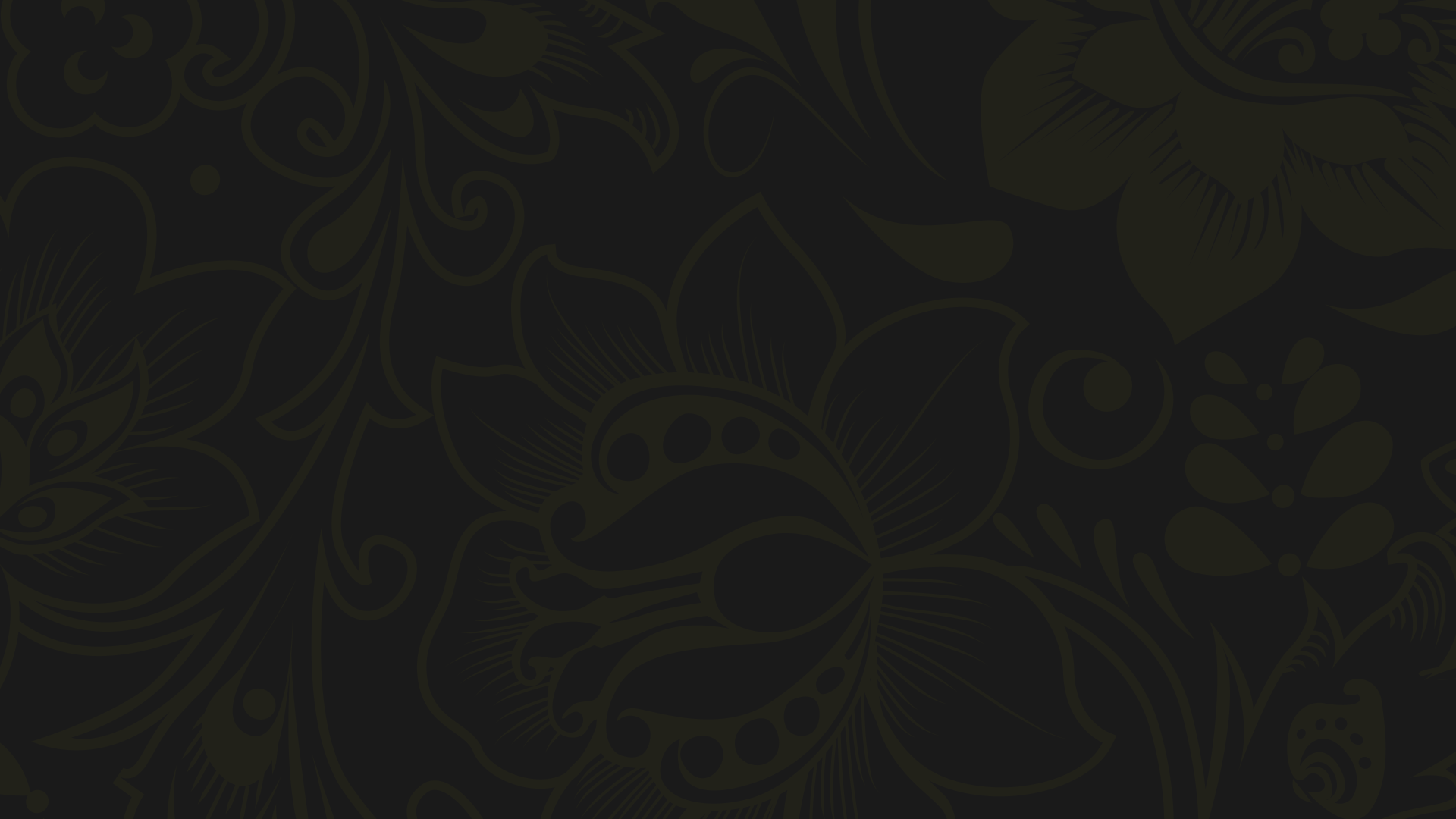 «СССР занял территории, которые 
не являются польскими и были
захвачены Польшей после Первой
мировой войны. 

Было бы безумием поставить 
русское продвижение на одну доску
с продвижением Германии».
Д. Ллойд Джордж
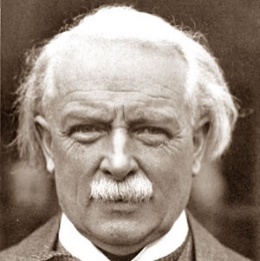 1863–1945
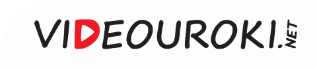 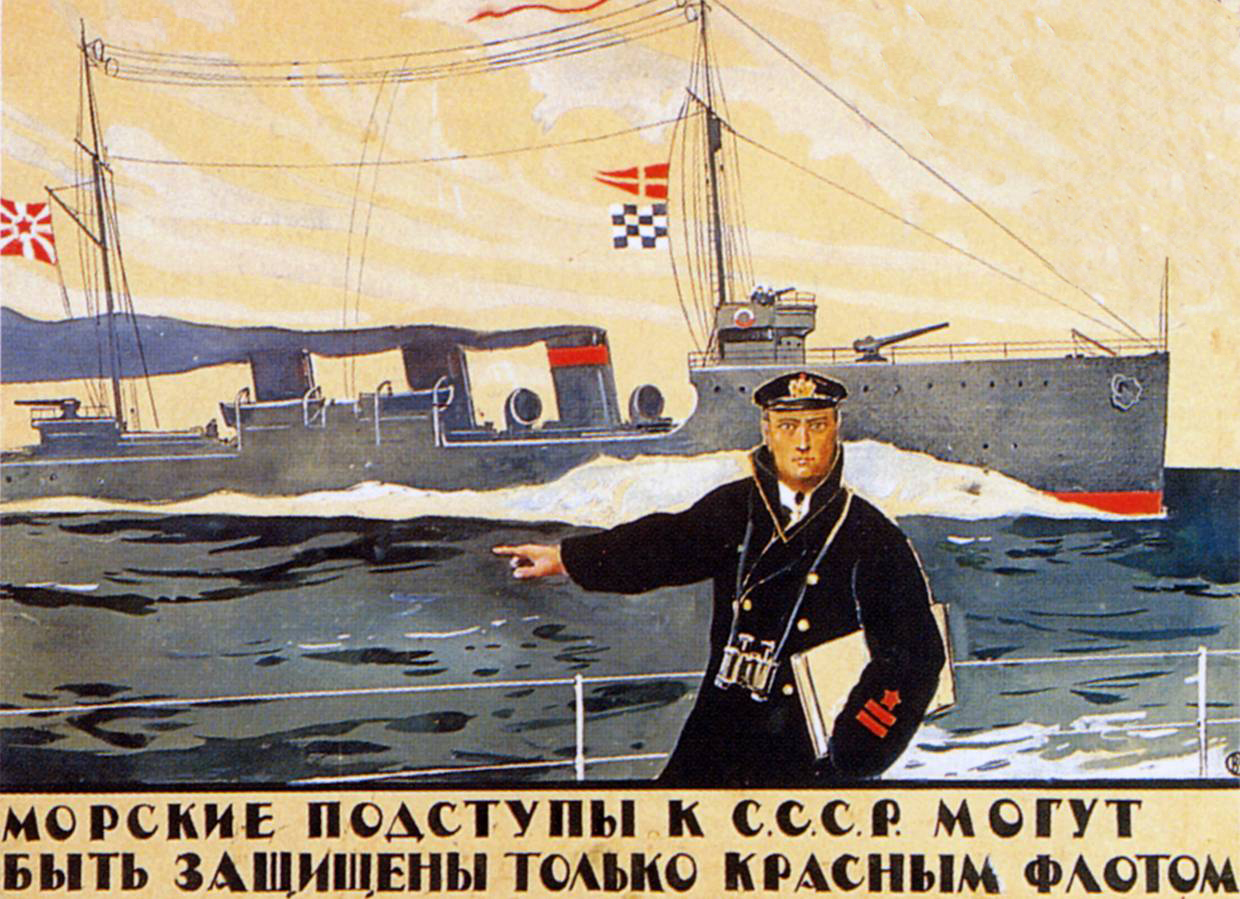 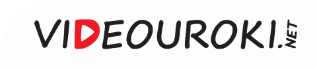 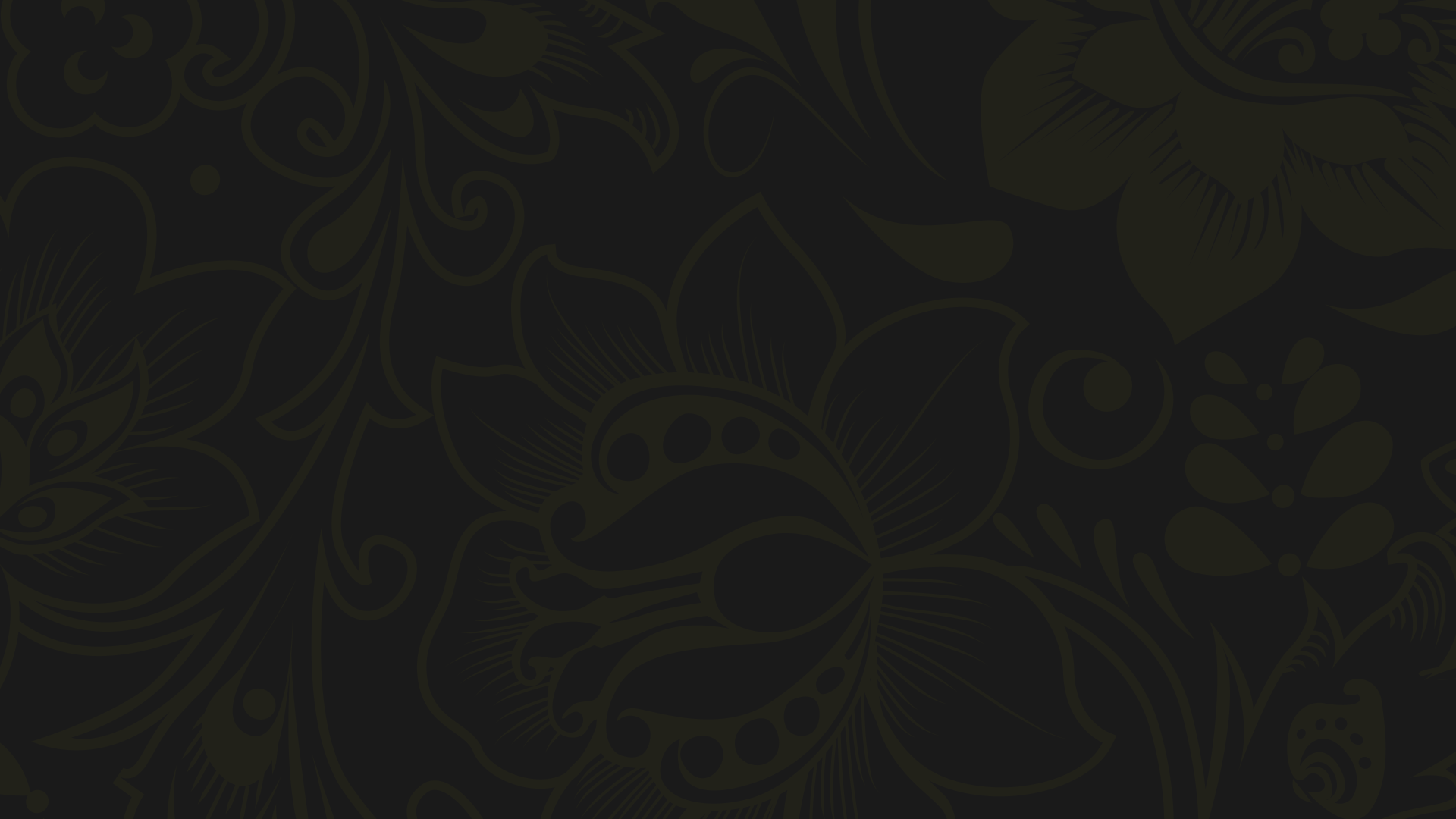 Вопросы занятия
Советская внешняя политика на начальном этапе Второй мировой войны.
1
Форсирование военного производства и освоения новой военной техники.
2
3
Реорганизация Красной Армии.
Укрепление трудовой и производственной дисциплины.
4
5
Военно-патриотическое воспитание населения.
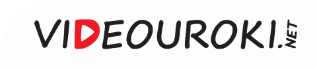 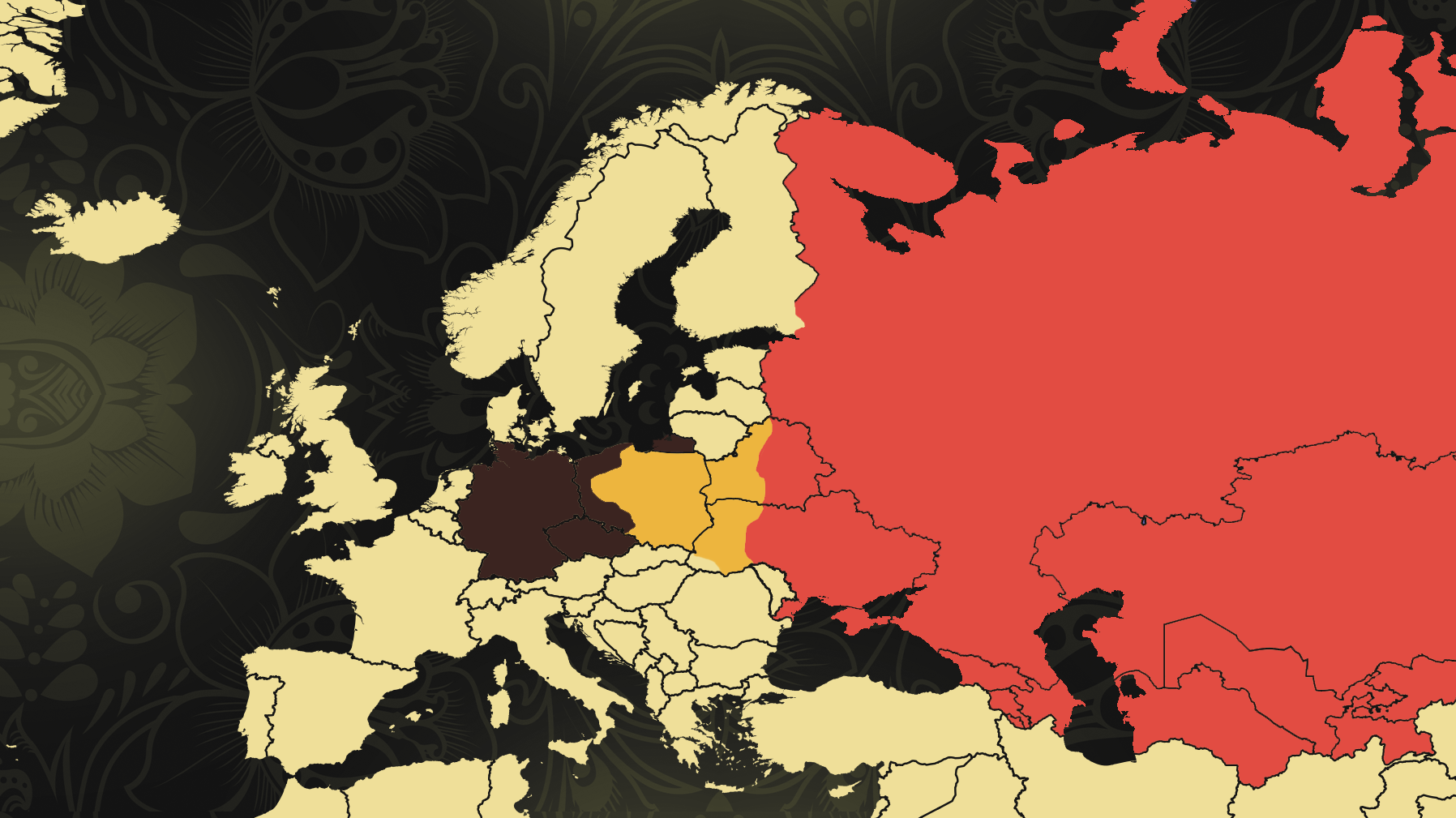 1 сентября 1939 года
Германия
СССР
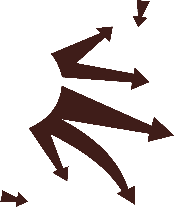 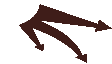 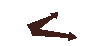 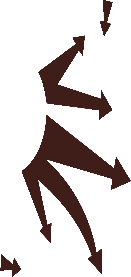 Польша
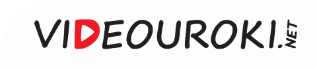 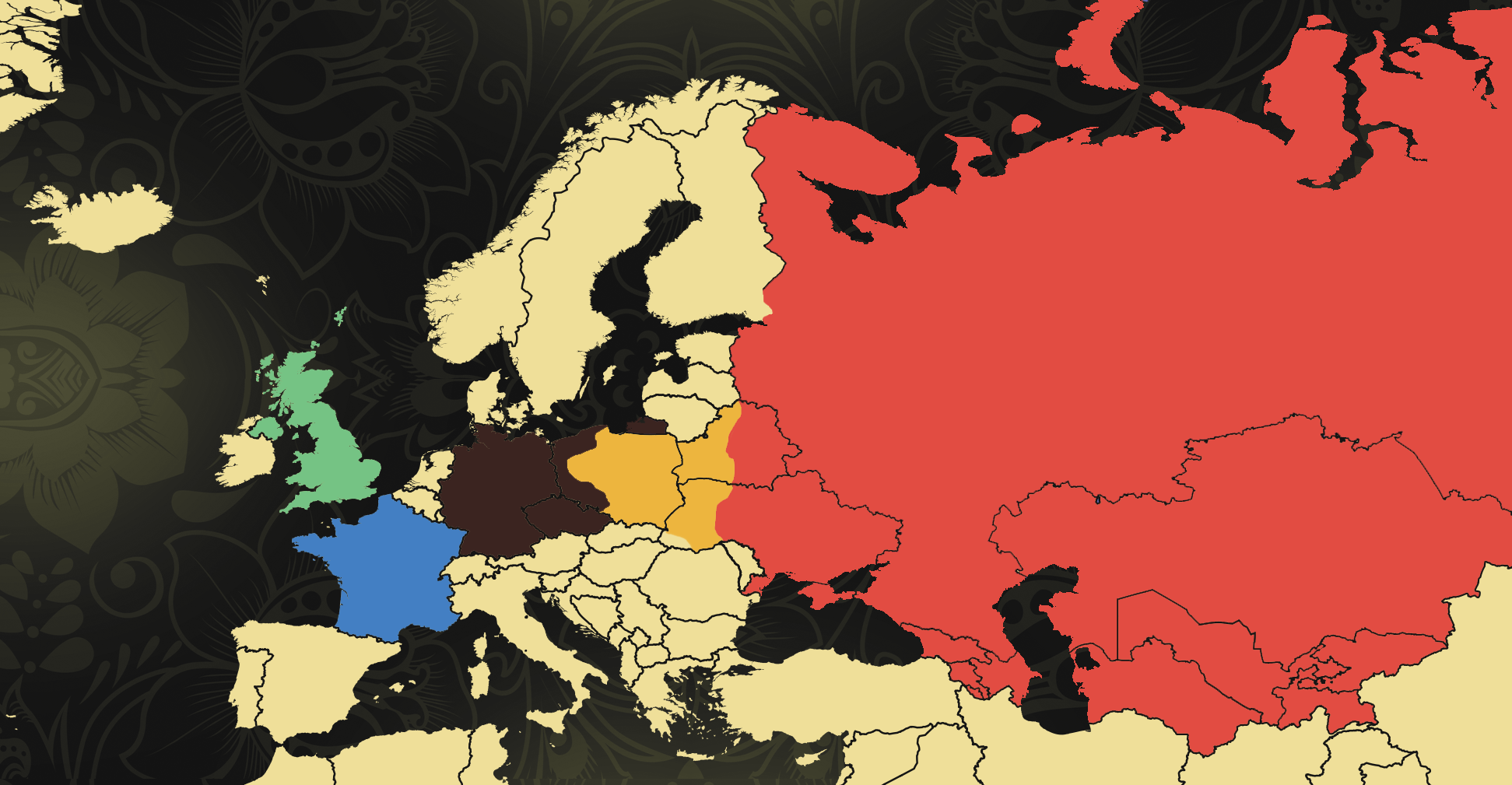 Англия
Германия
СССР
3 сентября Англия 
и Франция объявили войну Германии.
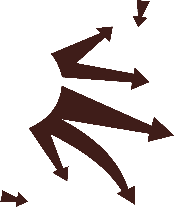 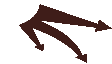 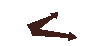 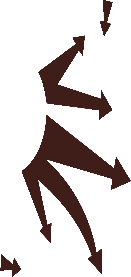 Польша
Франция
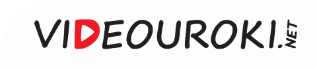 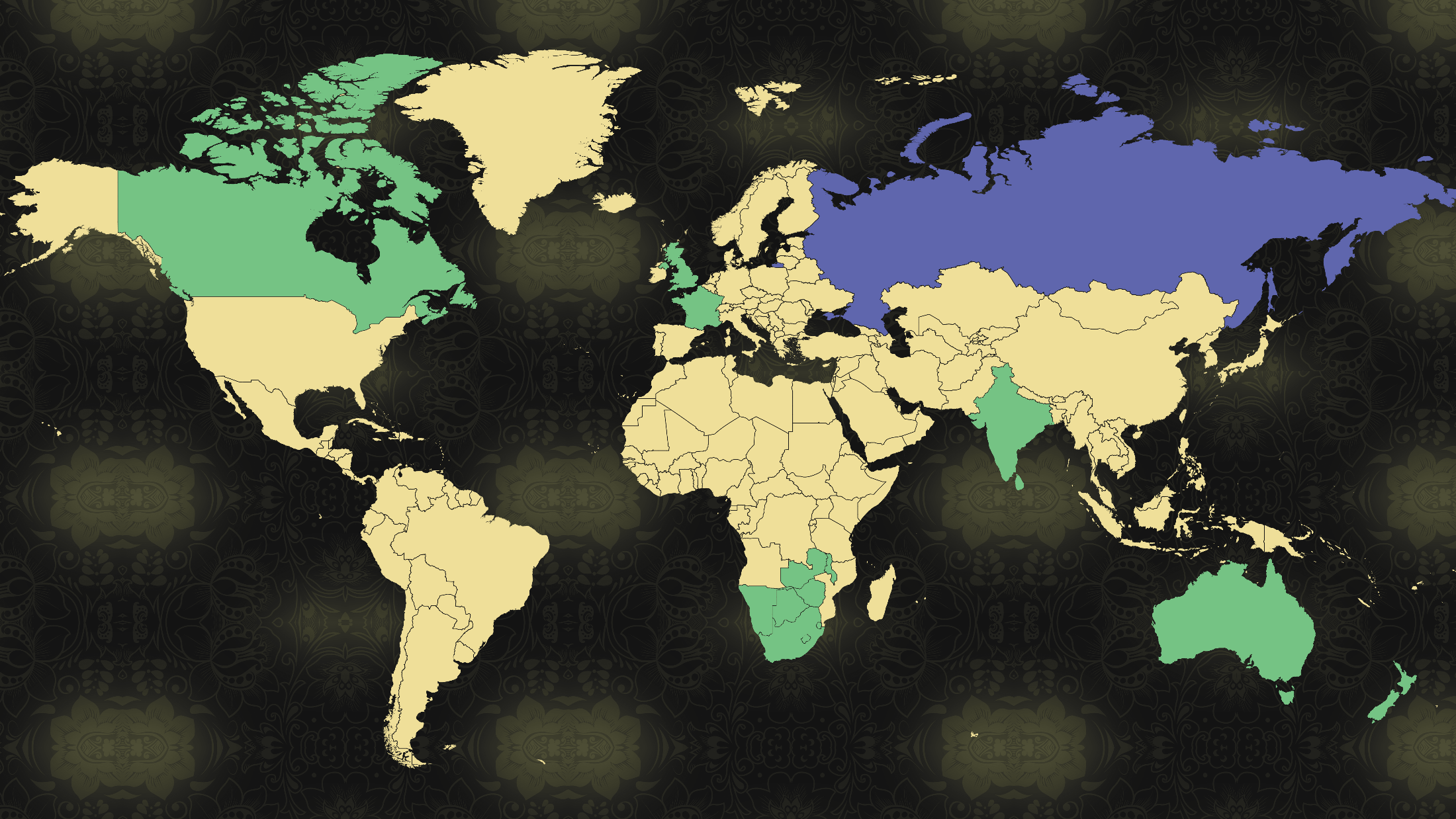 Канада
Англия
Франция
Новая Зеландия
Индия
Южноафриканские государства
Австралия
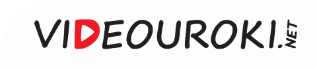 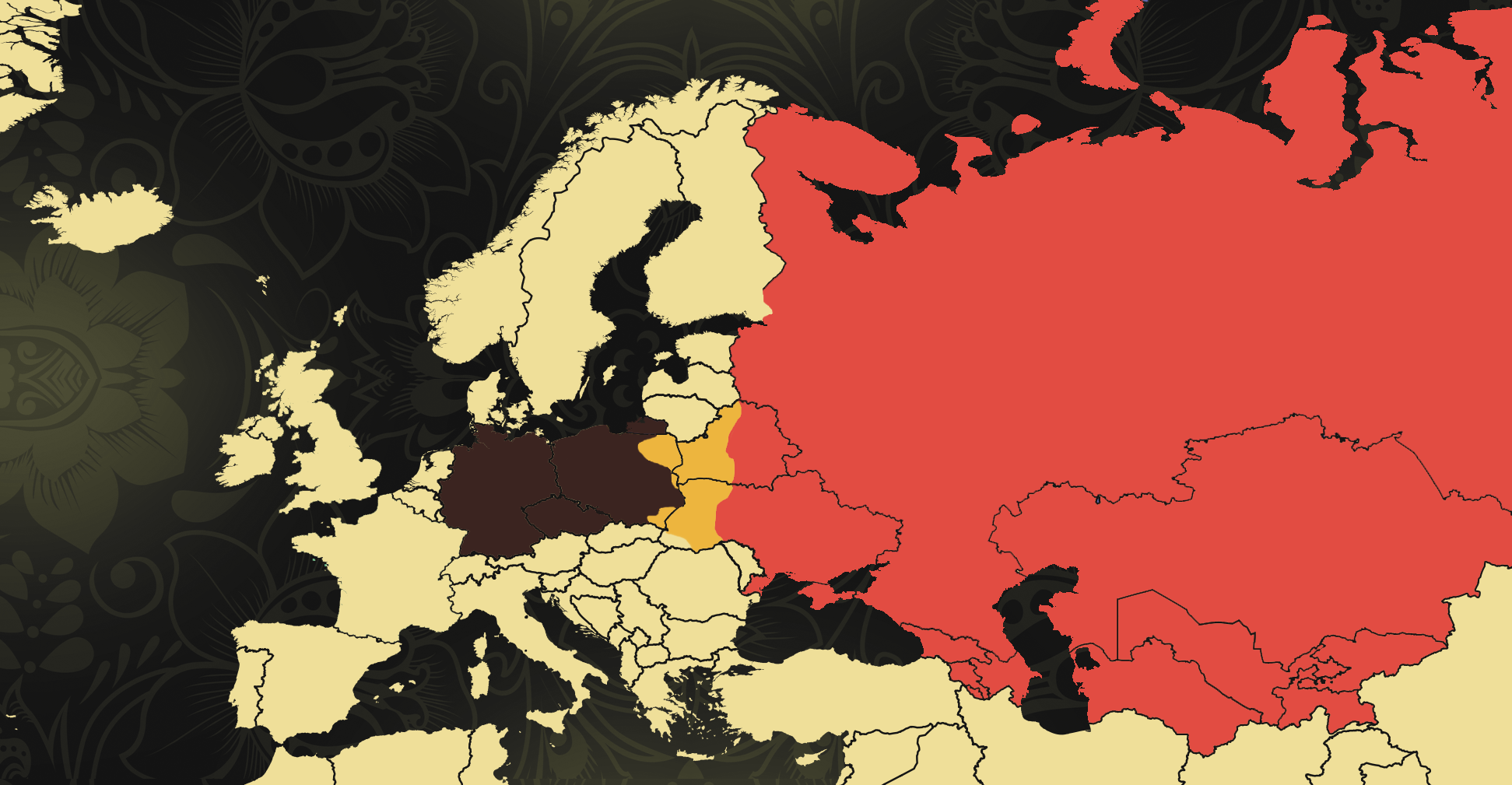 17 сентября 1939 года
Германия
СССР
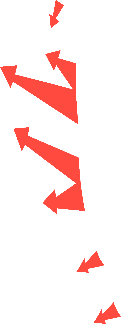 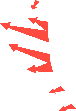 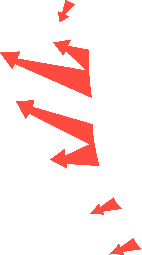 Польша
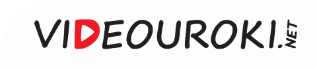 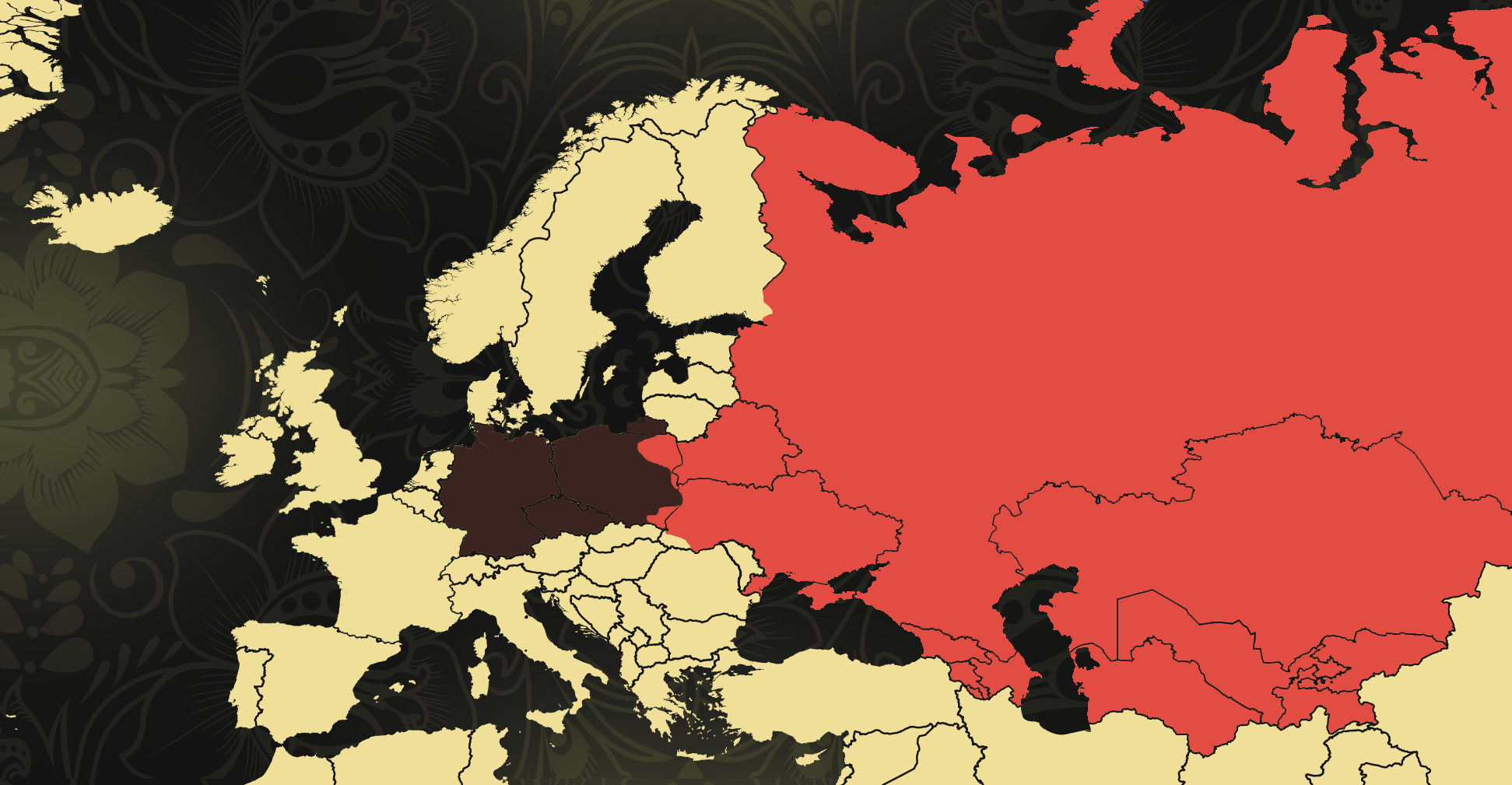 Германия
СССР
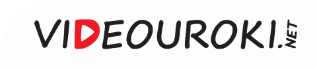 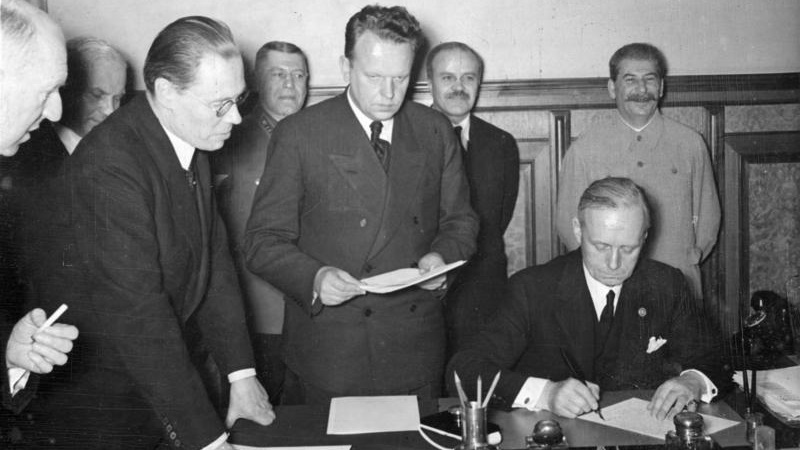 28 сентября 1939 года между СССР 
Германией был заключён ещё один договор – «О дружбе и границе».
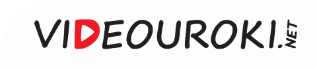 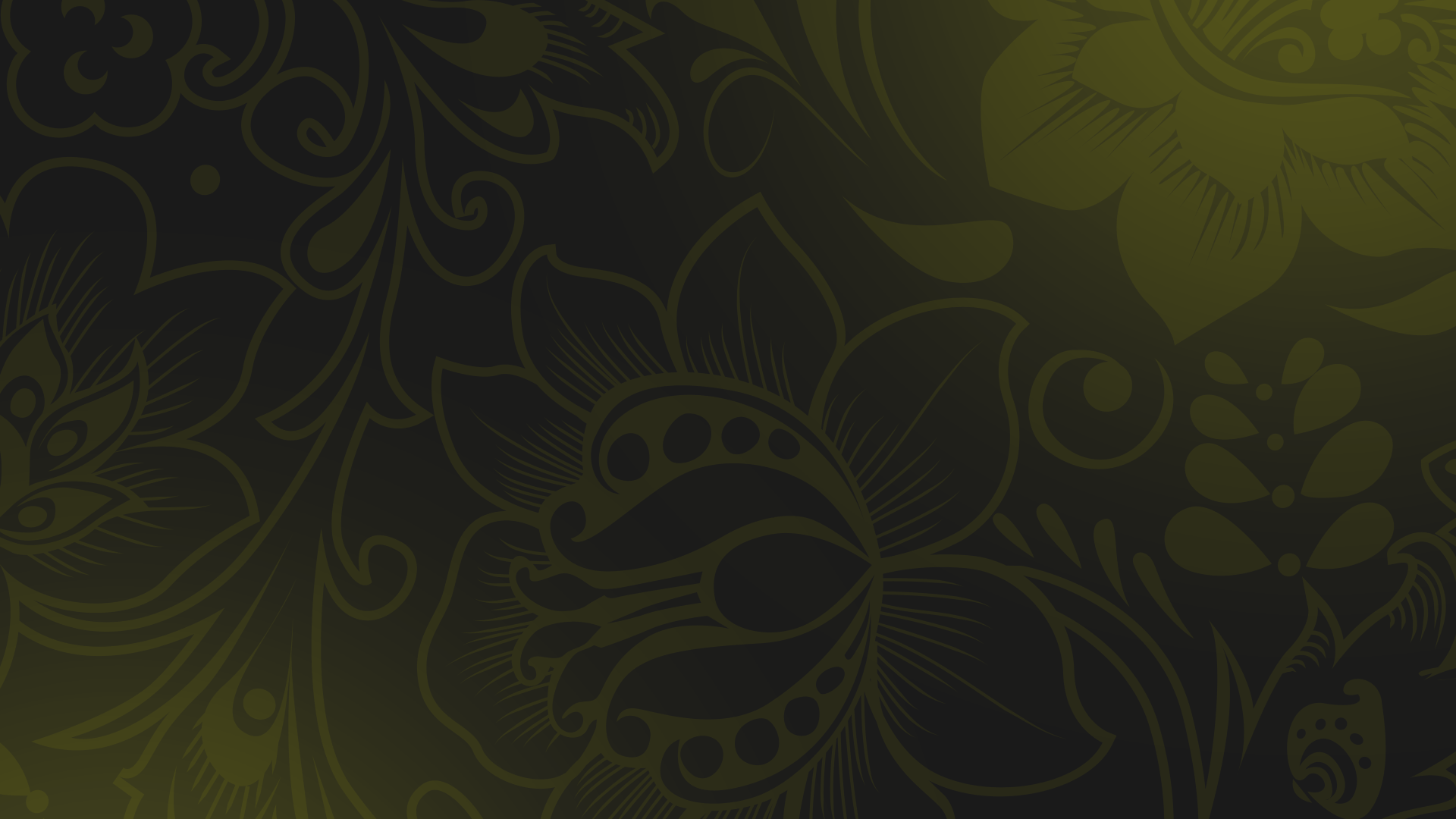 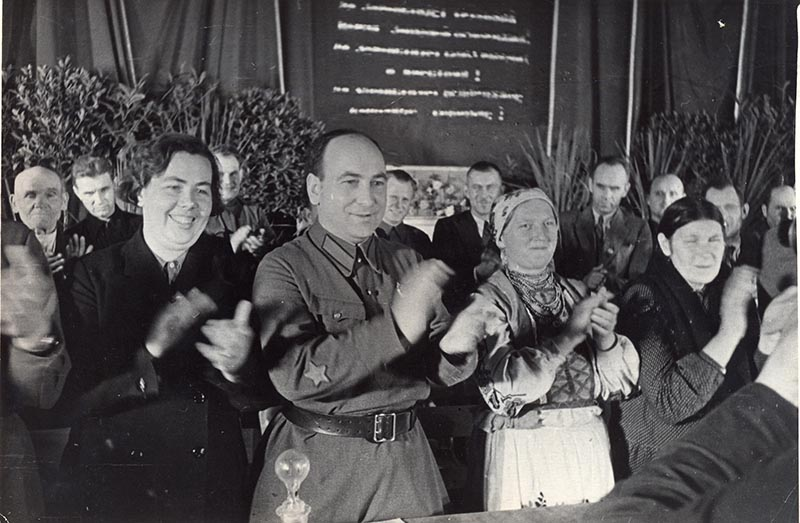 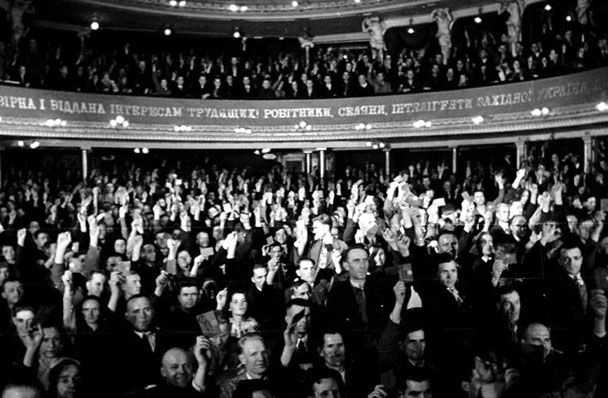 1939 год
В ноябре Внеочередная сессия 
Верховного Совета БССР приняла в состав БССР Западную Беларусь, а Внеочередная сессия Верховного Совета УССР приняла 
в состав УССР Западную Украину.
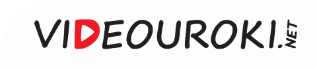 Советская внешняя политика
Ещё одним стратегически важным регионом для СССР была Прибалтика
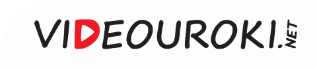 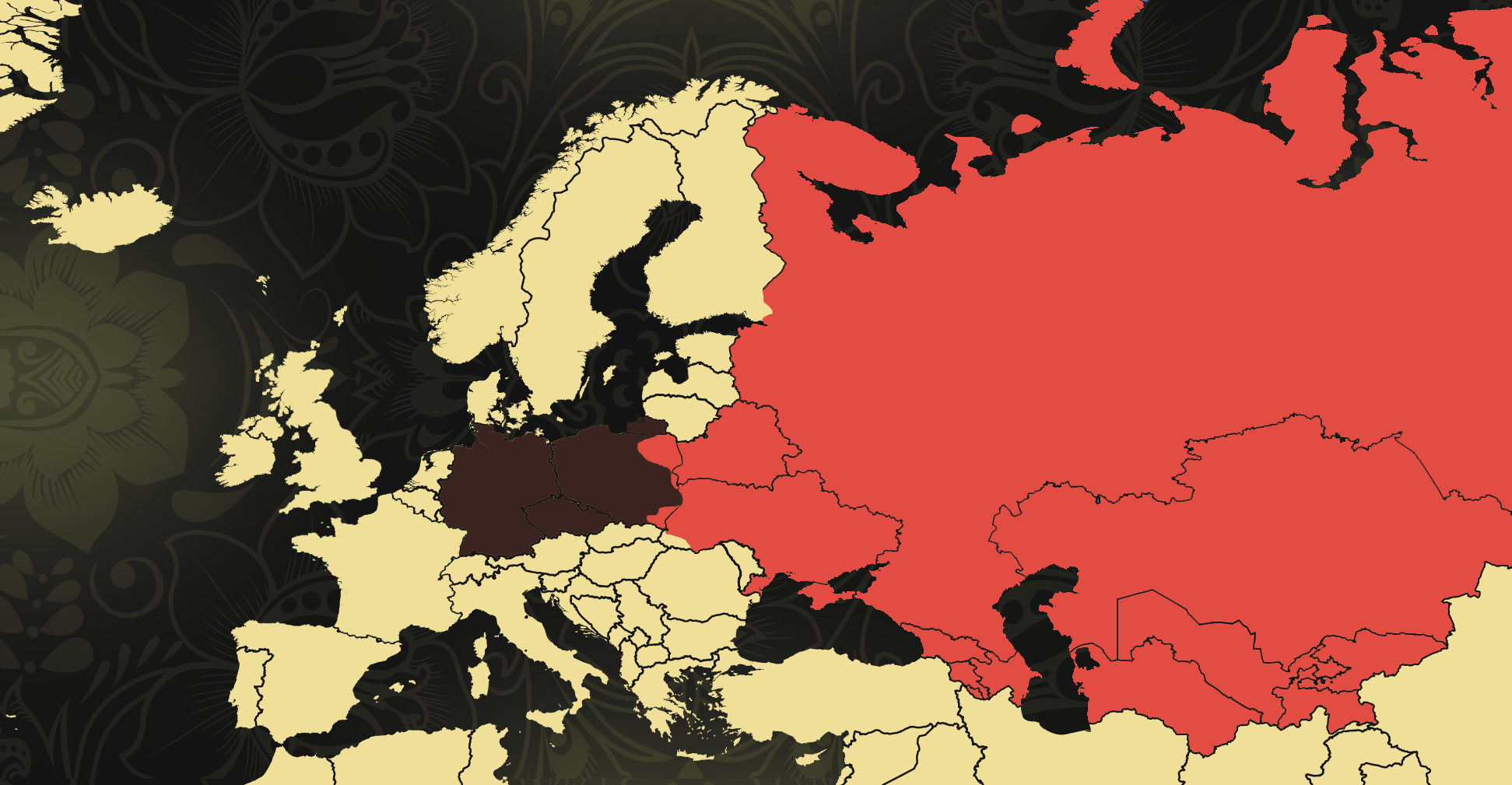 Прибалтийские государства
Германия
СССР
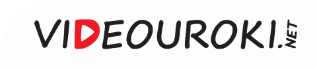 Советская внешняя политика
Га­ран­ти­ро­вали суверени­тет прибалтийских государств
Осенью 1939 года СССР подписал с Эстонией, Латвией и Литвой пакты 
о взаимопомощи
Ещё одним стратегически важным регионом для СССР была Прибалтика
Обеспечивали безопас­ность советской границы 
с северо-востока
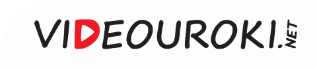 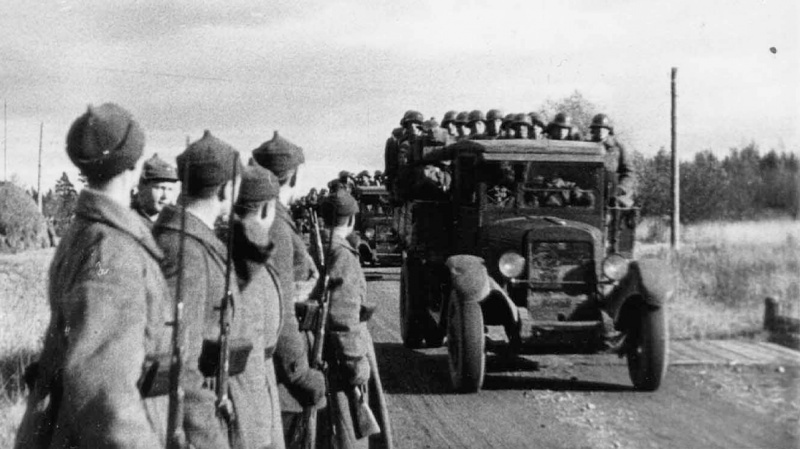 Вступление частей Красной Армии
в Эстонию
СССР получил возможность разместить 
на территории прибалтийских государств ограниченные контингенты советских войск.
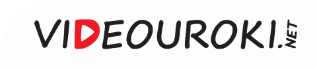 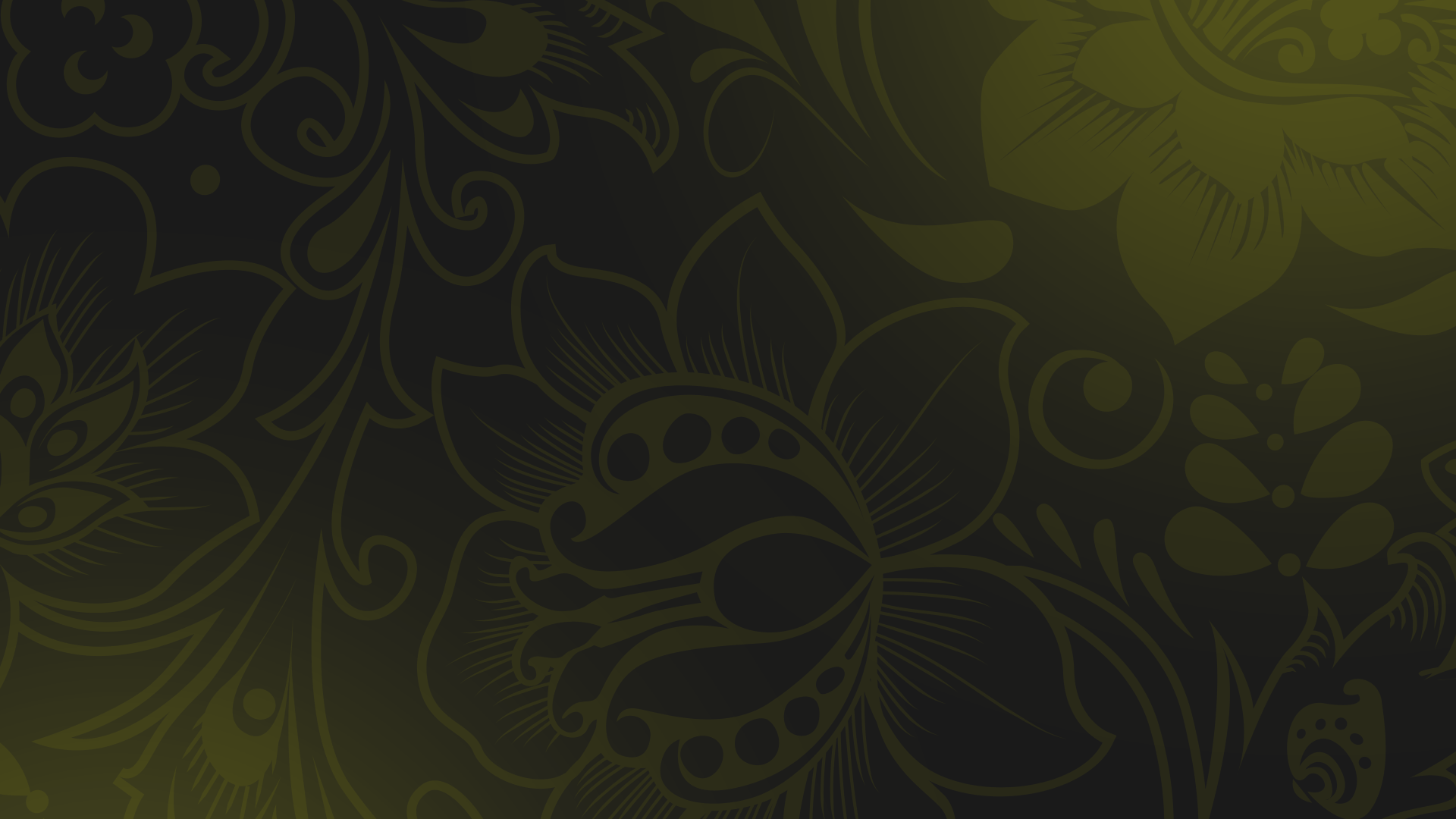 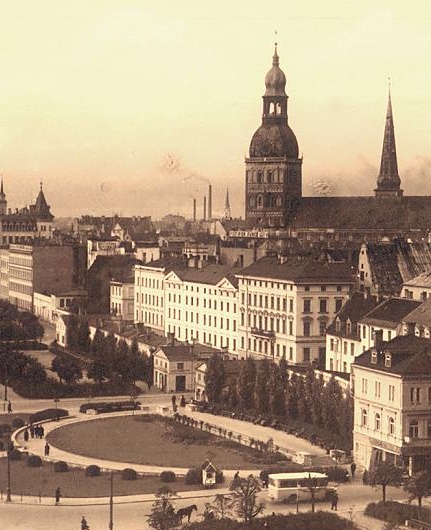 Несмотря на подписание пактов 
о взаимопомощи с СССР политика прибалтийских государств в отношении советского государства оставалась недружественной.
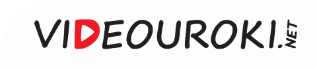 Советская внешняя политика
СССР предложил Финляндии заключить договор
о взаимопомощи
Финляндское руководство не приняло условия Советского Союза
Это привело к Советско-финляндской войне 
1939–1940 годов
Советское правительство предприняло наступательную операцию против Финляндии
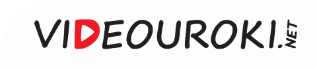 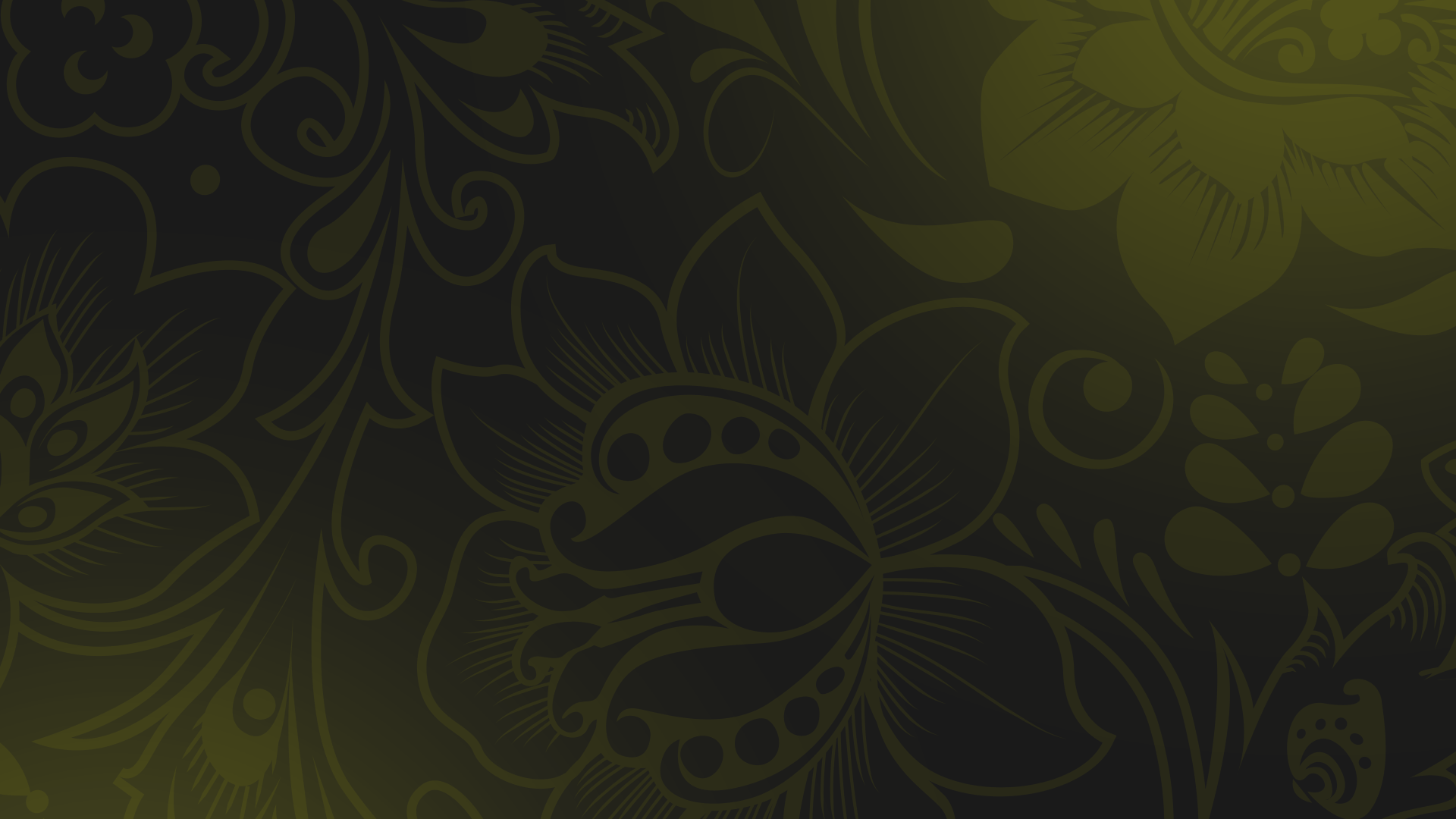 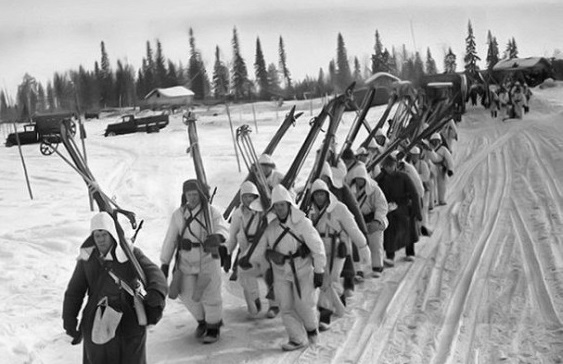 Советско-финляндская война
Война завершилась подписанием 
Московского мирного договора в 1940 году.
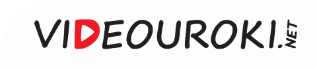 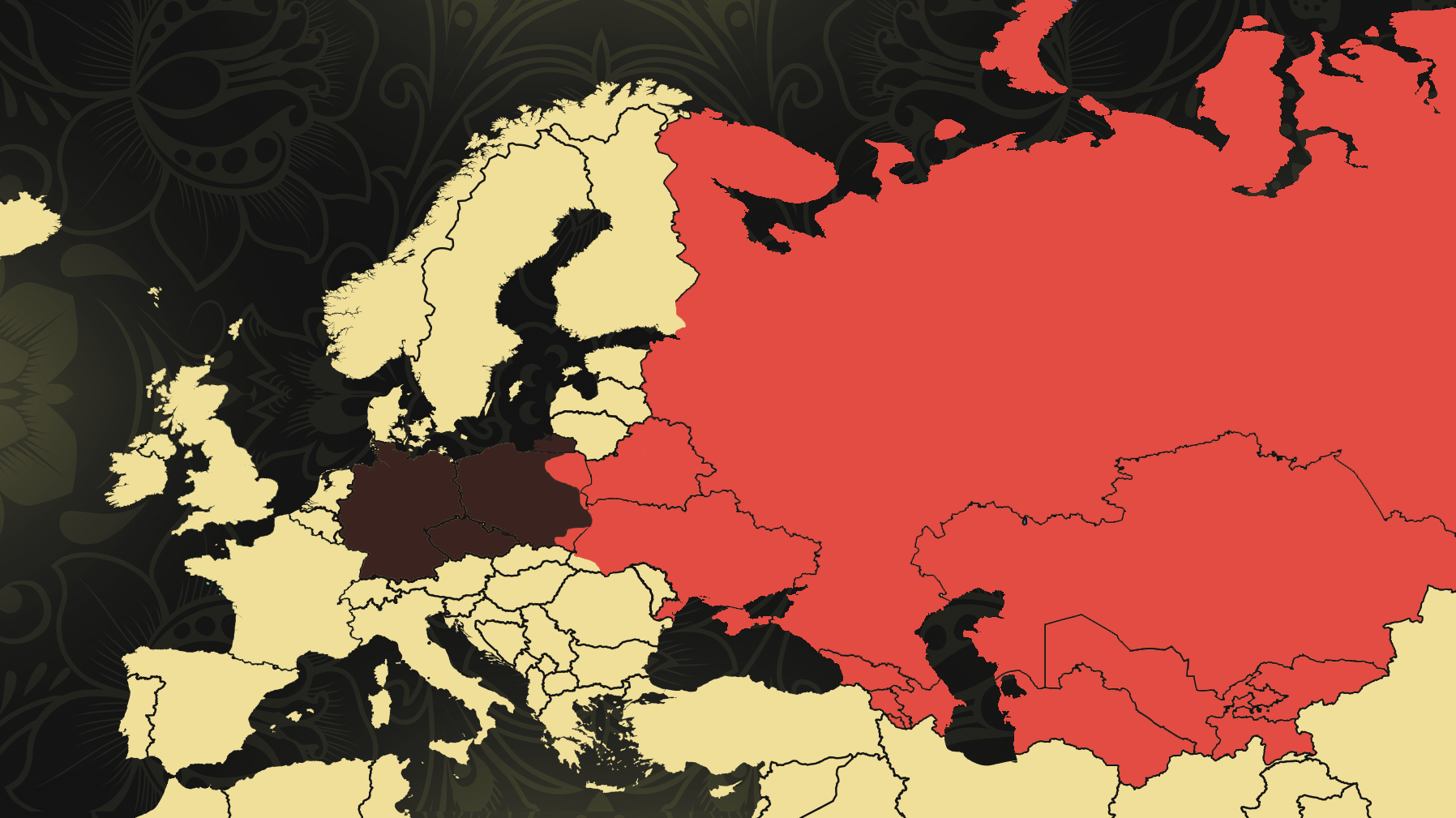 Финляндия
СССР
По Московскому договору 1940 года
11 % территории Финляндии вместе 
с городом Выборгом переходило в состав СССР.
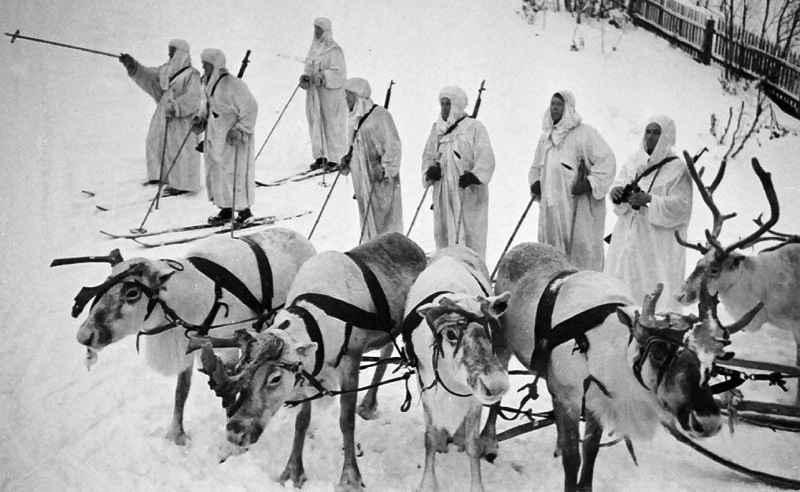 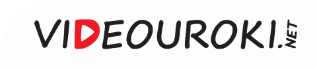 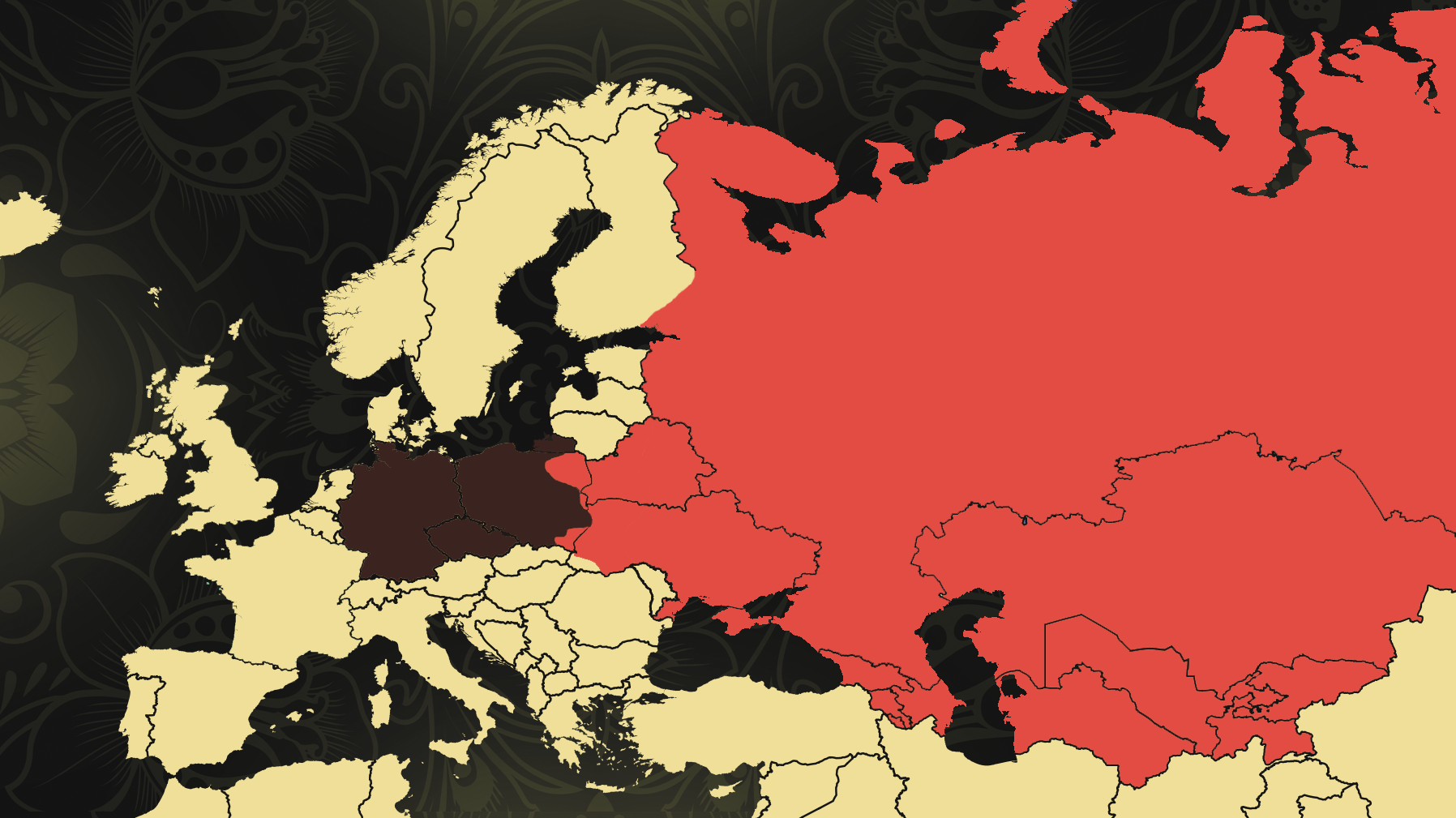 Финляндия
СССР
По Московскому договору 1940 года
11 % территории Финляндии вместе 
с городом Выборгом переходило в состав СССР.
Выборг
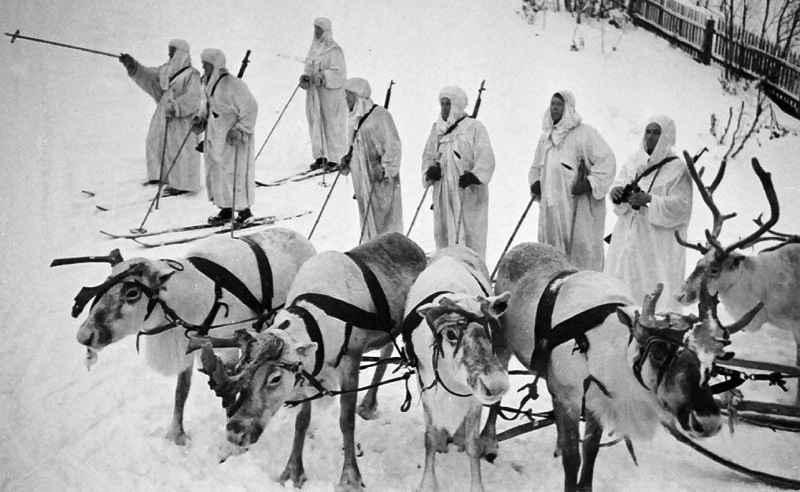 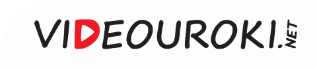 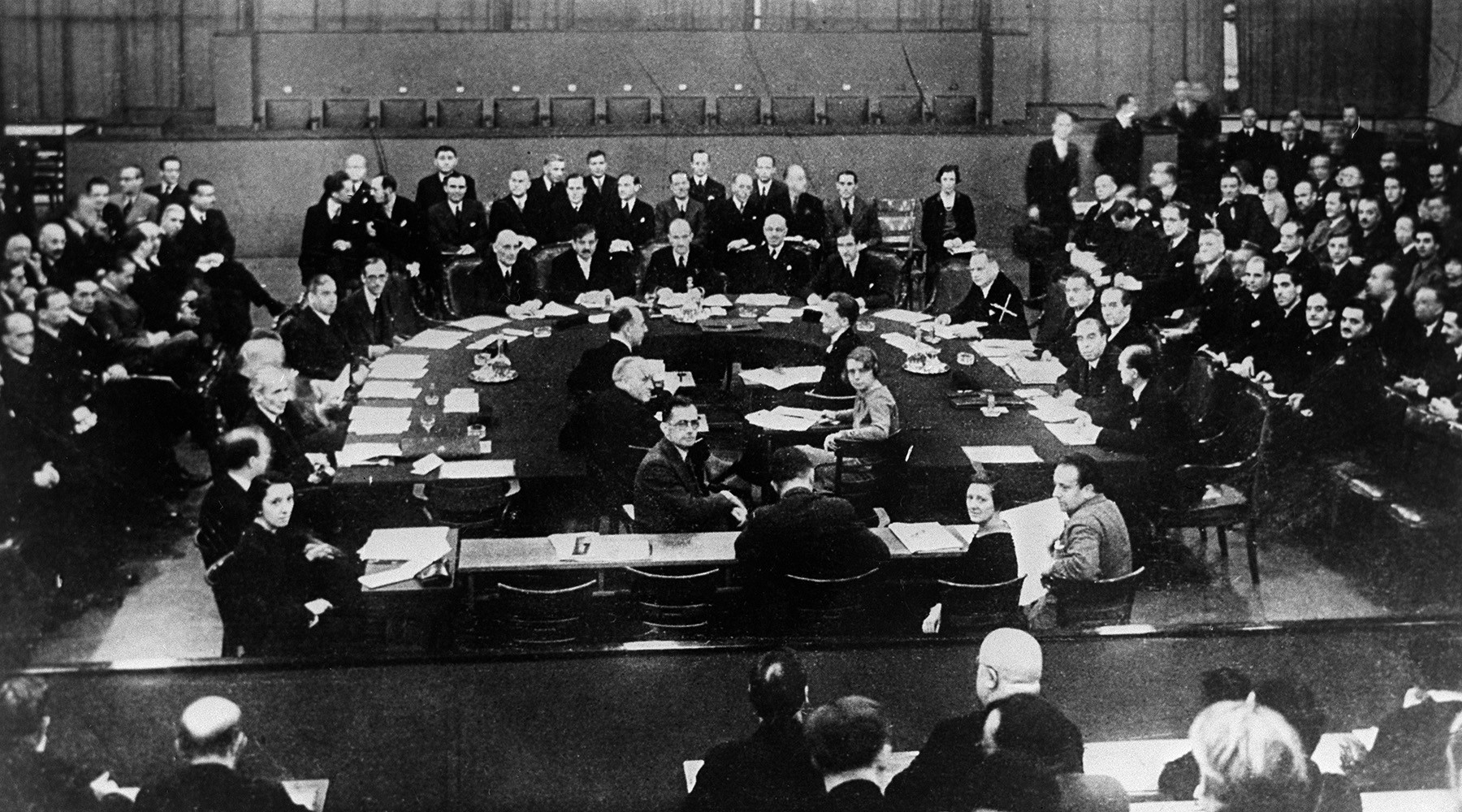 Нападение СССР на Финляндию привело
к его исключению из состава Лиги Наций.
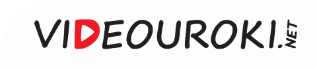 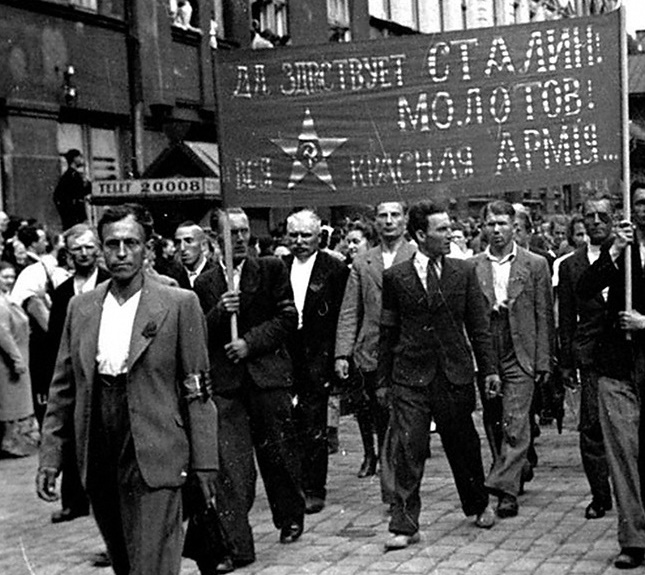 В июне 1940 года 
в Латвии, Литве 
и Эстонии прошли парламентские выборы.
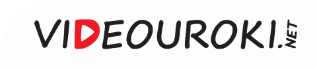 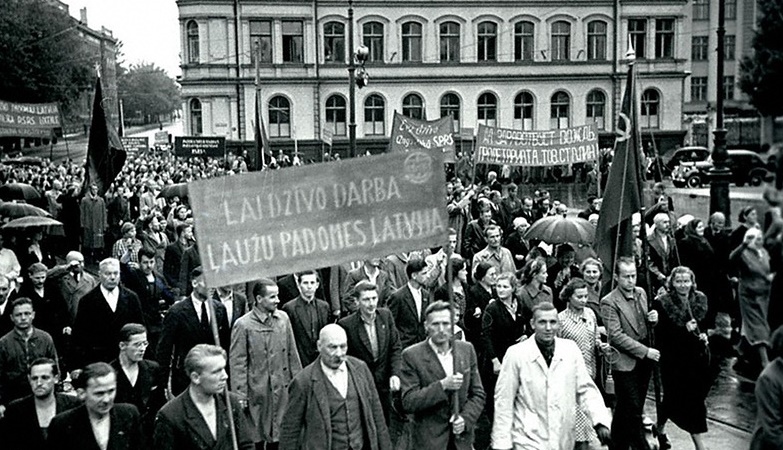 В странах Прибалтики в 1940 году
были сформированы просоветски настроенные народные правительства.
Демонстрация трудящихся 
в Риге в 1940 году
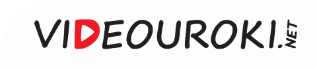 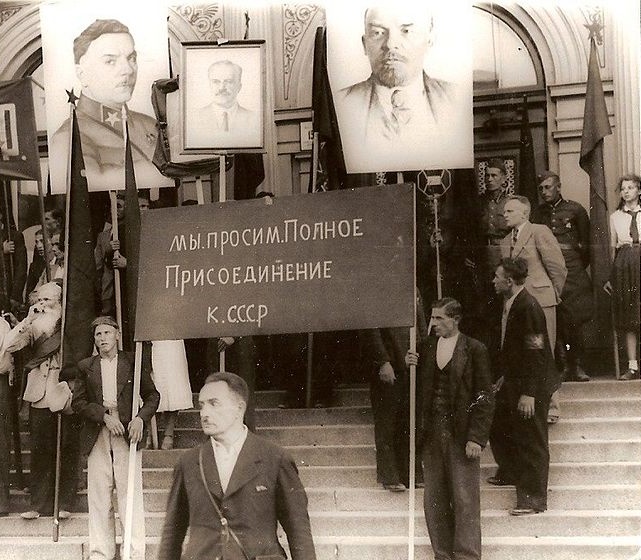 Народные правительства 
в странах Прибалтики обратились 
с просьбой принять их в состав СССР.
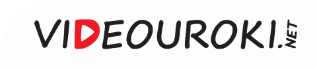 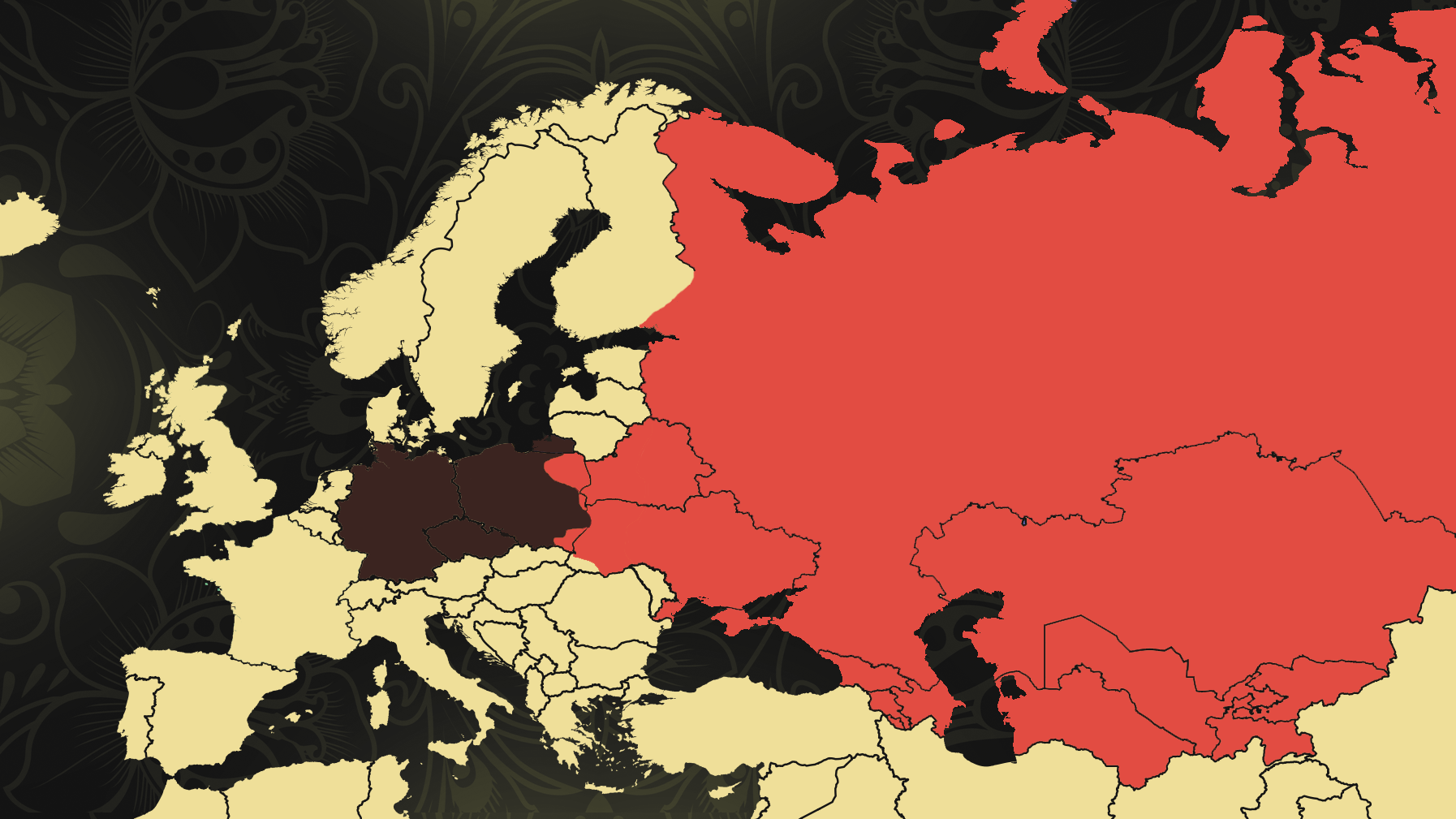 Прибалтийские государства
СССР
Германия
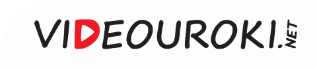 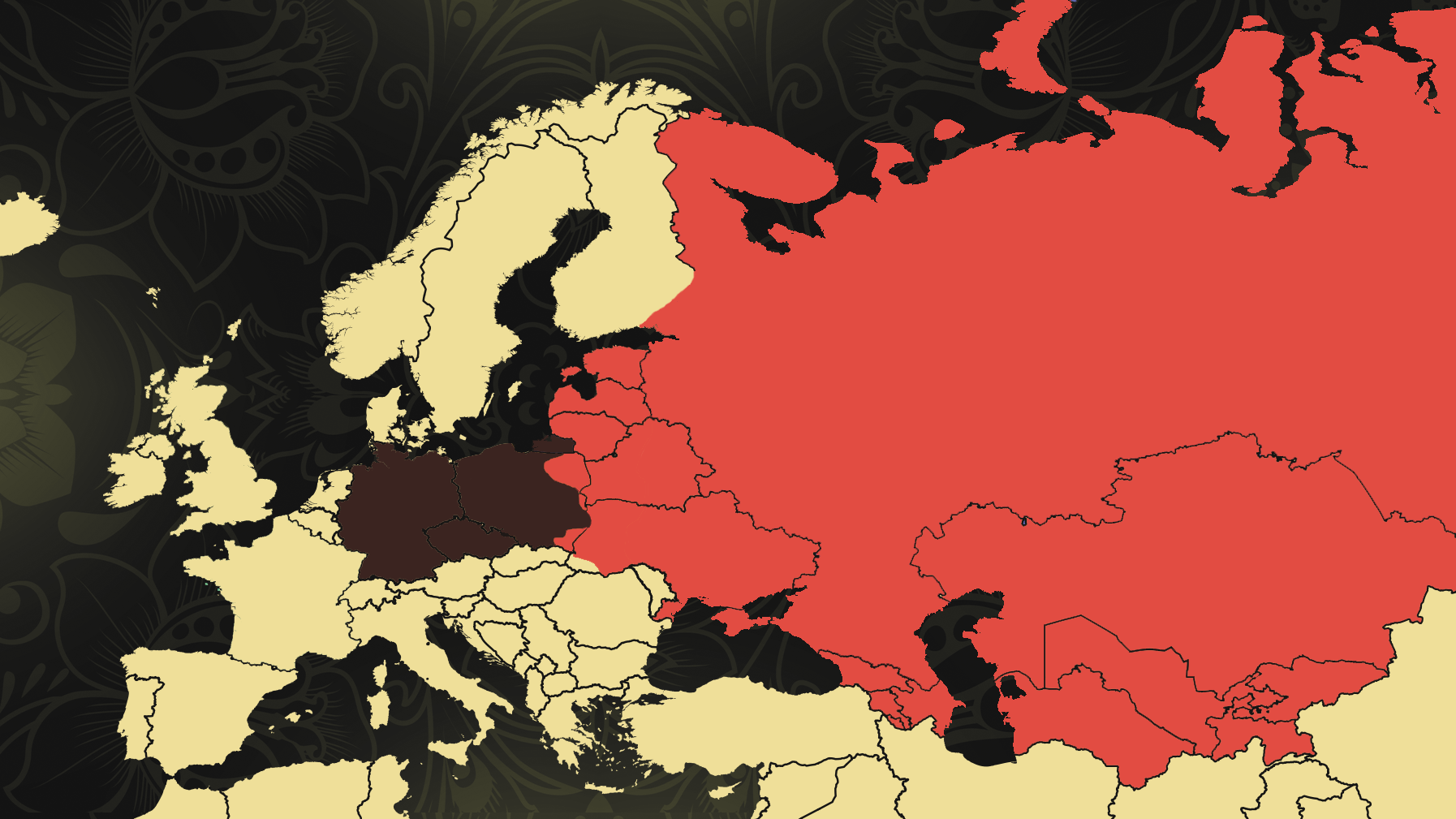 Эстонская ССР
Латвийская ССР
Литовская ССР
СССР
Германия
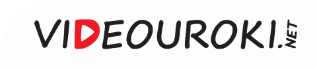 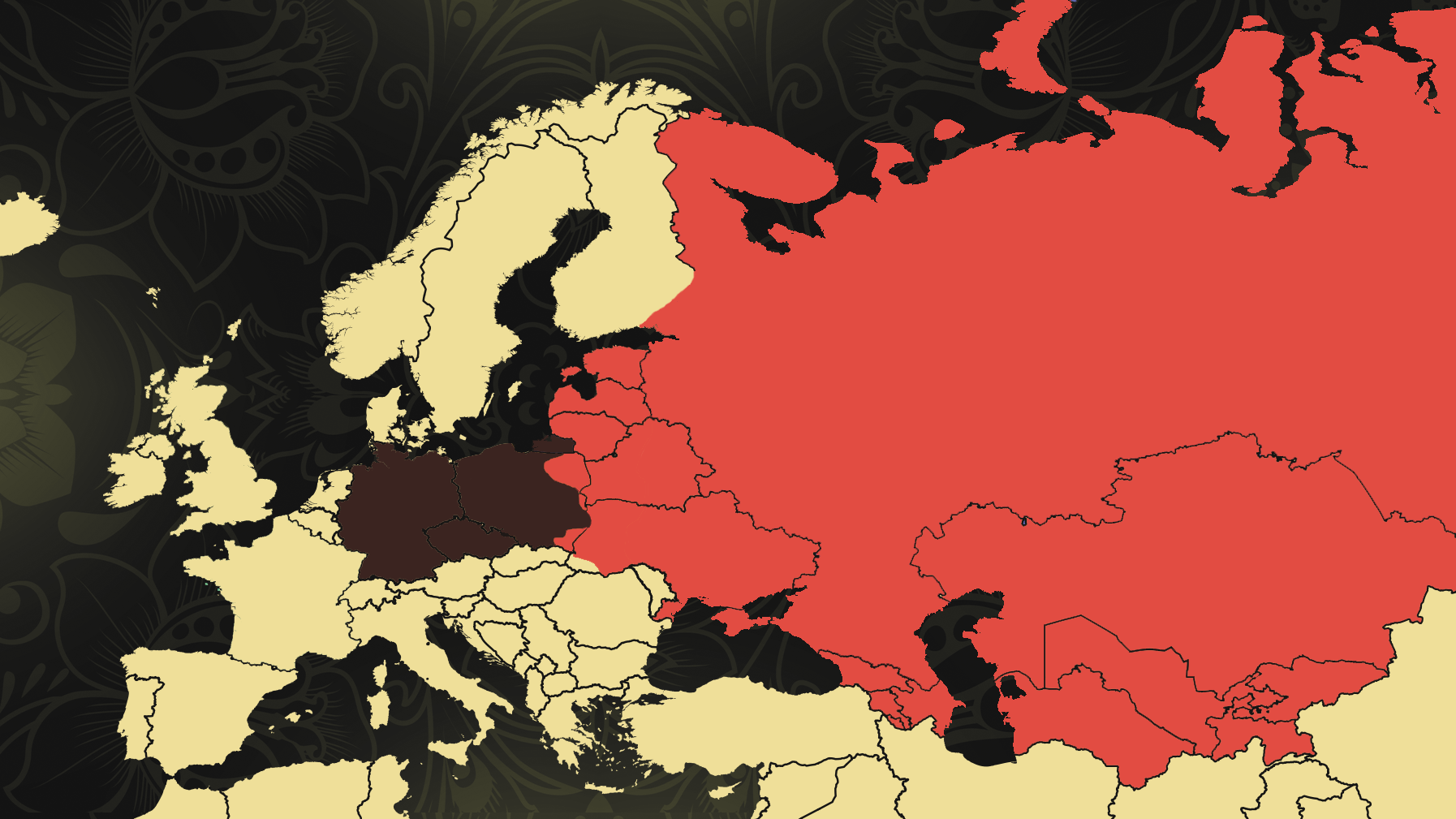 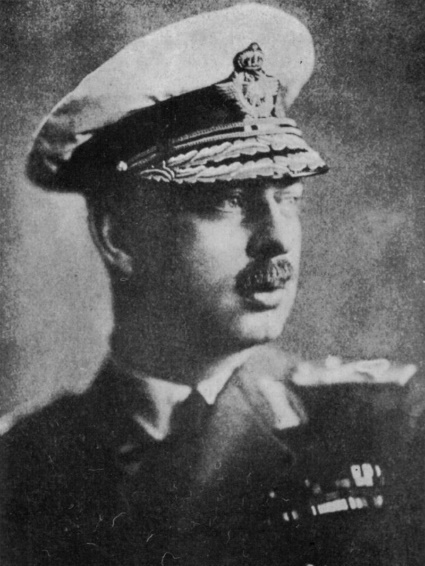 Бессарабия
Северная Буковина
Германия
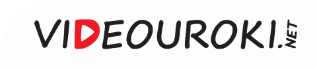 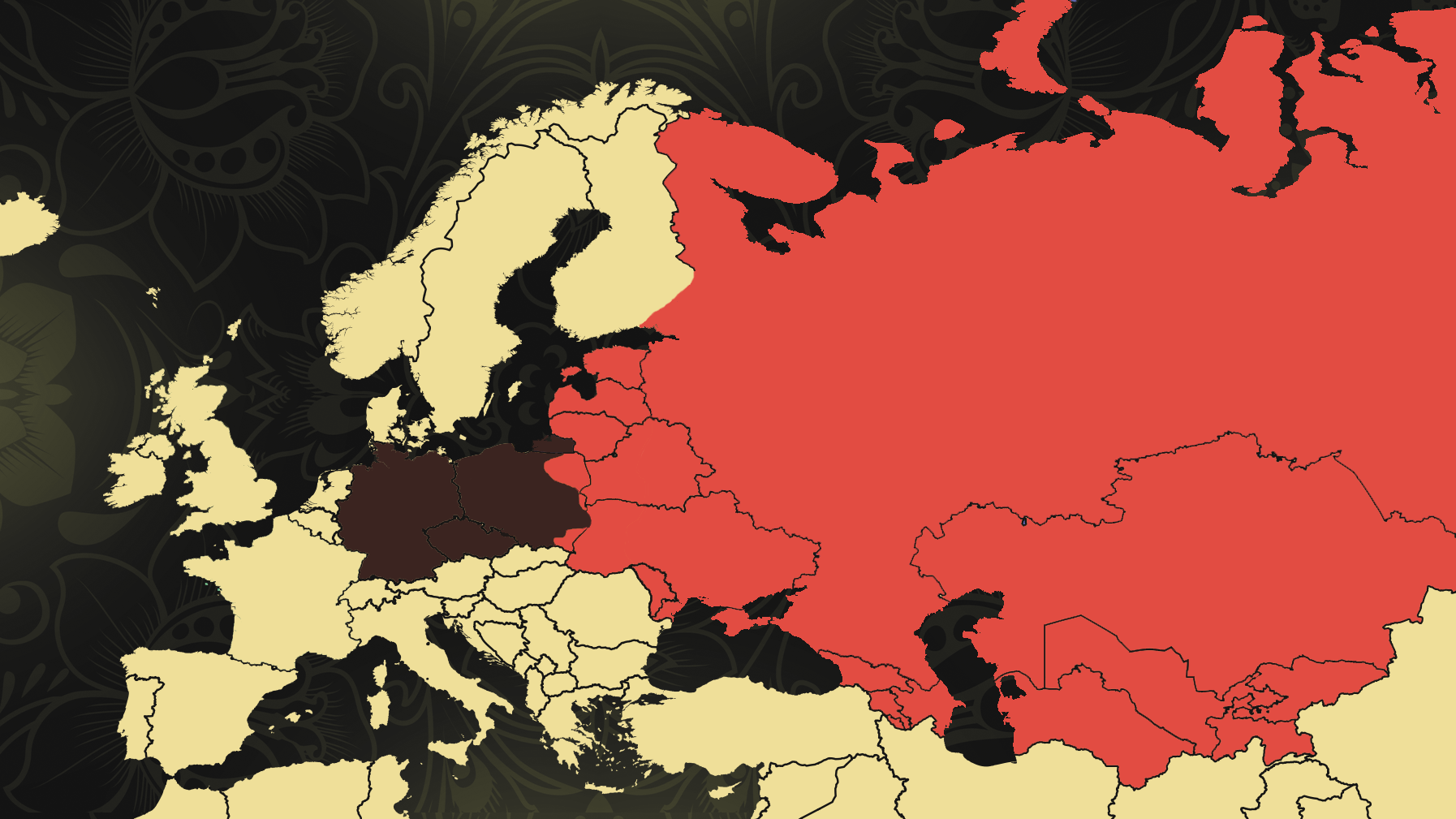 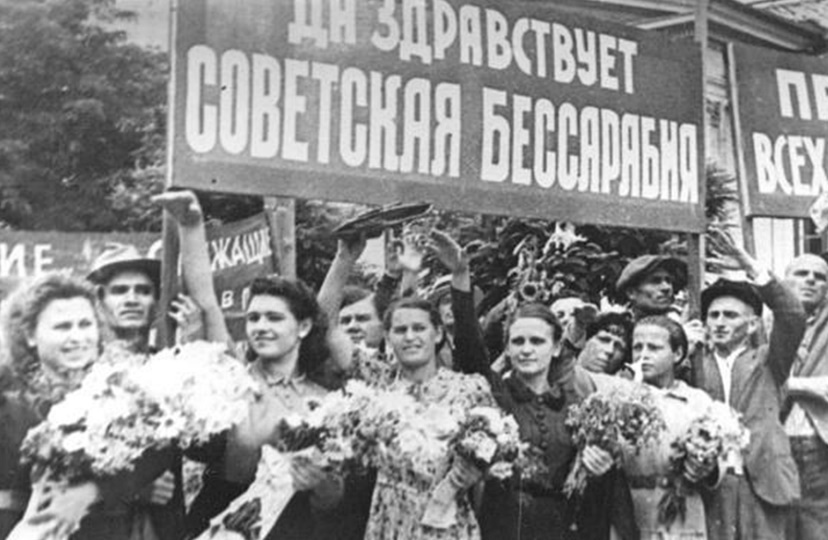 Молдавская ССР
УССР
Германия
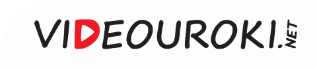 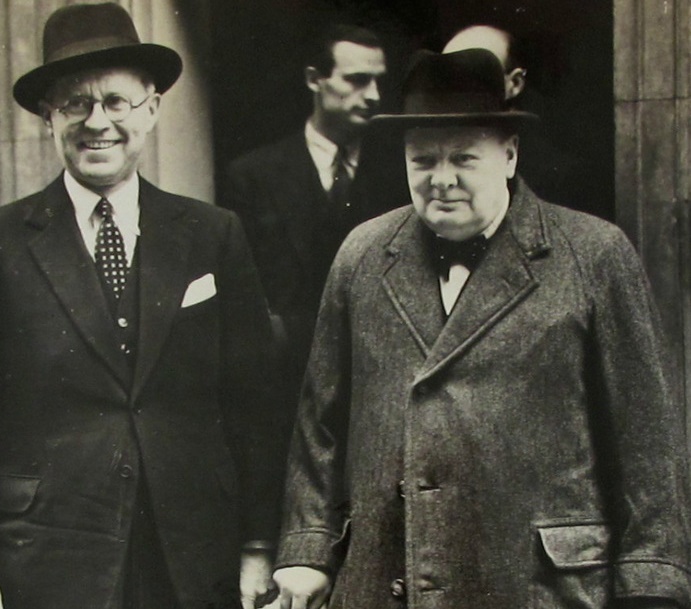 В сложной международной обстановке начала 1940-х годов 
СССР продолжал вести переговоры 
с Англией, Францией и США.
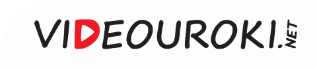 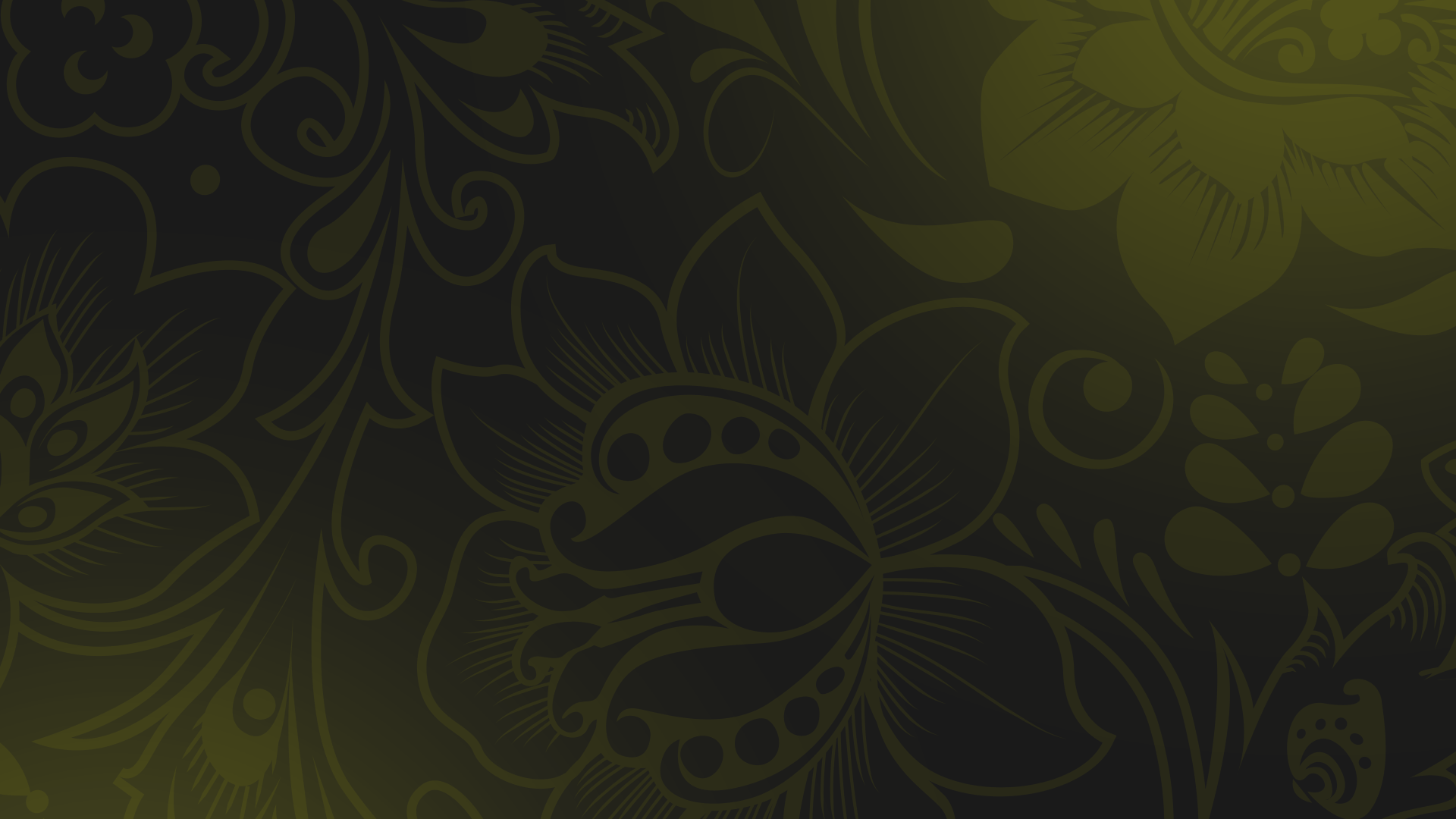 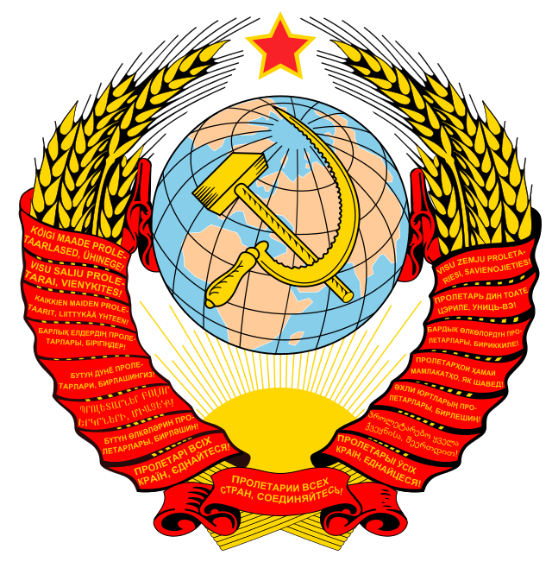 Договорённости СССР 
с Великобританией и США
1
2
Готовность Англии и США оказать помощь СССР в случае нападения на него Германии.
Сохранение Советским Союзом дружественного нейтралитета 
по отношению к Англии и США.
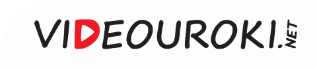 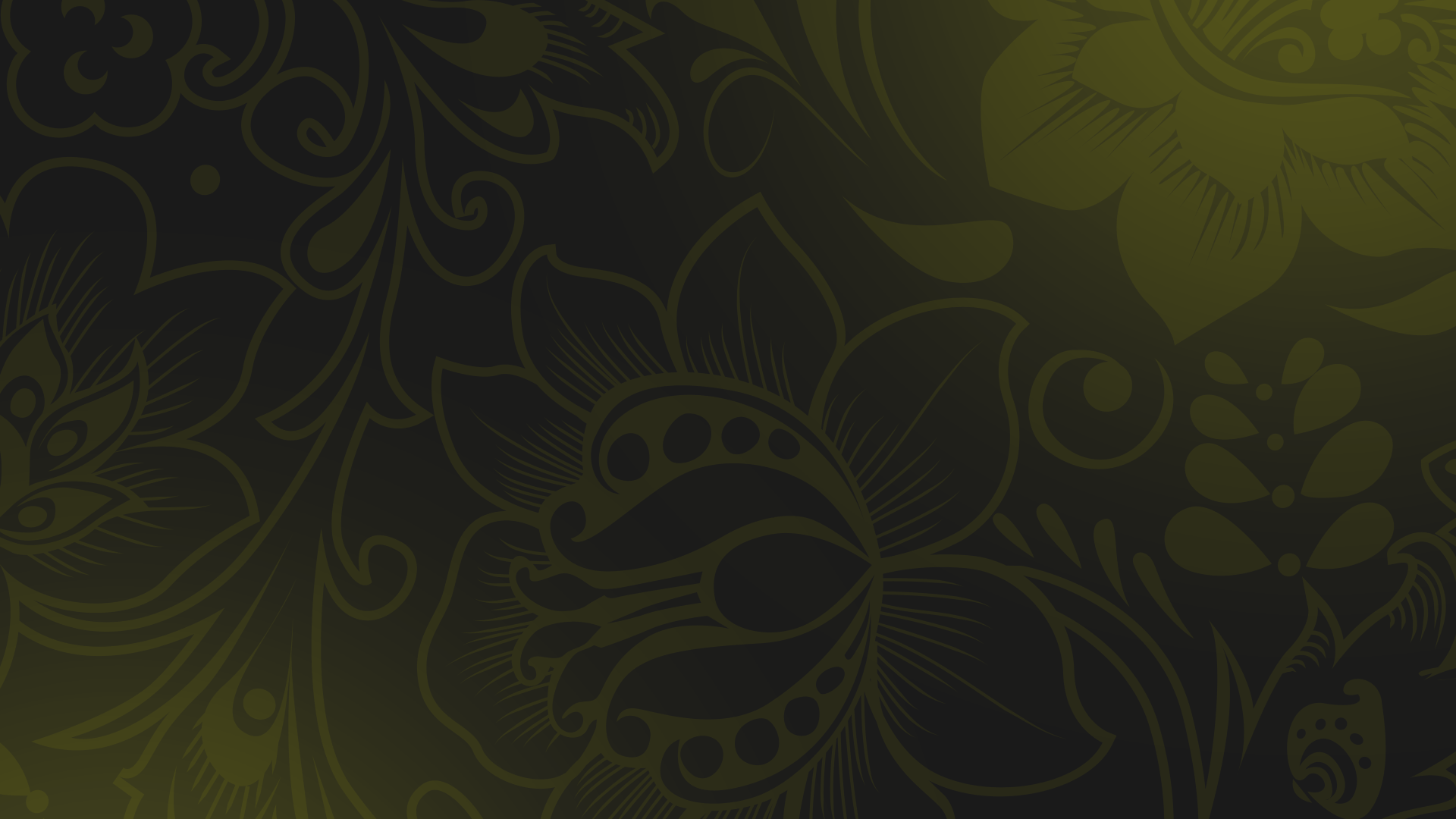 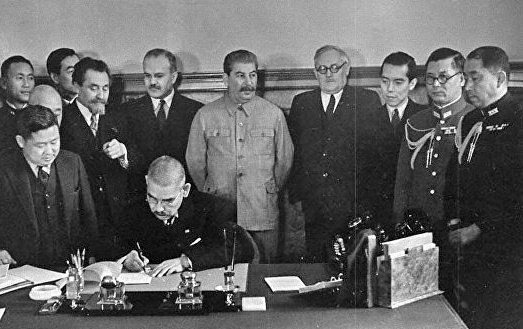 Советская внешняя политика
Советское руководство продолжало
вести диалог с лидерами Германии,
Японии, Италии, чтобы сдержать их
агрессию против СССР.
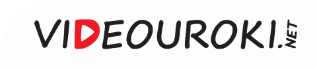 Советская внутренняя политика
Начало выполнения планов третьей пятилетки в 1938 году
Перенос приоритета 
на оборонные отрасли промышленности
Возникновение угрозы войны
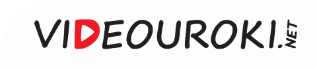 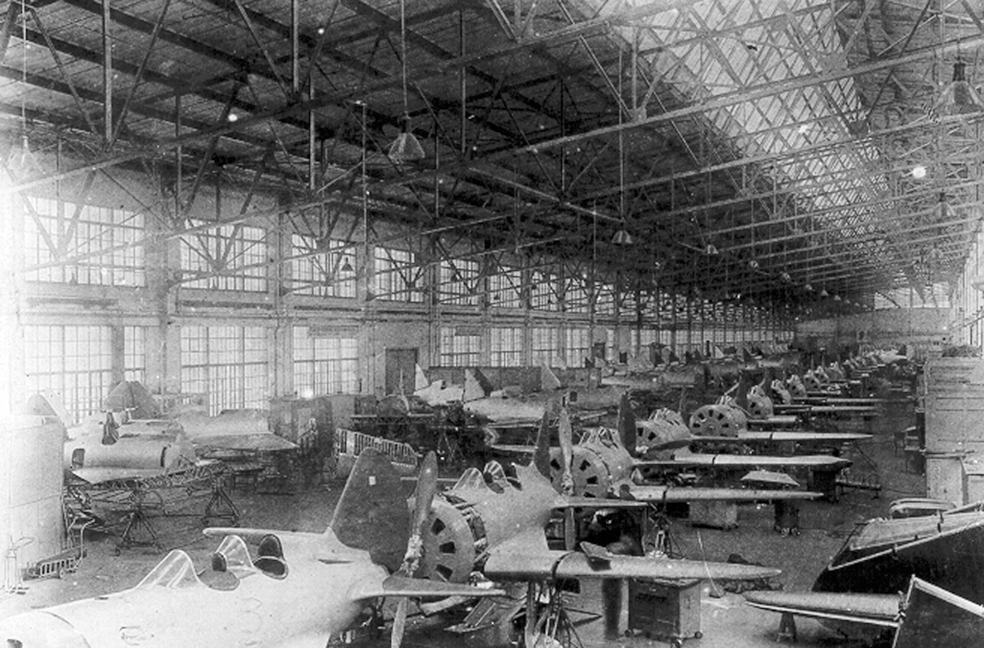 В 1939 году был реорганизован Наркомат оборонной промышленности.
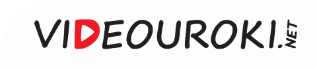 Реорганизация оборонной 
промышленности
Наркомат авиационной промышленности
Наркомат вооружений
Наркомат оборонной промышленности
Наркомат боеприпасов
Наркомат судостроительной промышленности
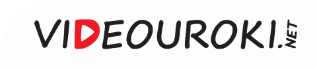 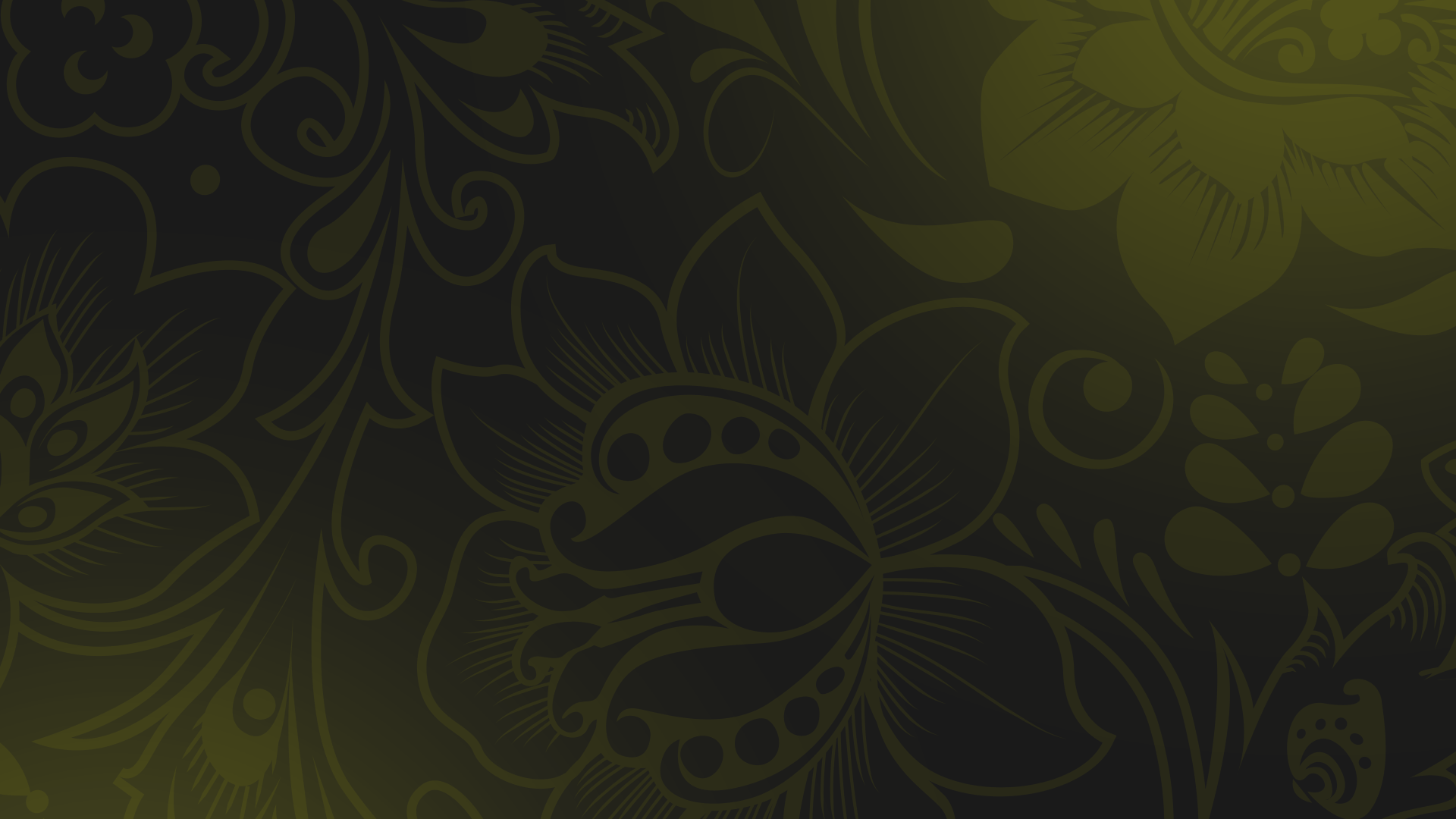 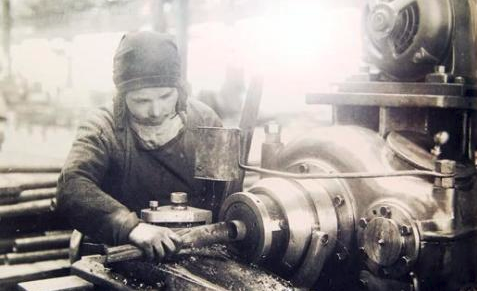 Оборонная промышленность
Строилось большое количество оборонных заводов, в том числе и заводов-дублёров 
на востоке страны.
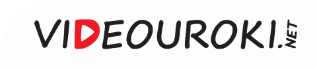 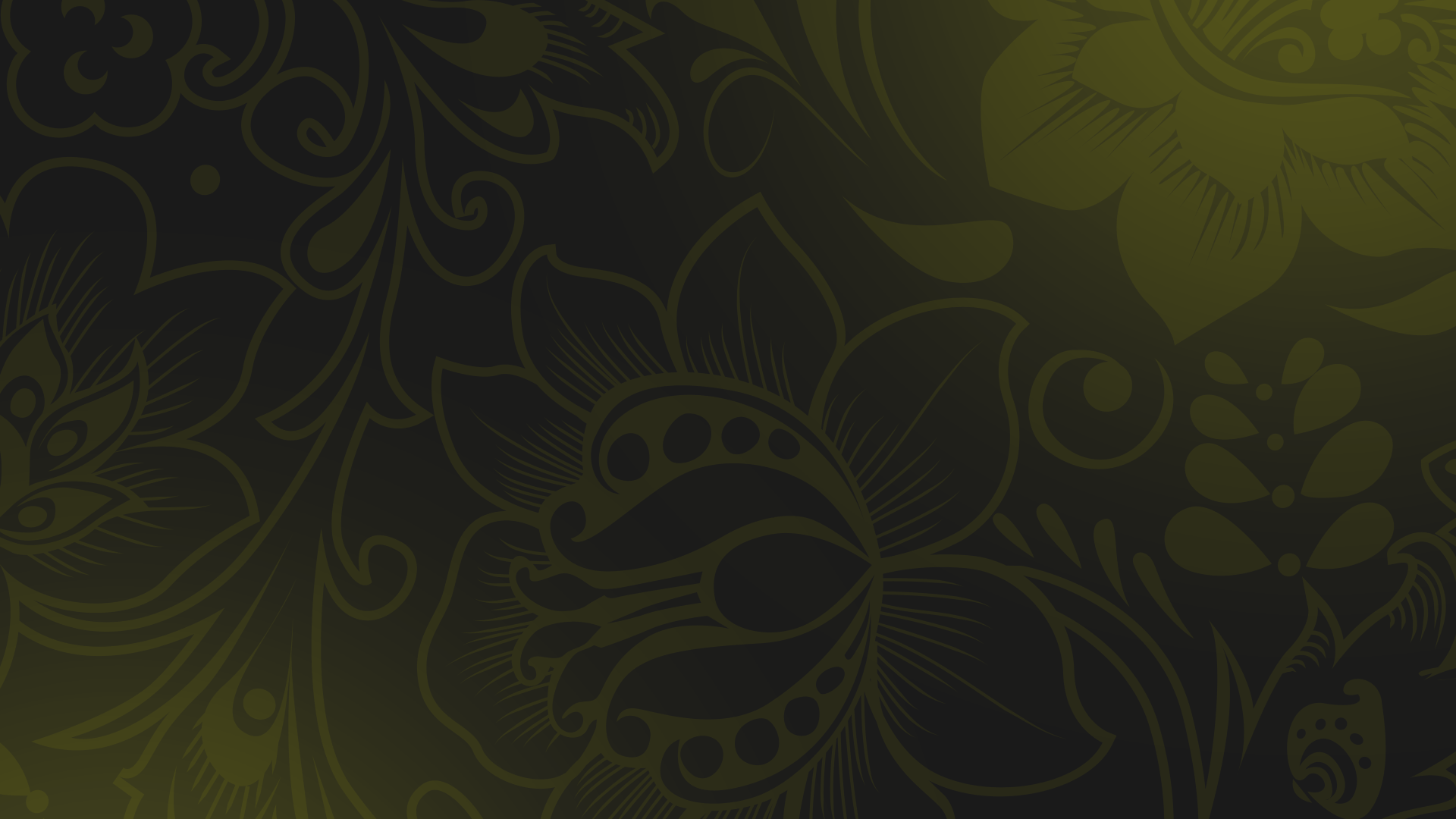 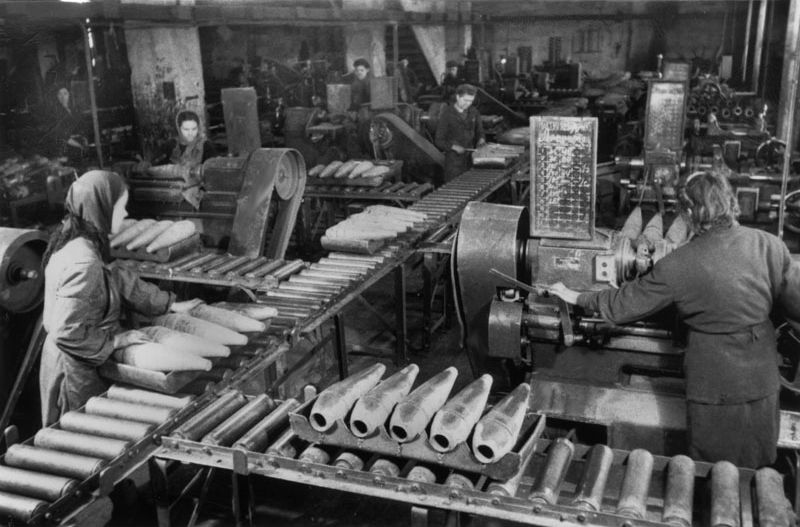 Заводы-дублёры —
предприятия в тыловых восточных районах СССР, выпускающие ту же продукцию, что и предприятия, расположенные в наиболее уязвимой 
в военном отношении западной части страны.
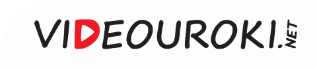 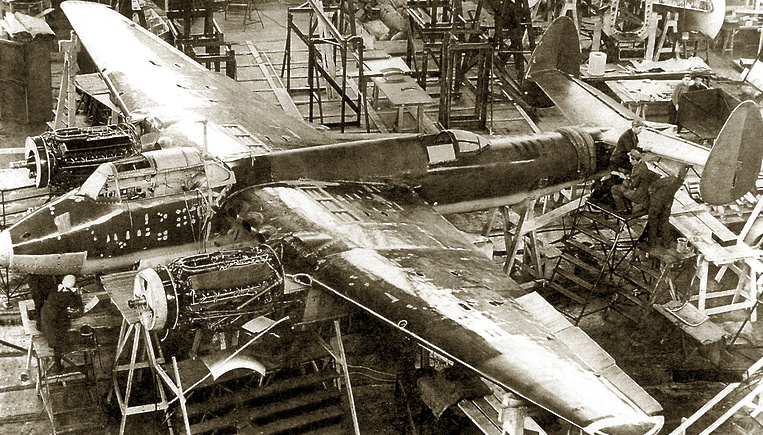 К лету 1941 года в СССР насчитывалось уже 24 авиастроительных завода.
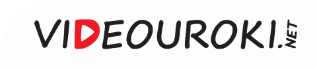 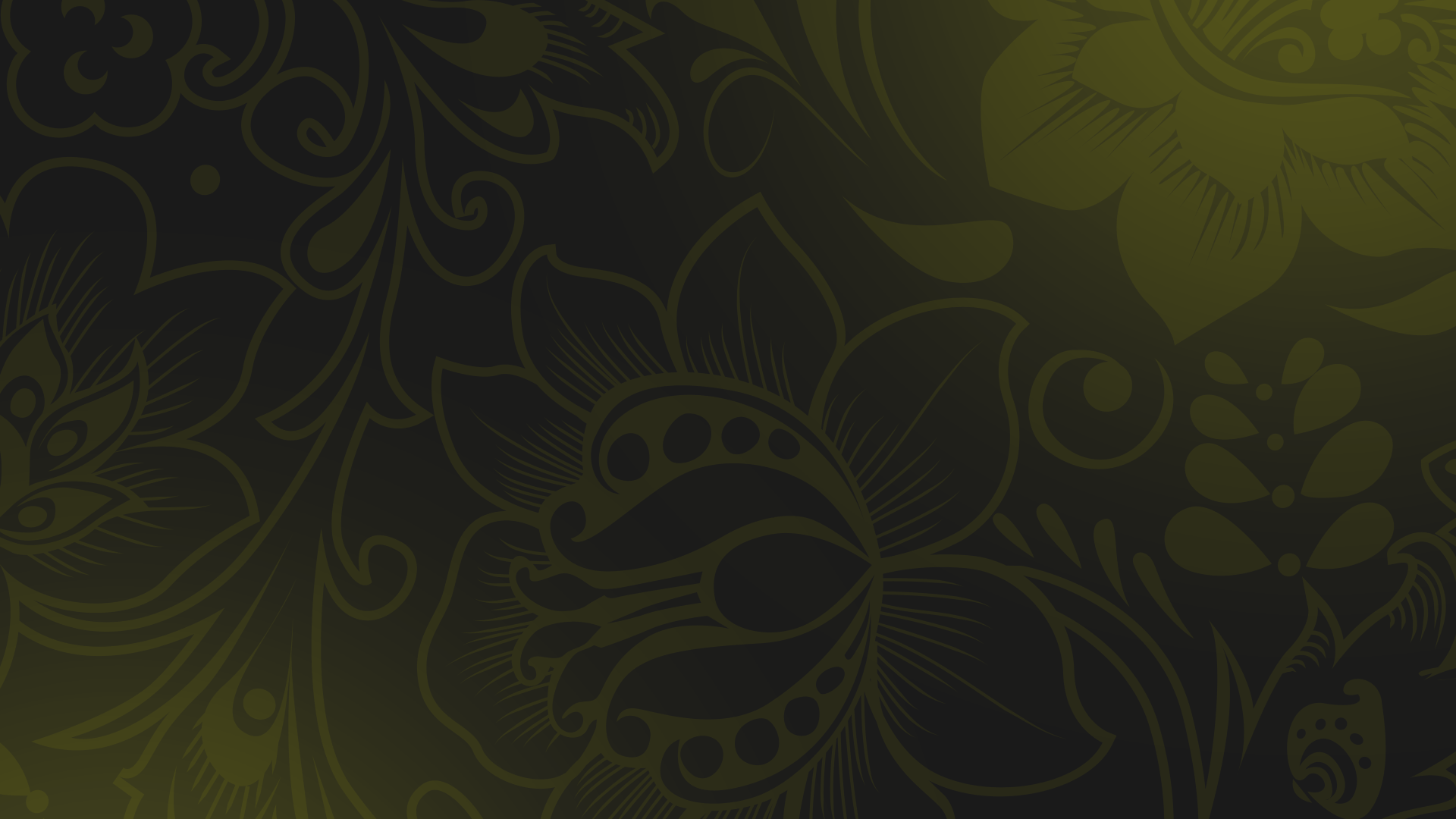 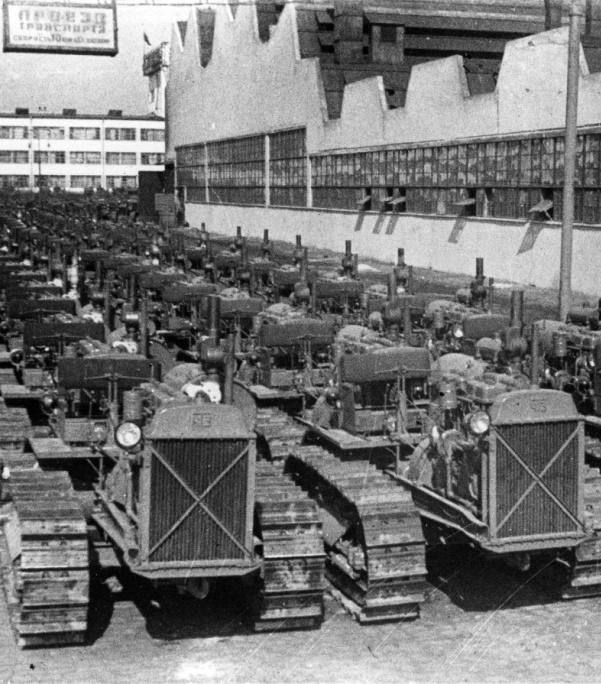 В 1940 году на нужды обороны было передано 40 заводов. 

Среди них Челябинский тракторный завод.
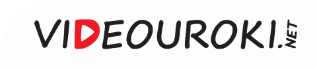 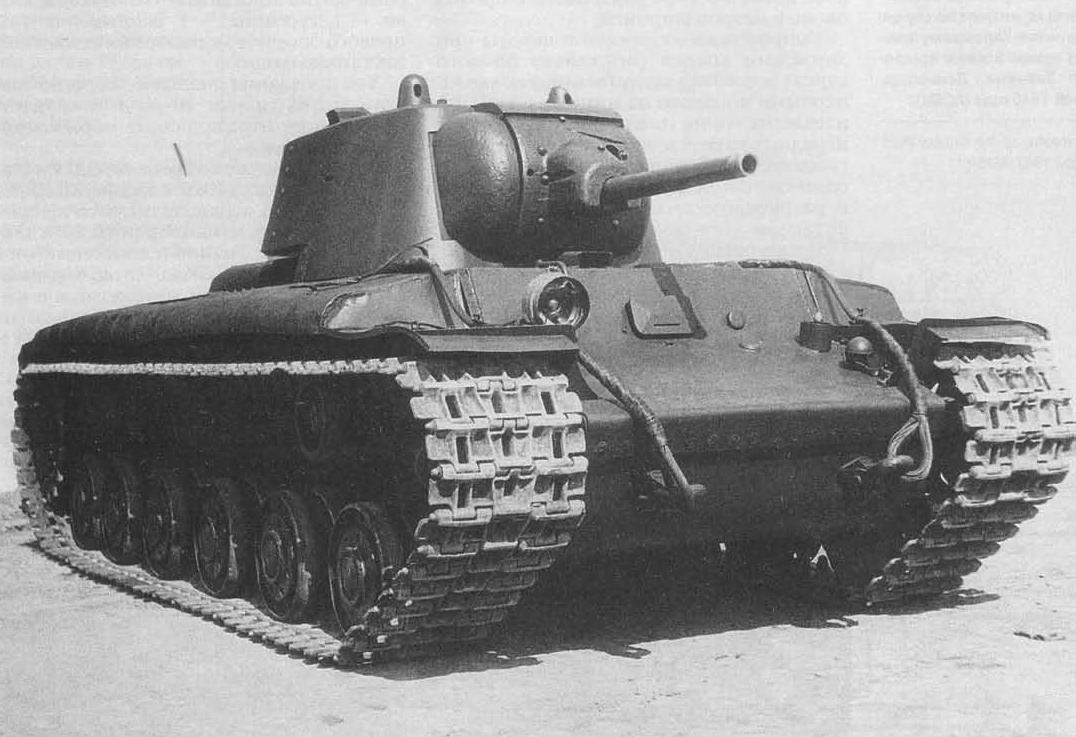 Тяжёлый 
танк КВ-1
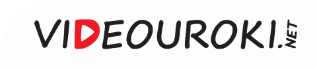 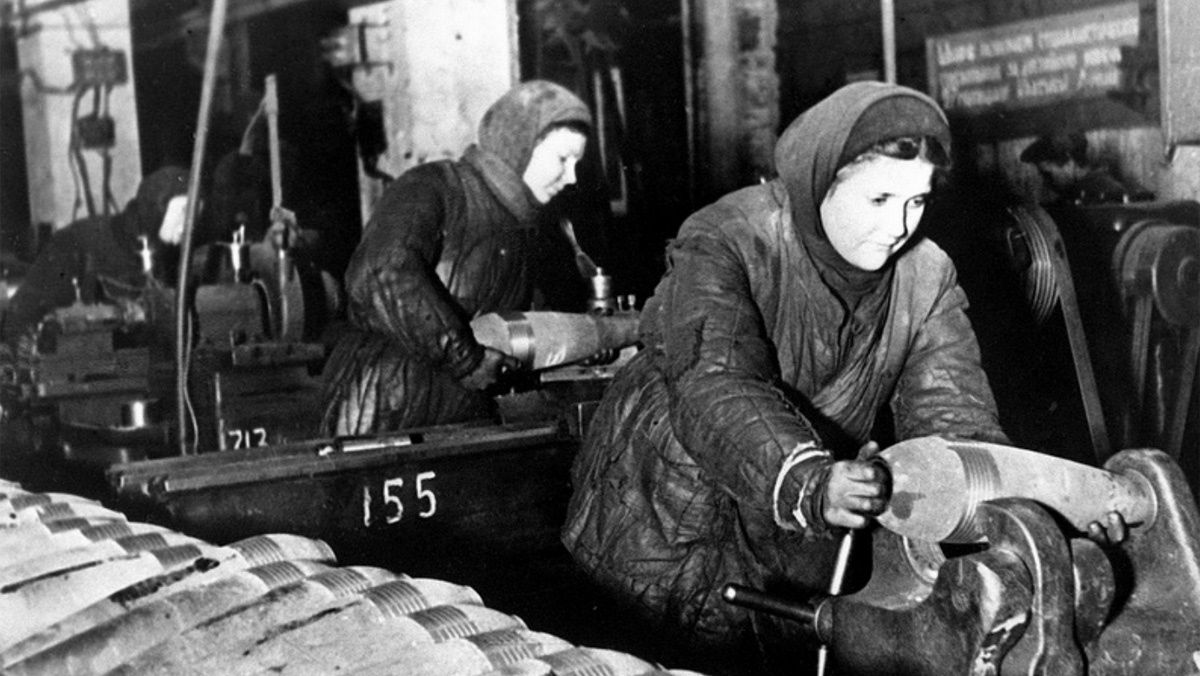 Для выполнения оборонных 
заказов были перепрофилированы даже фабрики музыкальных инструментов 
и заводы детских игрушек.
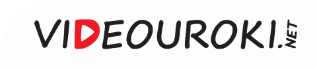 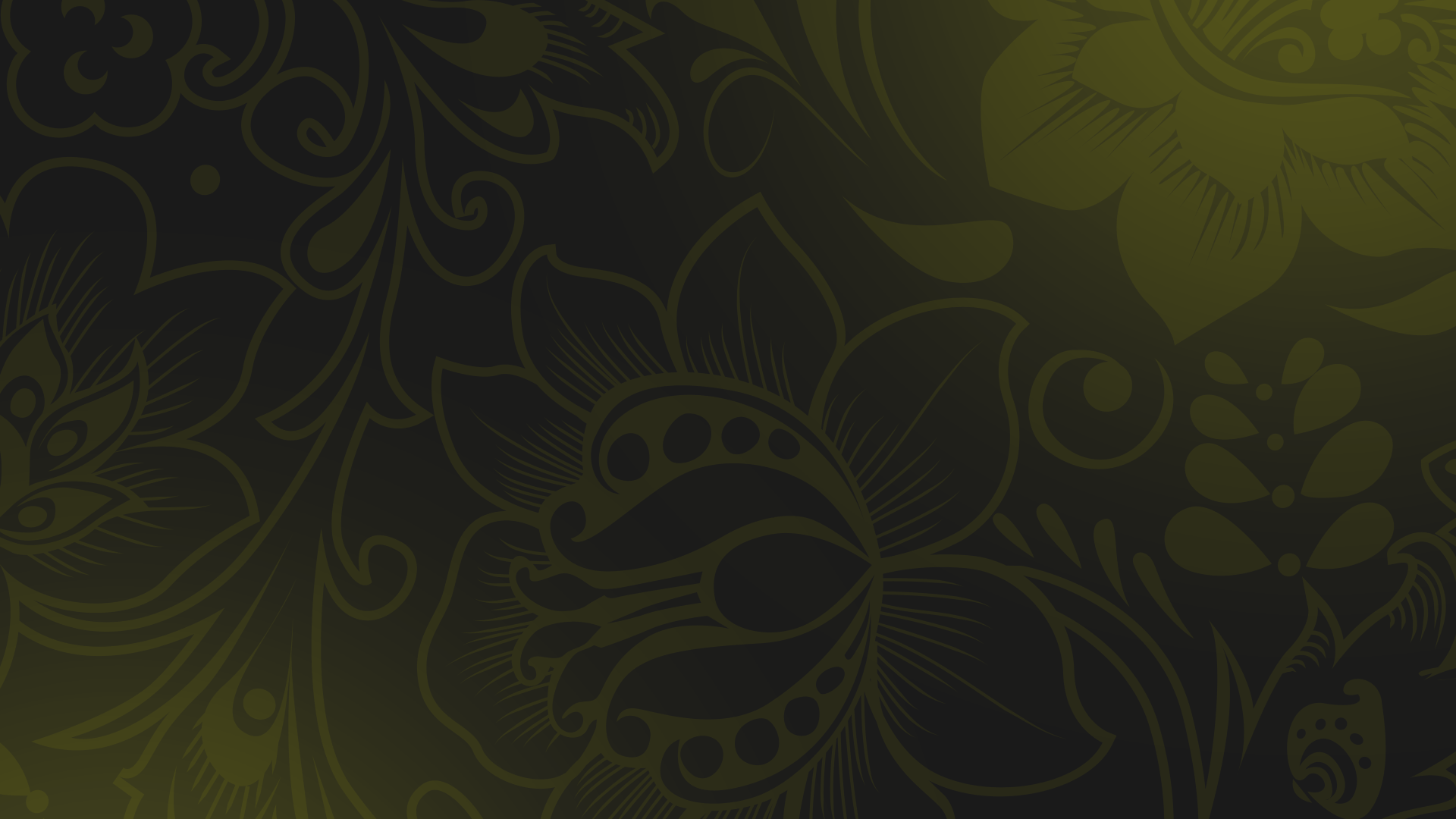 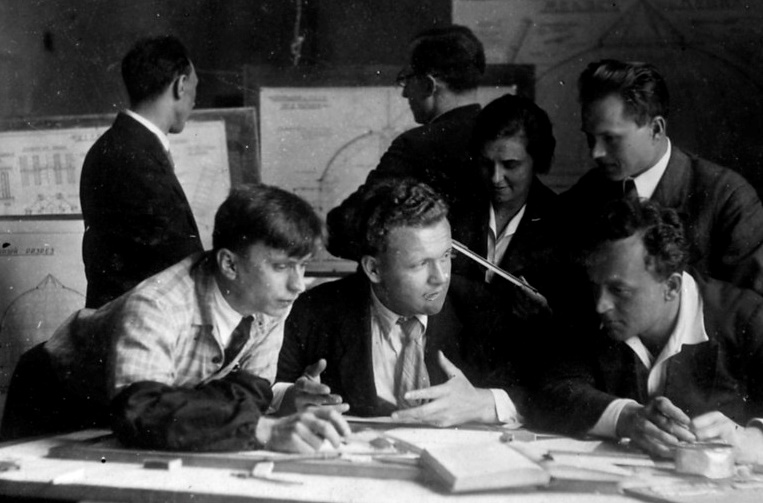 ОКБ
В конце 1930-х годов открываются конструкторские бюро, в которых разрабатывались новые образцы
военной техники.
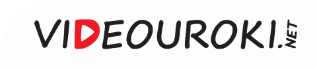 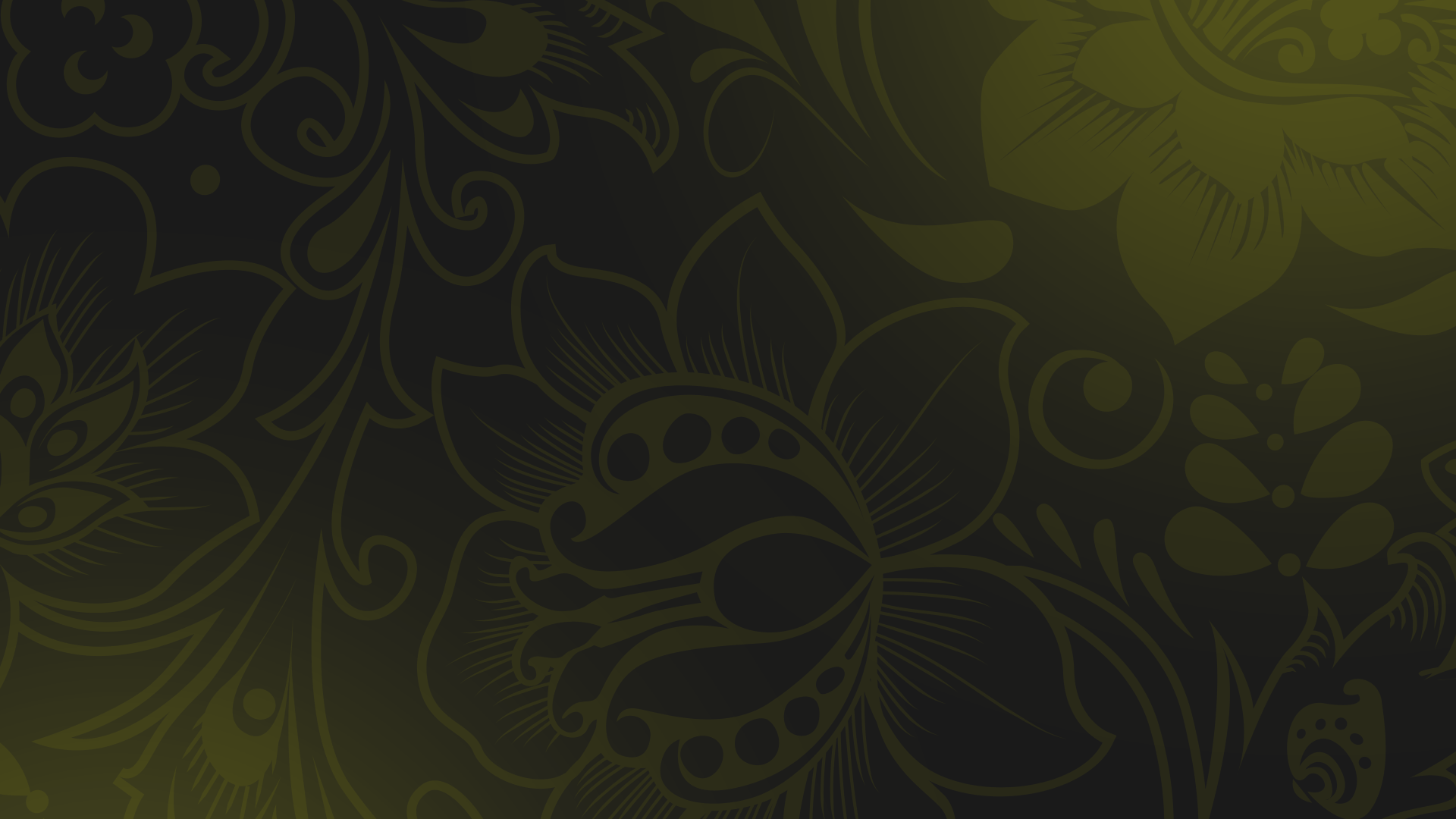 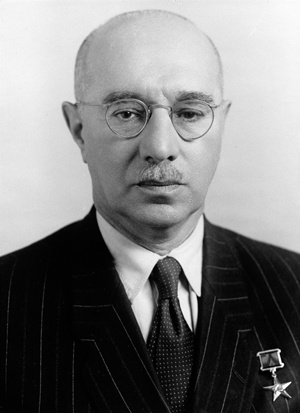 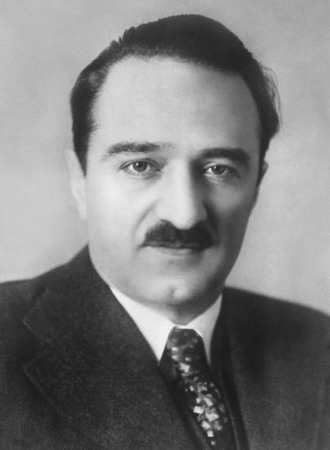 Михаил Гуревич
Анастас Микоян
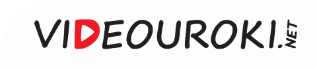 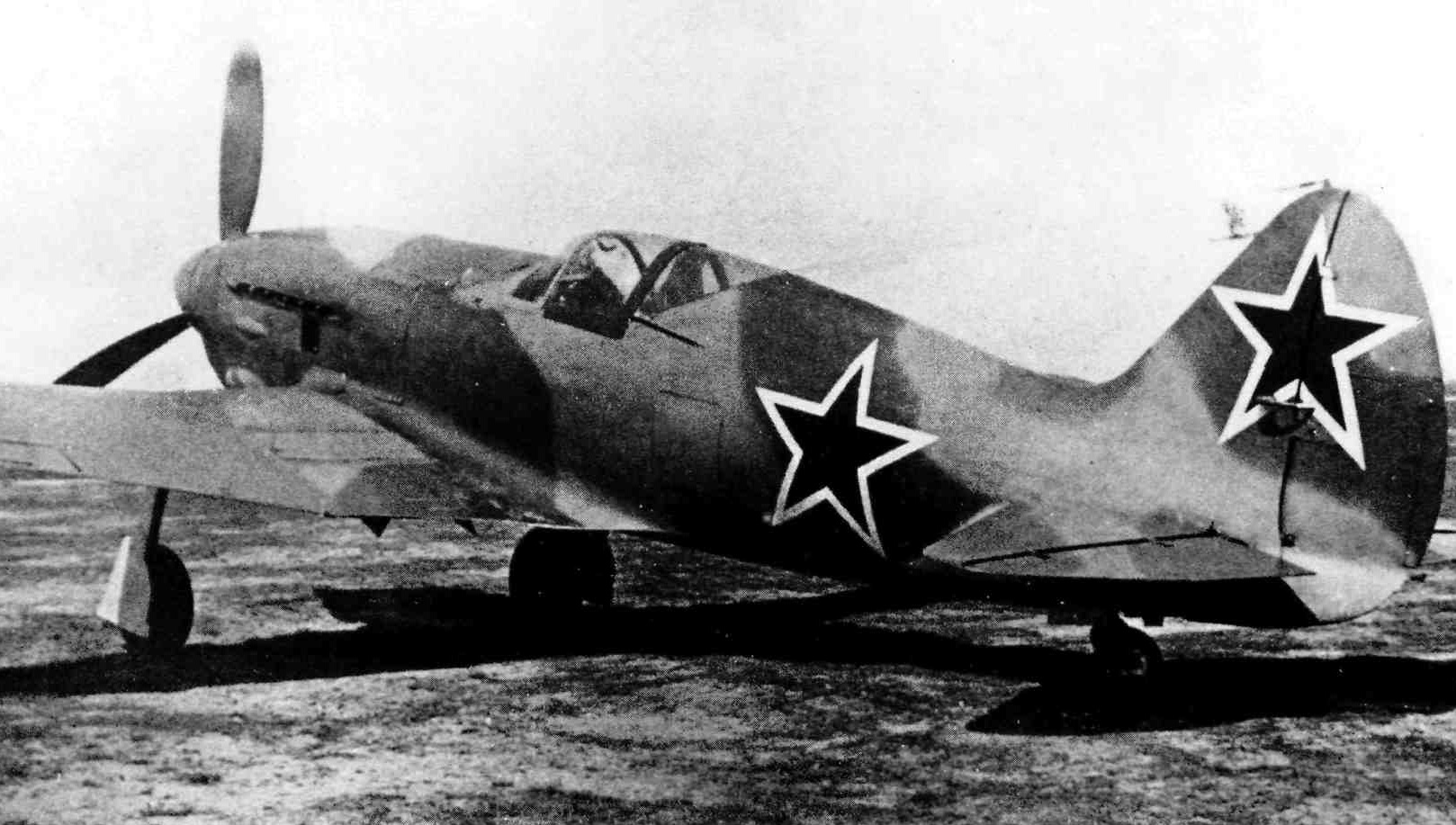 Истребитель МиГ-1
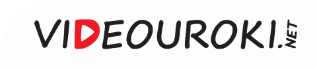 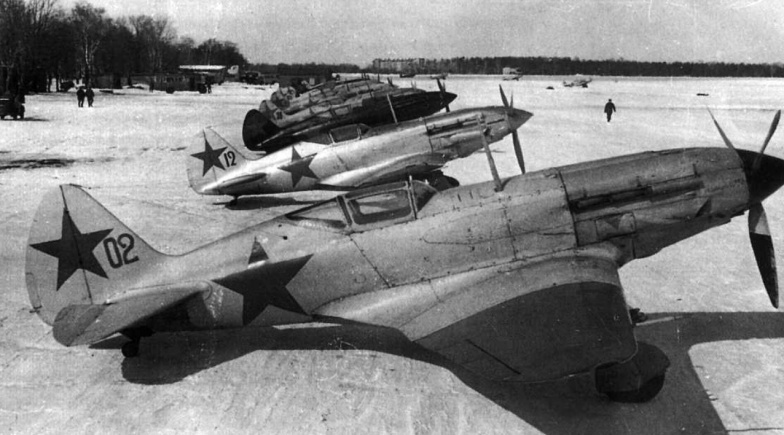 Истребители МиГ-3
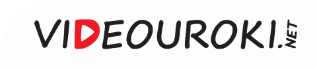 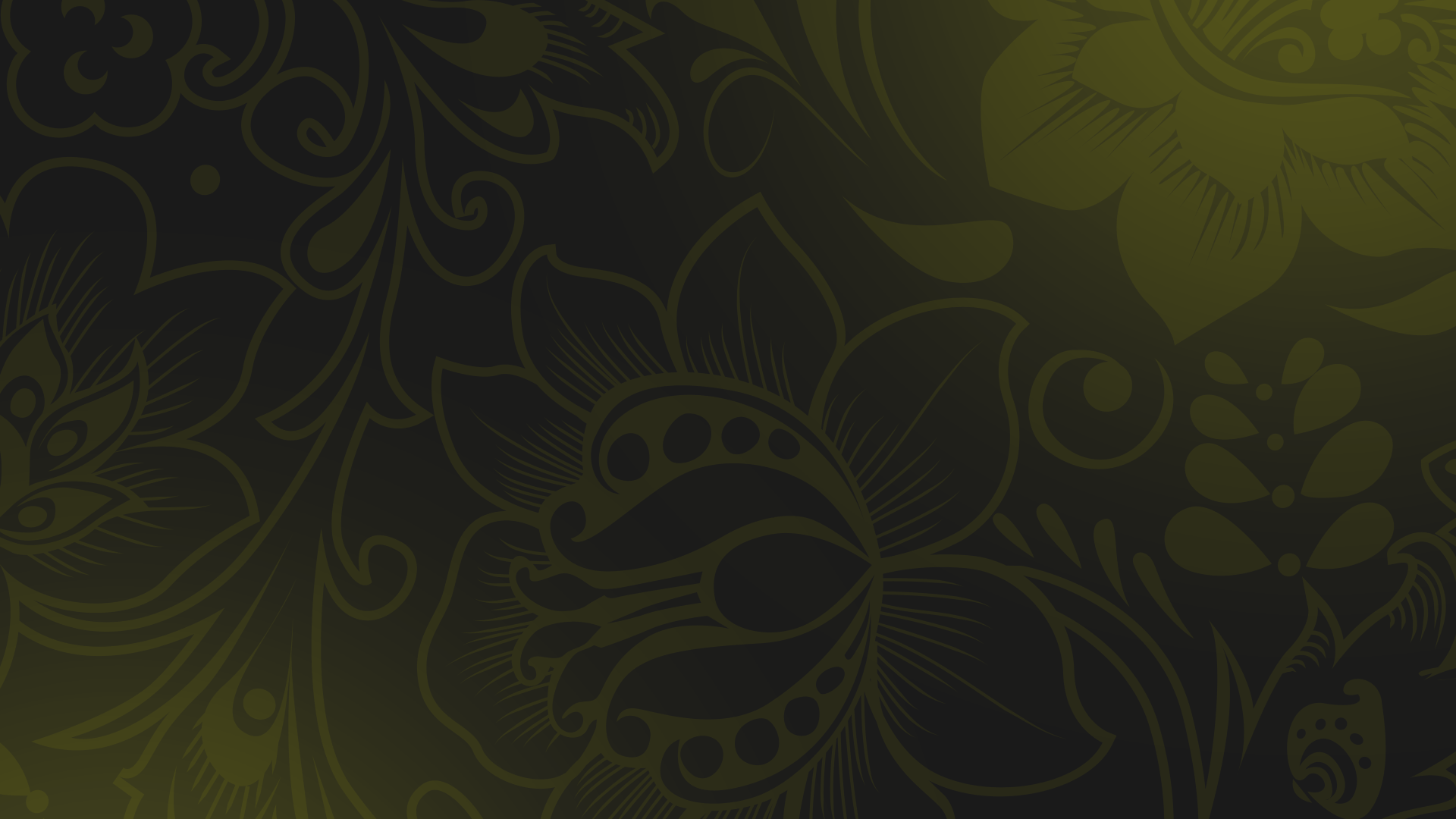 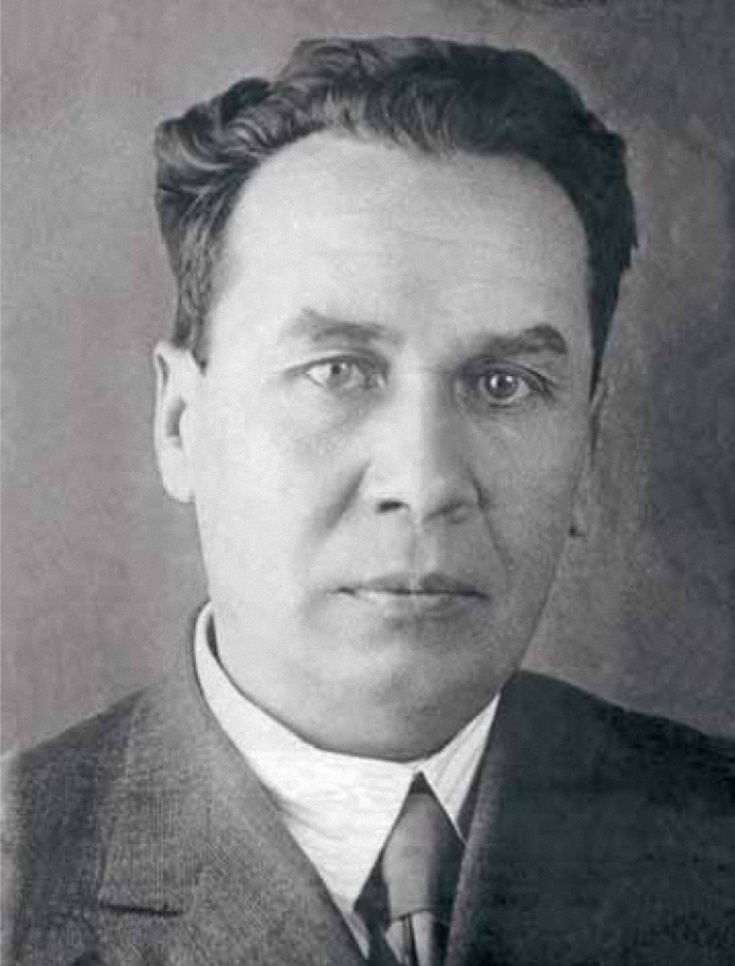 Михаил Ильич Кошкин
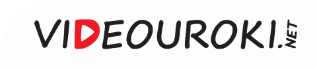 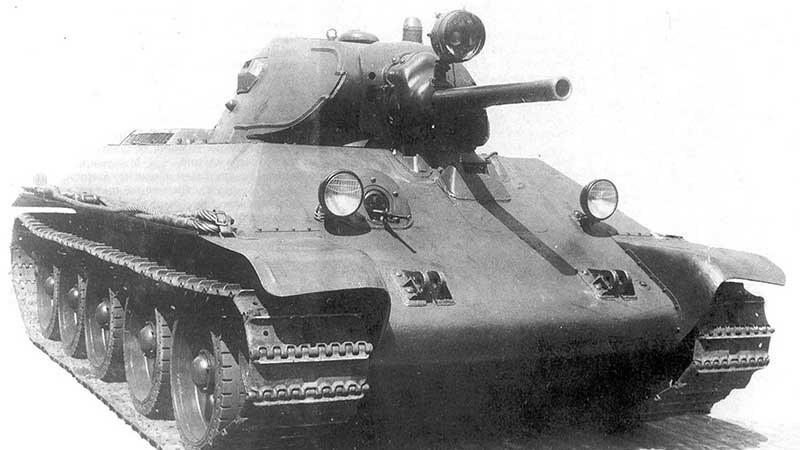 Средний танк Т-34 образца 1940 года
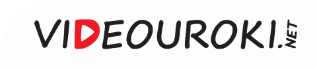 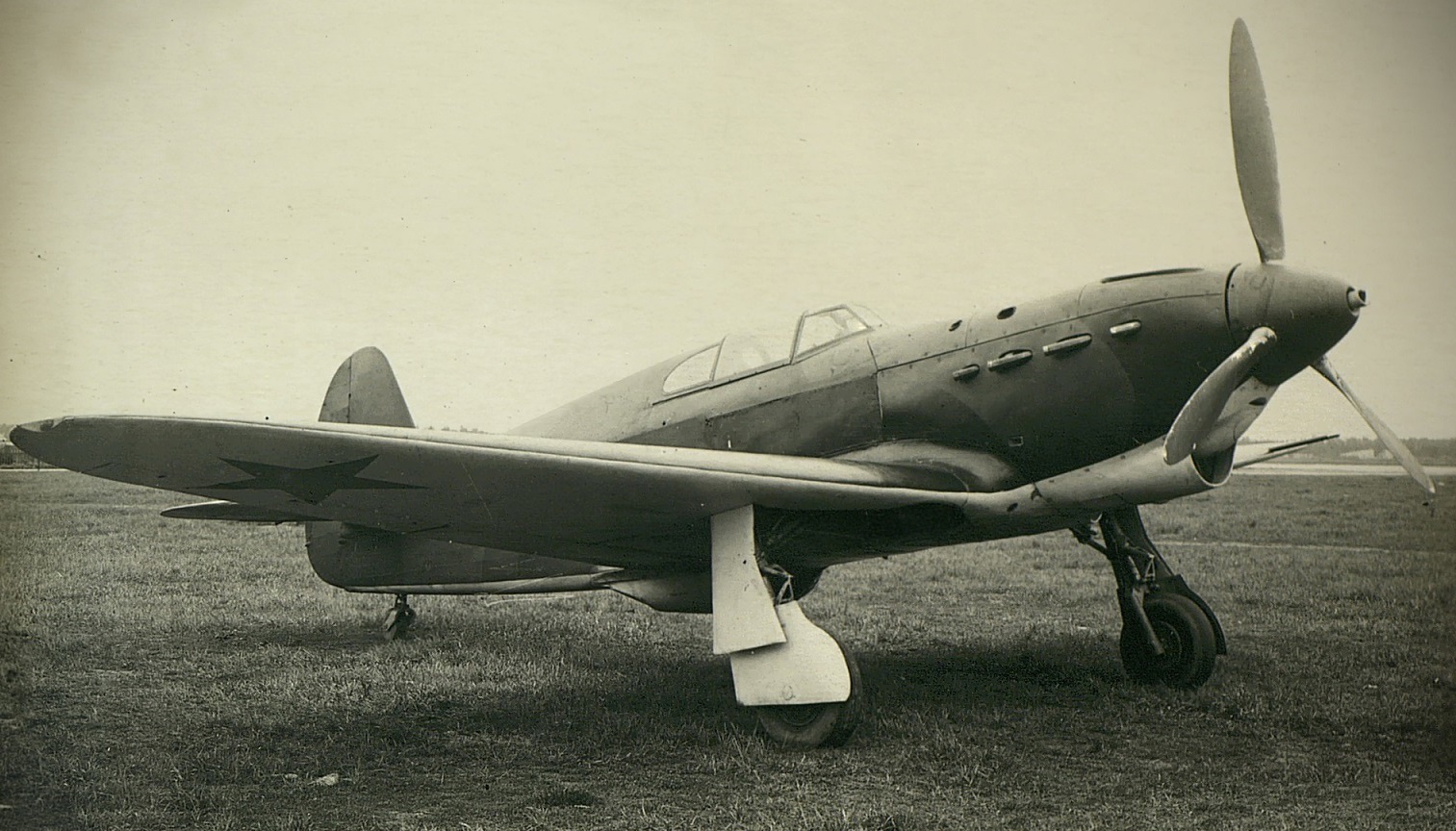 Самолёт-истребитель Як-1
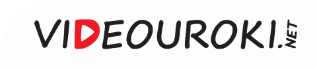 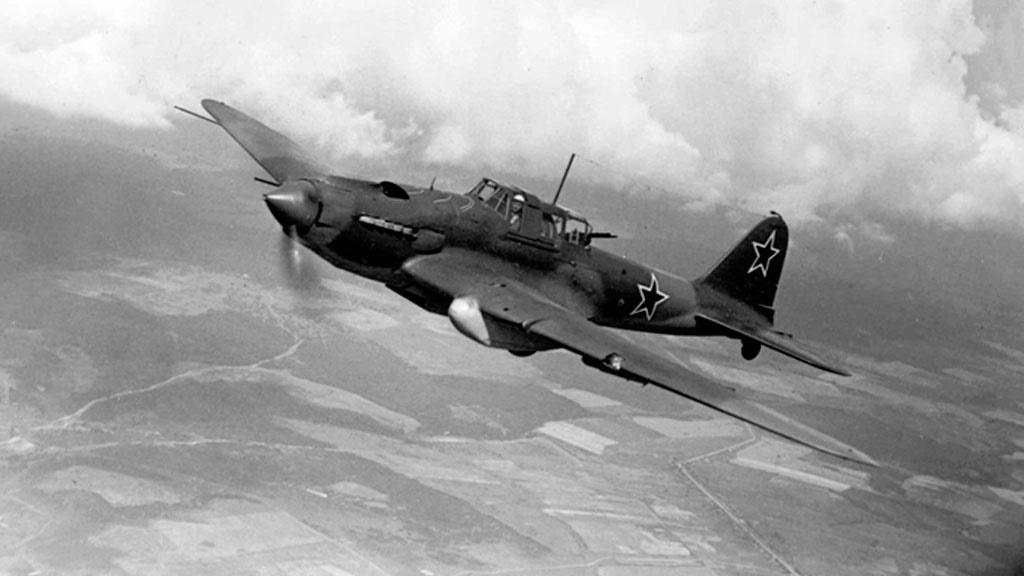 Штурмовик Ил-2
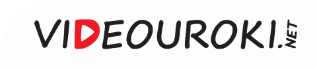 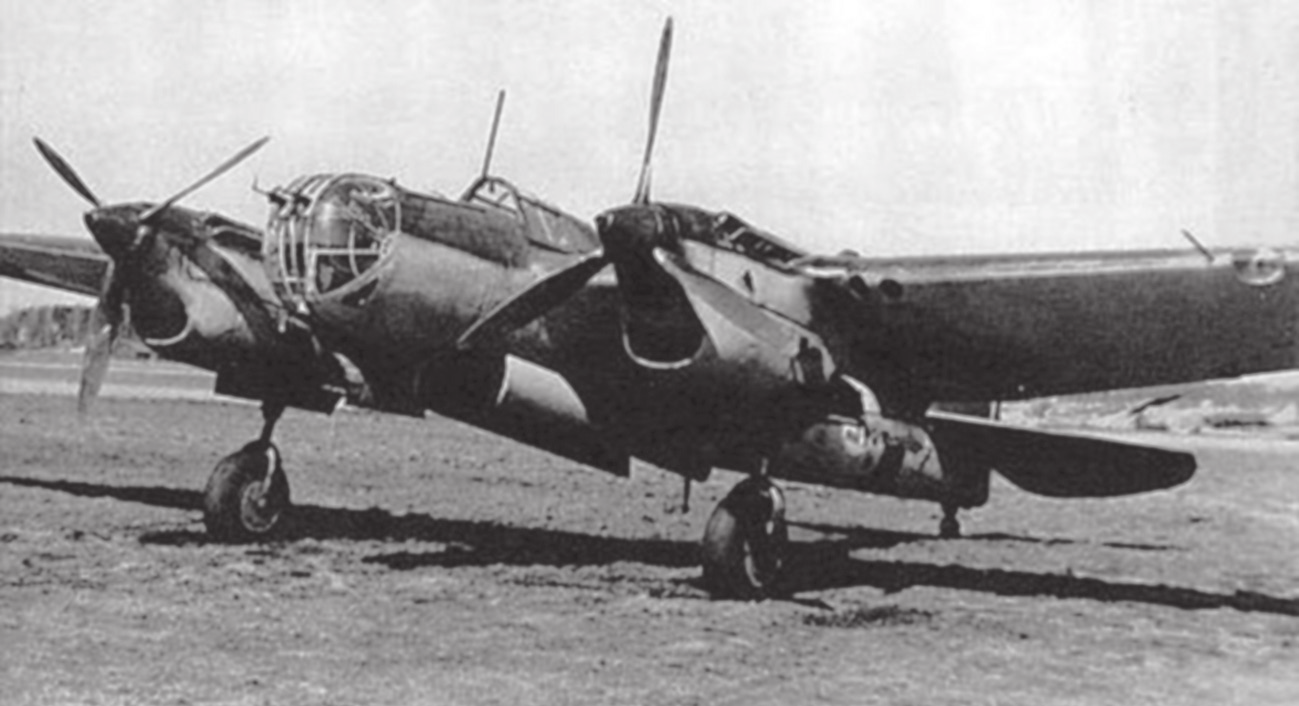 Скоростной бомбардировщик
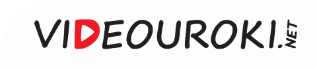 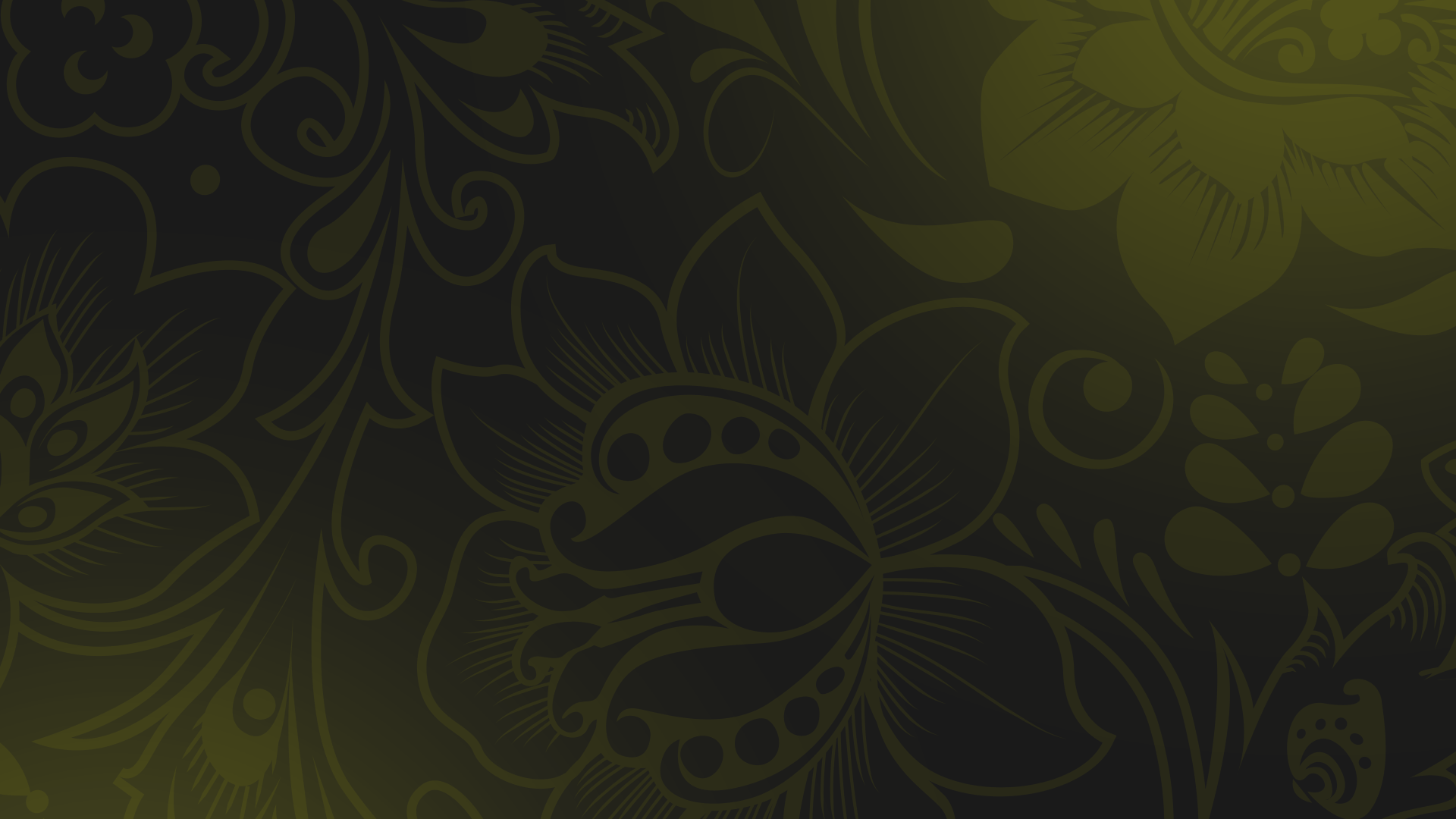 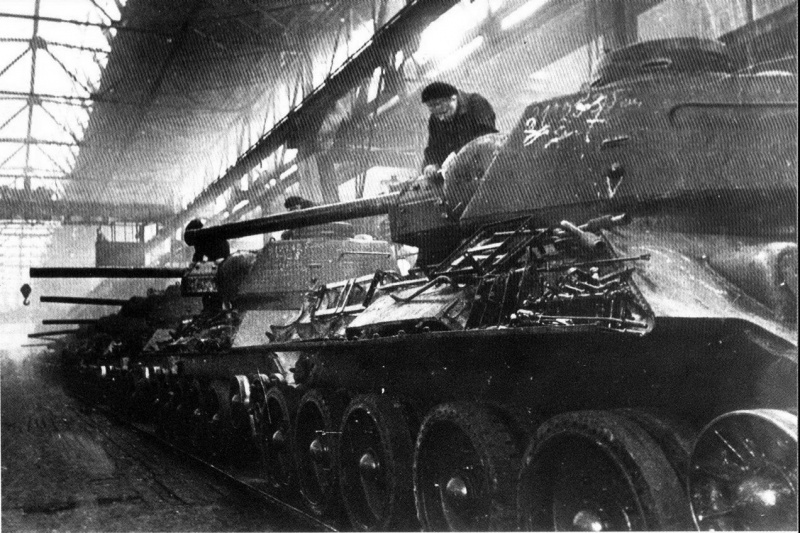 Однако серийное производство новых образцов вооружений задерживалось.

Перевооружение Красной Армии и флота на новую технику планировалось завершить только в середине 1942 года.
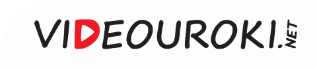 Советская внутренняя политика
Принятие новой Конституции
Начало масштабной кампании по реорганизации армии и флота
Наличие прямой военной угрозы
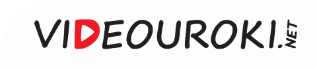 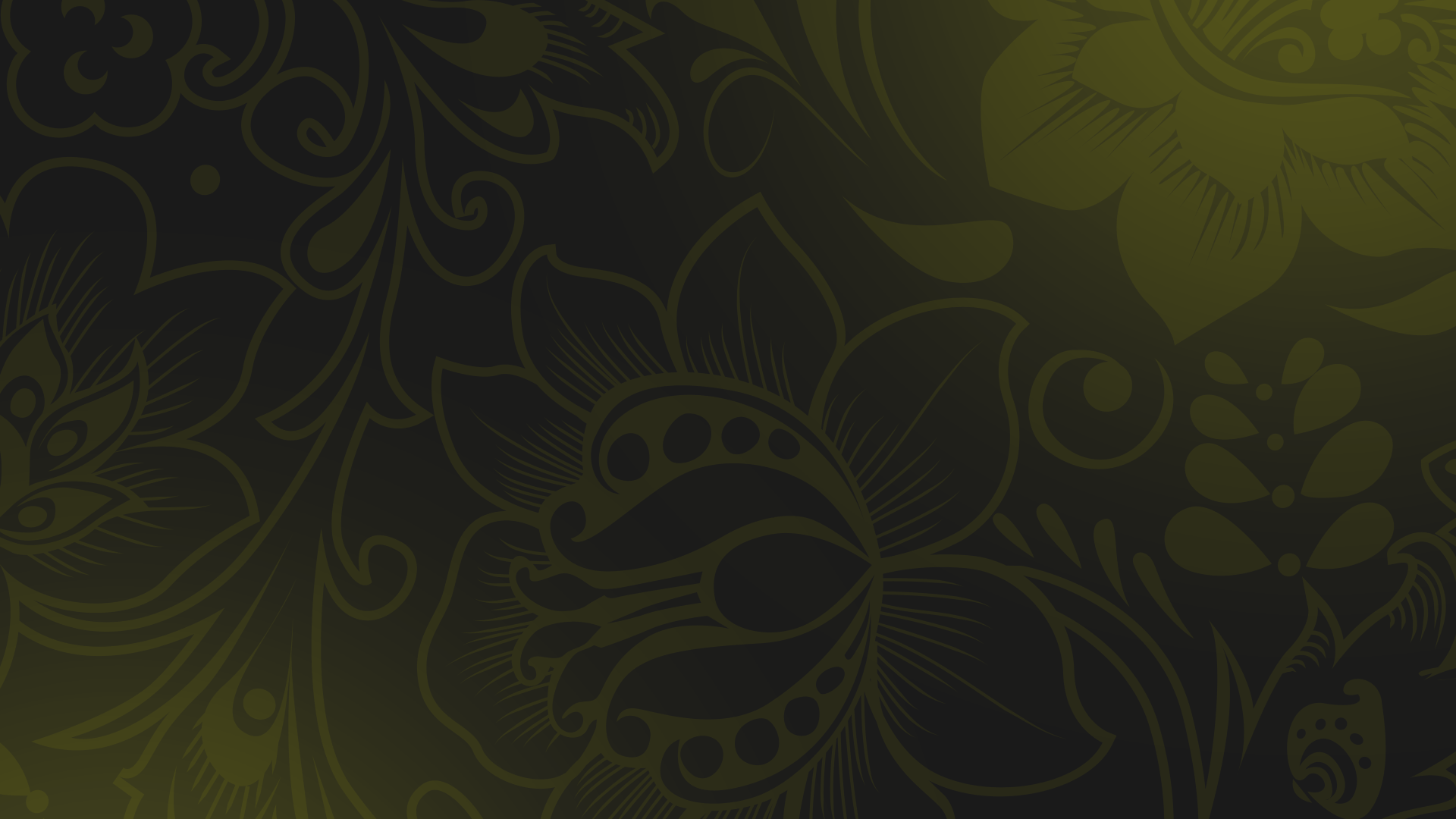 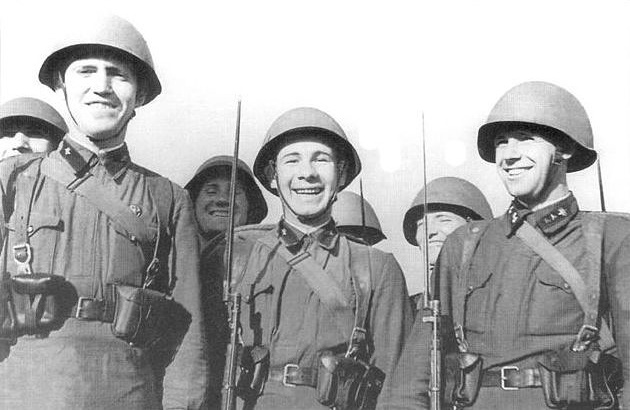 Закон о всеобщей 
воинской обязанности
1
2
Устанавливал, что защита Отечества есть священный долг каждого гражданина СССР.
Призывной возраст был снижен с 21 года до 19 лет.
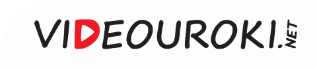 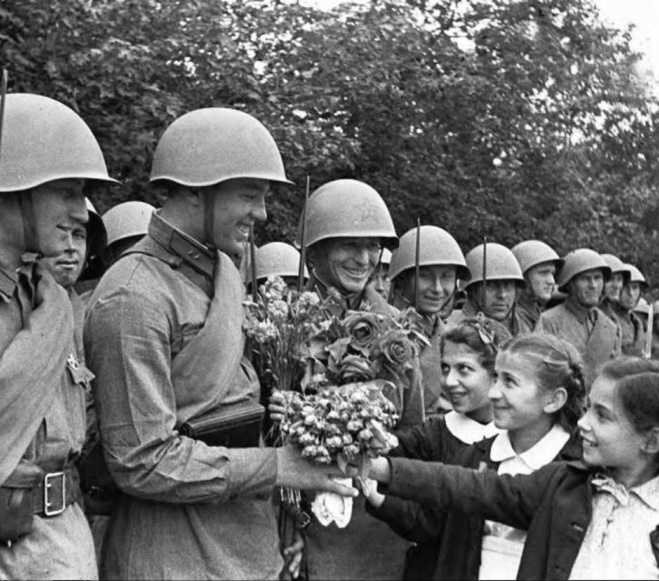 Накануне войны численный состав Красной Армии превышал 
5 млн человек.
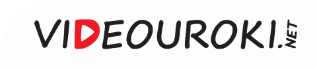 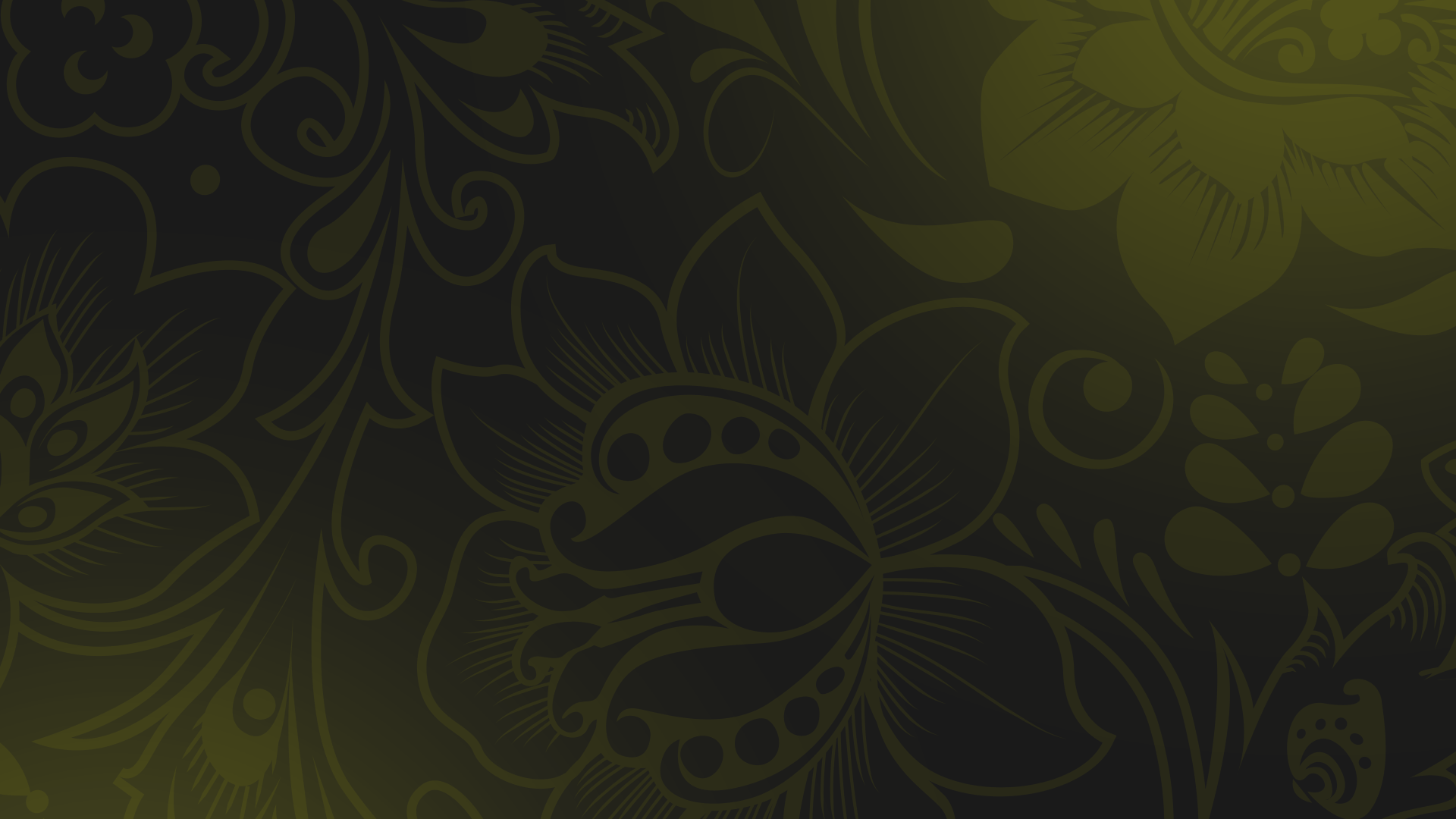 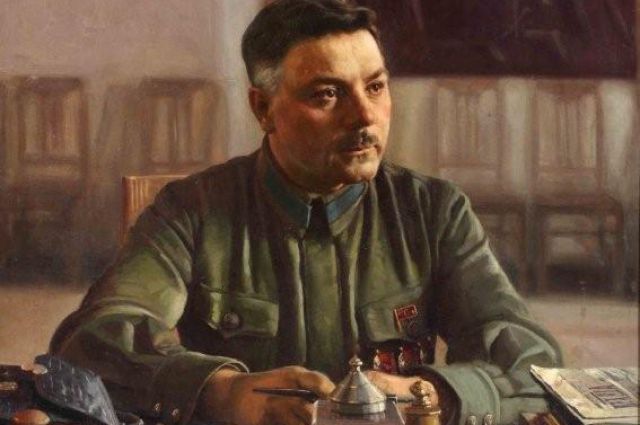 Реорганизация армии
Маршал Советского Союза Климент Ефремович Ворошилов был снят 
с должности наркома обороны.
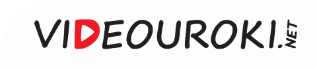 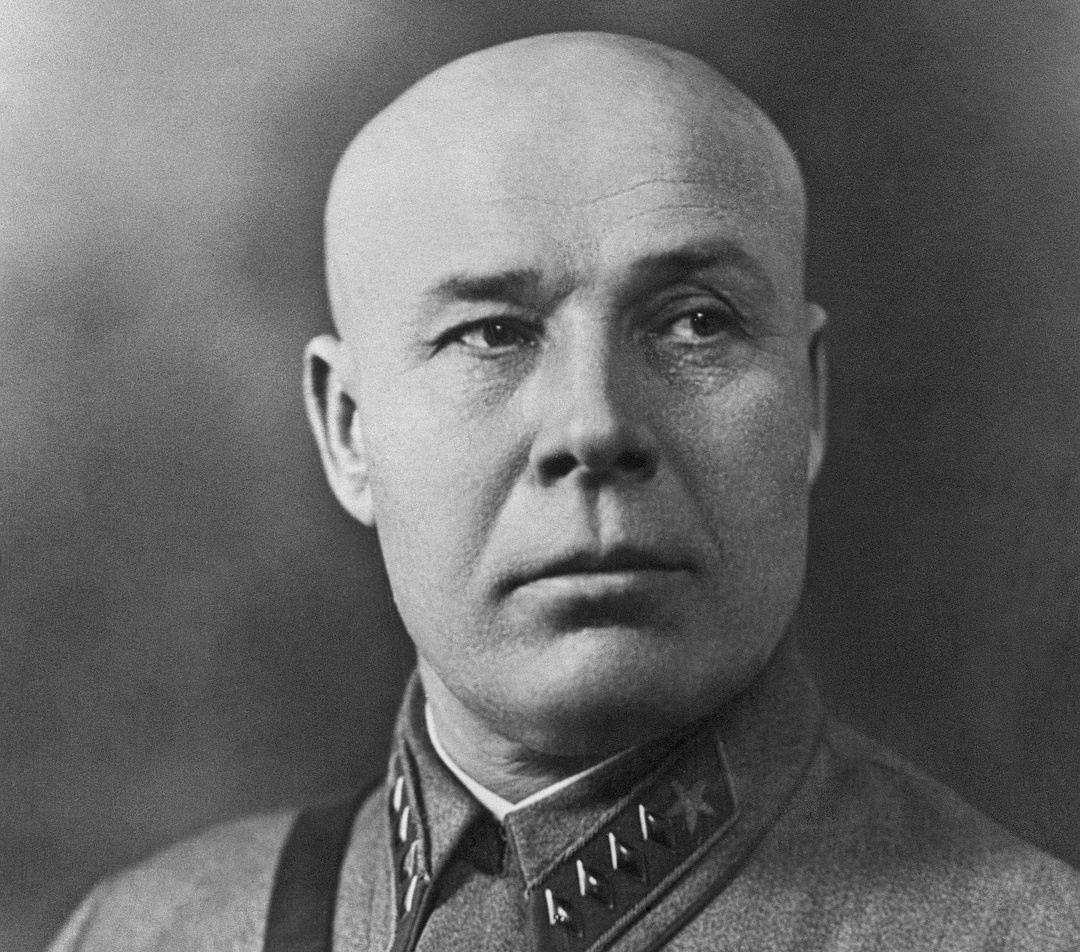 В мае 1940 года 
на пост наркома обороны был назначен Семён Константинович Тимошенко.
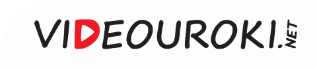 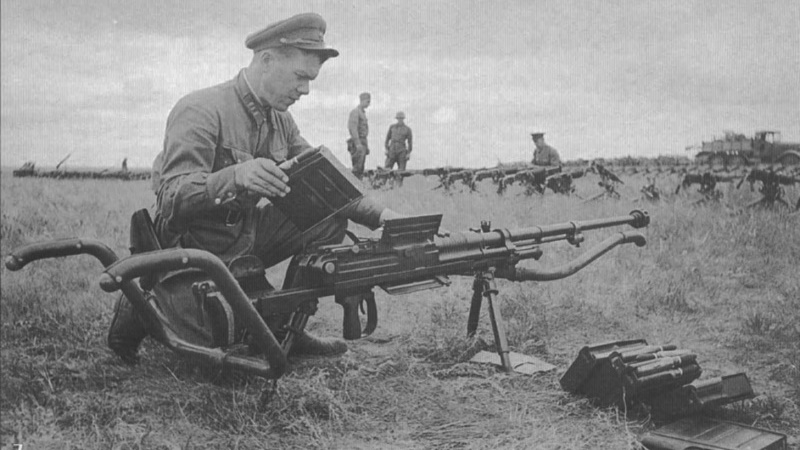 Полковник РККА
на реке Халхин-Гол
На руководящие должности выдвигались военачальники, которые проявили себя в боевых действиях у реки Халхин-Гол и в Финляндии.
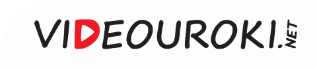 Реорганизация армии
Резкое увеличение числа воинских частей
В Красной Армии ощущалась острая нехватка квалифицированных руководящих кадров
Резкое увеличение численности вооружённых сил
Репрессии 1937–1938 годов
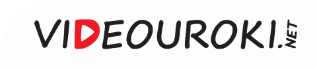 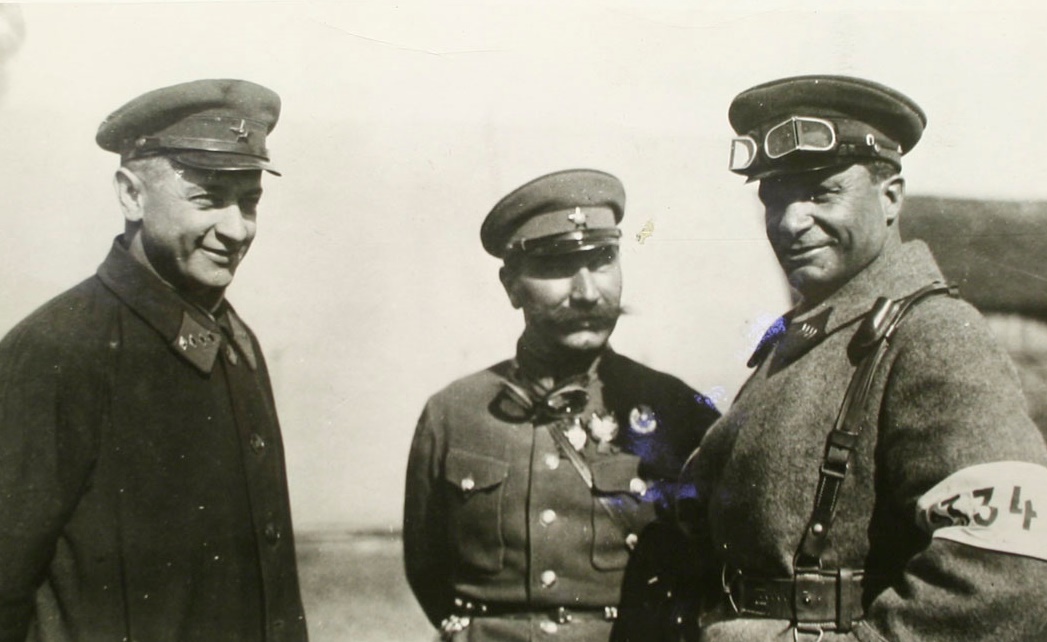 Вследствие репрессий 1937–1938 годов
было арестовано более 9,5 тысяч командиров.
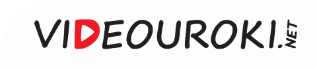 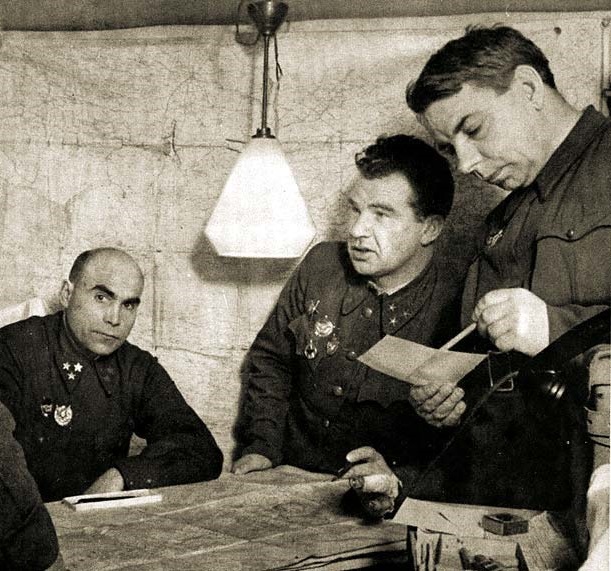 Хотя к 1941 году около 4 тысяч командиров были освобождены
и восстановлены
в должности, недостаток опытных военачальников восполнен не был.
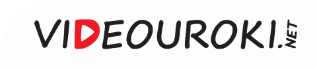 Реорганизация армии
Открытие новых военных учебных заведений
Острая нехватка квалифицированных руководящих кадров 
в Красной Армии
Увеличение образовательного ценза для старшего командного состава
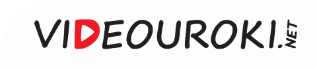 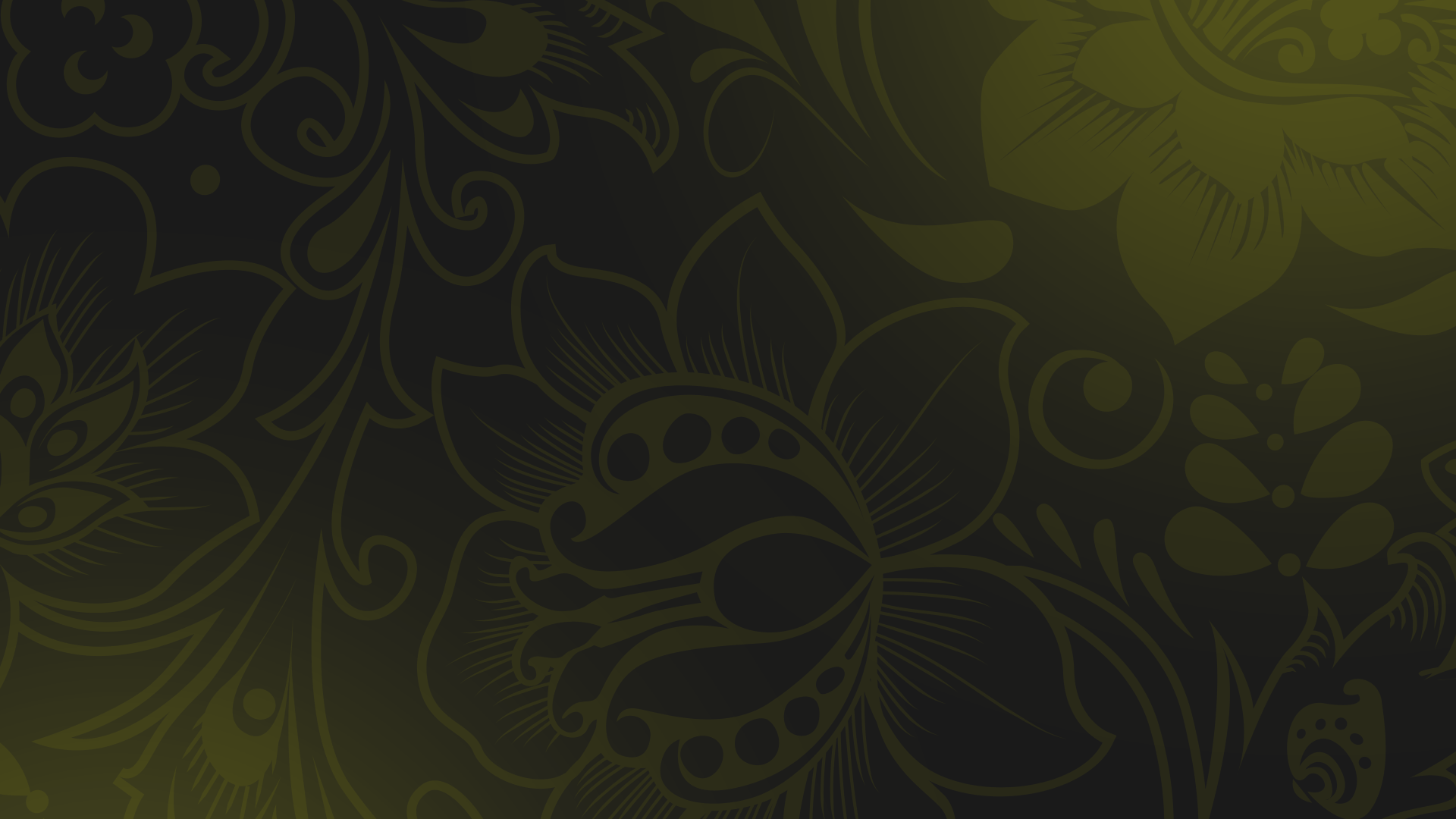 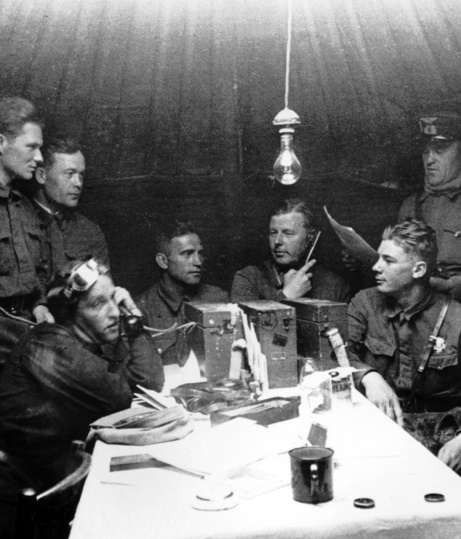 Руководство советскими вооружёнными силами было недостаточно централизованным, а при организации танковых войск допускались ошибки.
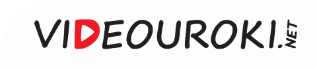 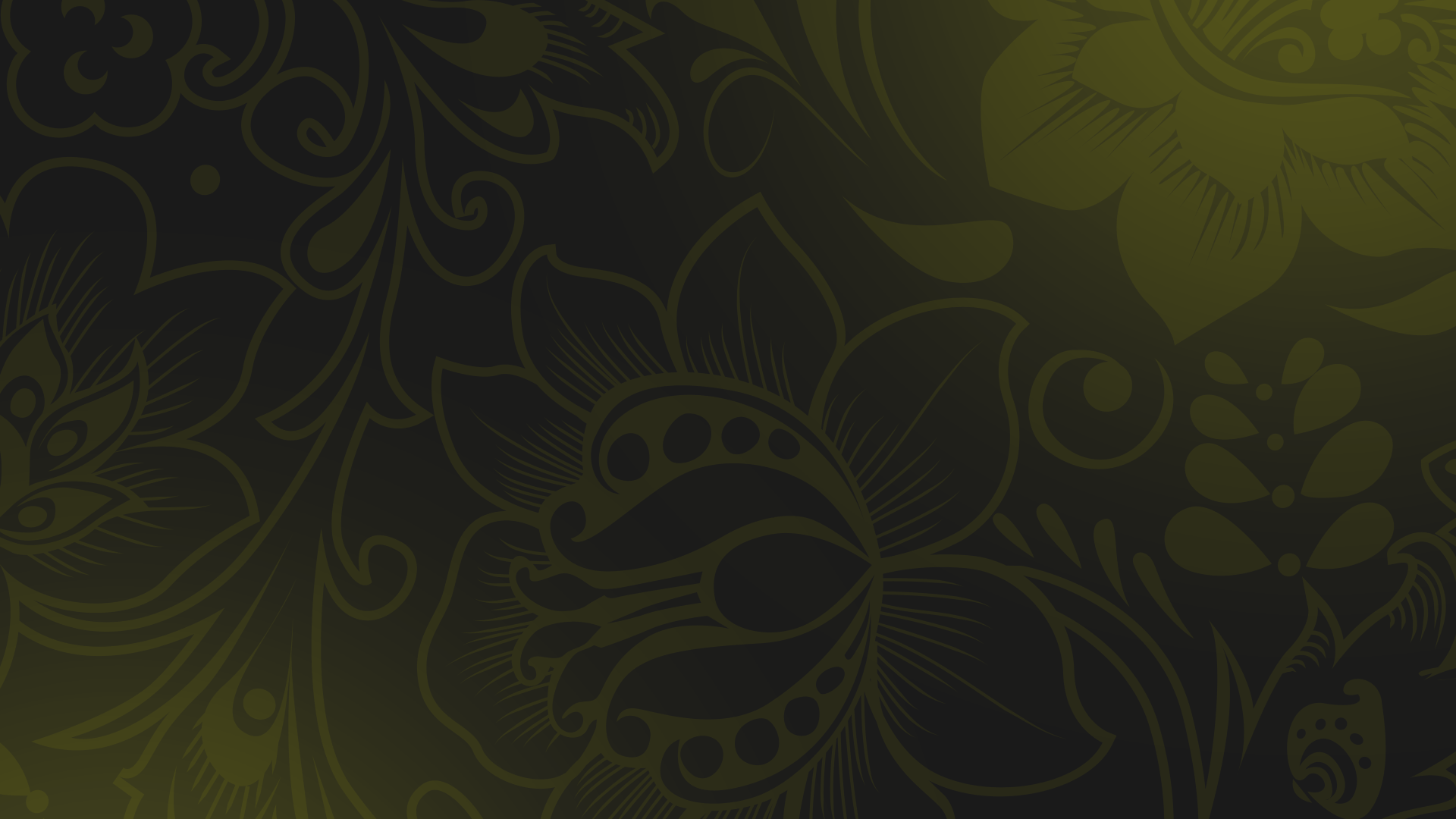 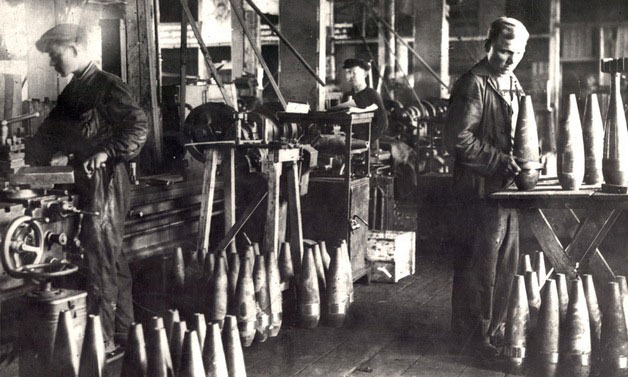 Форсированная индустриализация
Проведение ускоренного производства военной техники требовало укрепления трудовой и производственной дисциплины.
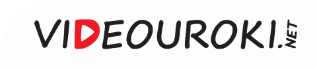 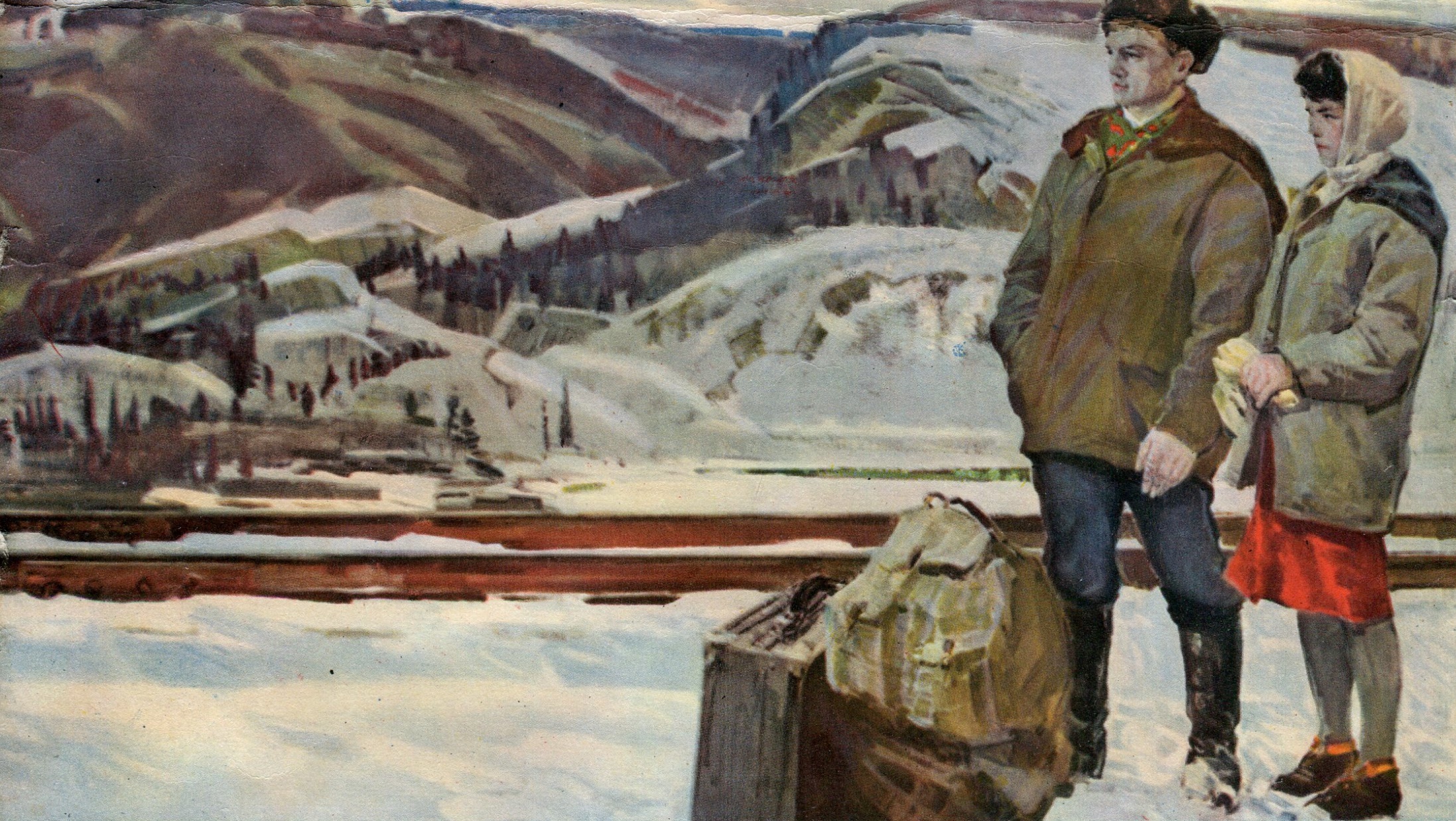 Повышенные нормы выработки и низкая заработная плата приводили 
к текучести рабочей силы.
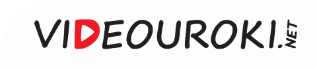 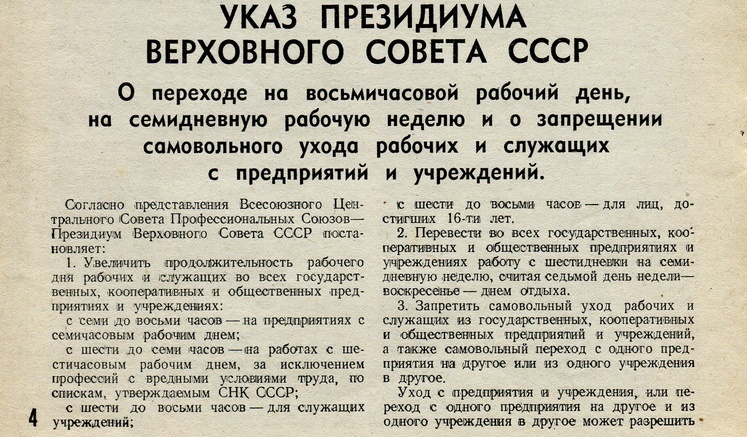 Указ Президиума Верховного Совета СССР от 26 июня 
1940 года
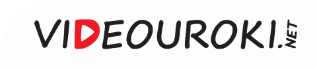 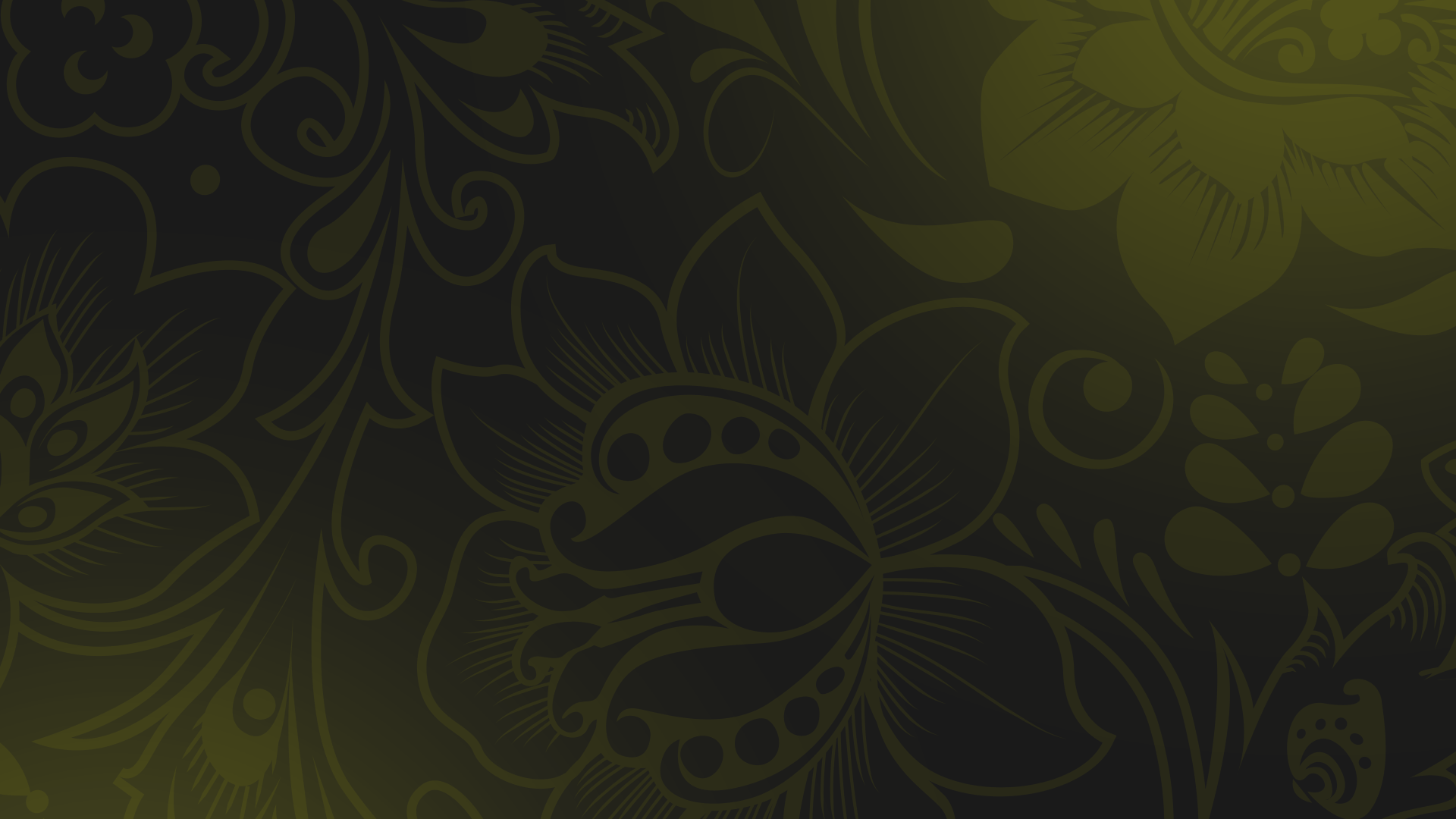 Указ Президиума Верховного Совета СССР 
от 26 июня 1940 года
Рабочий день был увеличен на 1 час, 
а рабочая неделя на 1 день.
1
Произошло закрепление работников
к предприятиям.
2
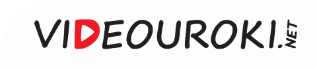 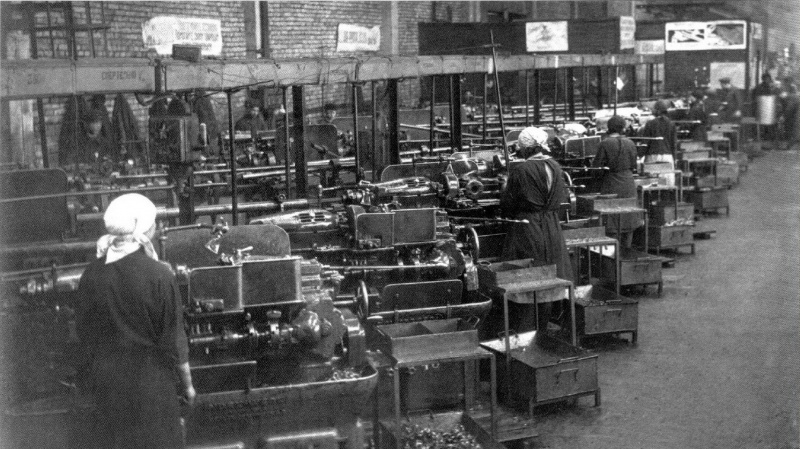 Для смены места работы необходимо было получить разрешение руководства предприятия.
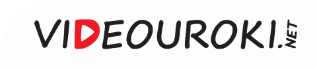 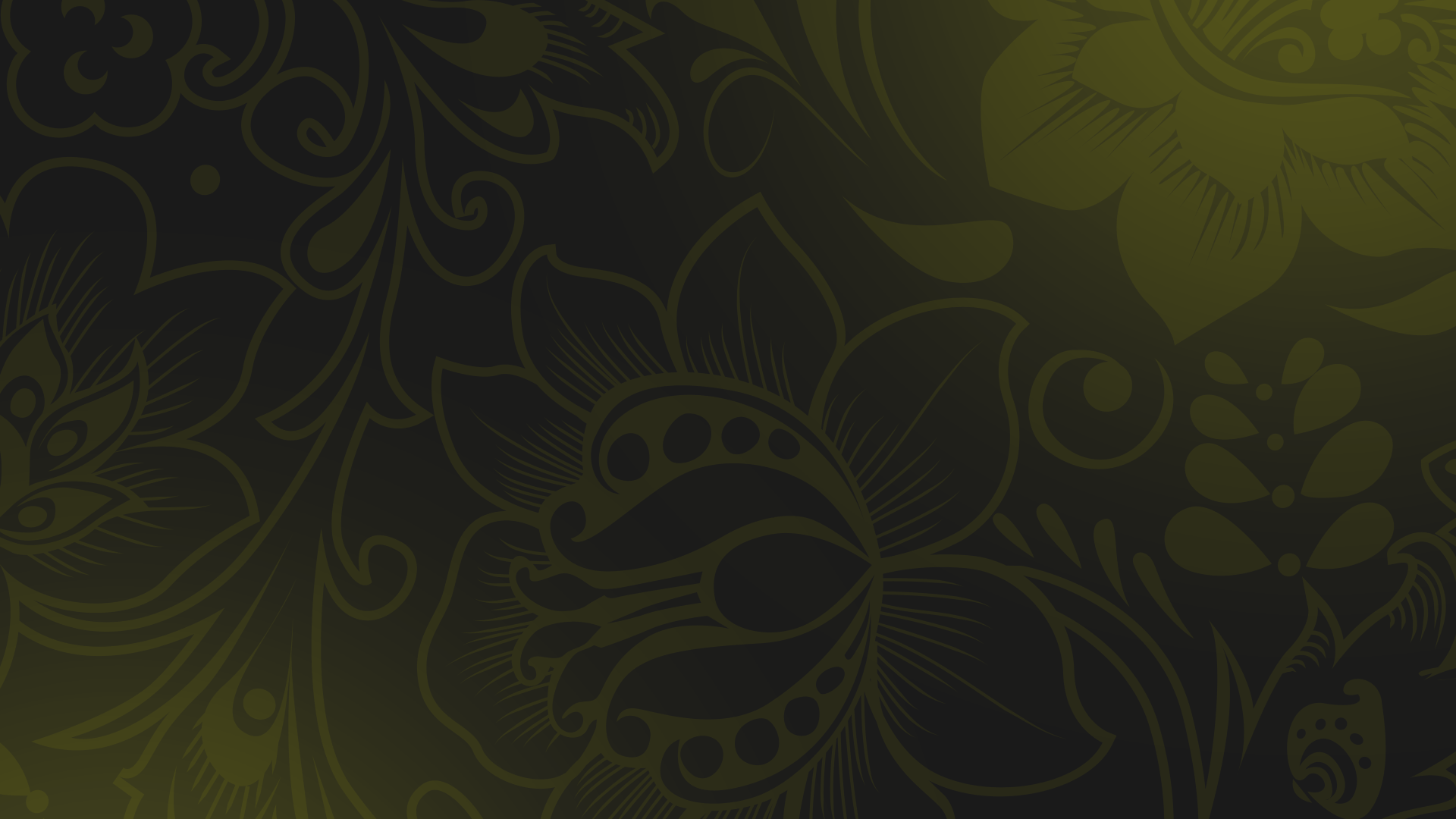 Указ Президиума Верховного Совета СССР 
от 26 июня 1940 года
Рабочий день был увеличен на 1 час, 
а рабочая неделя на 1 день.
1
Произошло закрепление работников
к предприятиям.
2
3
Сверхурочные работы стали обязательными.
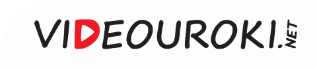 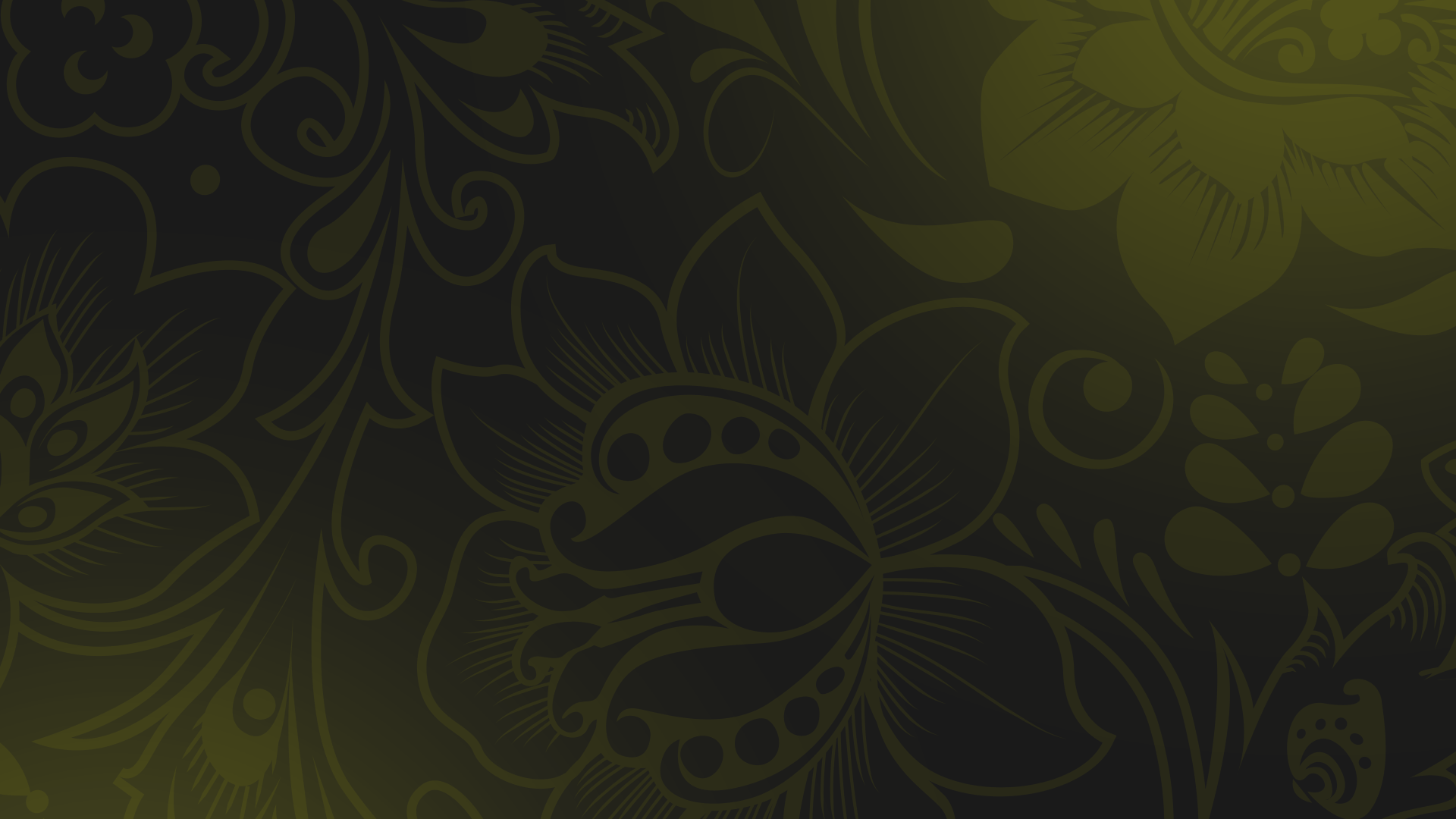 Указ Президиума Верховного Совета СССР
от 26 июня 1940 года
Предусматривалась уголовная ответственность 
за самовольный уход с предприятия и прогул 
без уважительных причин.
4
Вводились трудовые книжки, в которых регистрировались сведения о поступлении 
на работу, увольнениях.
5
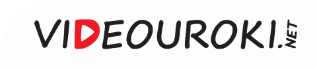 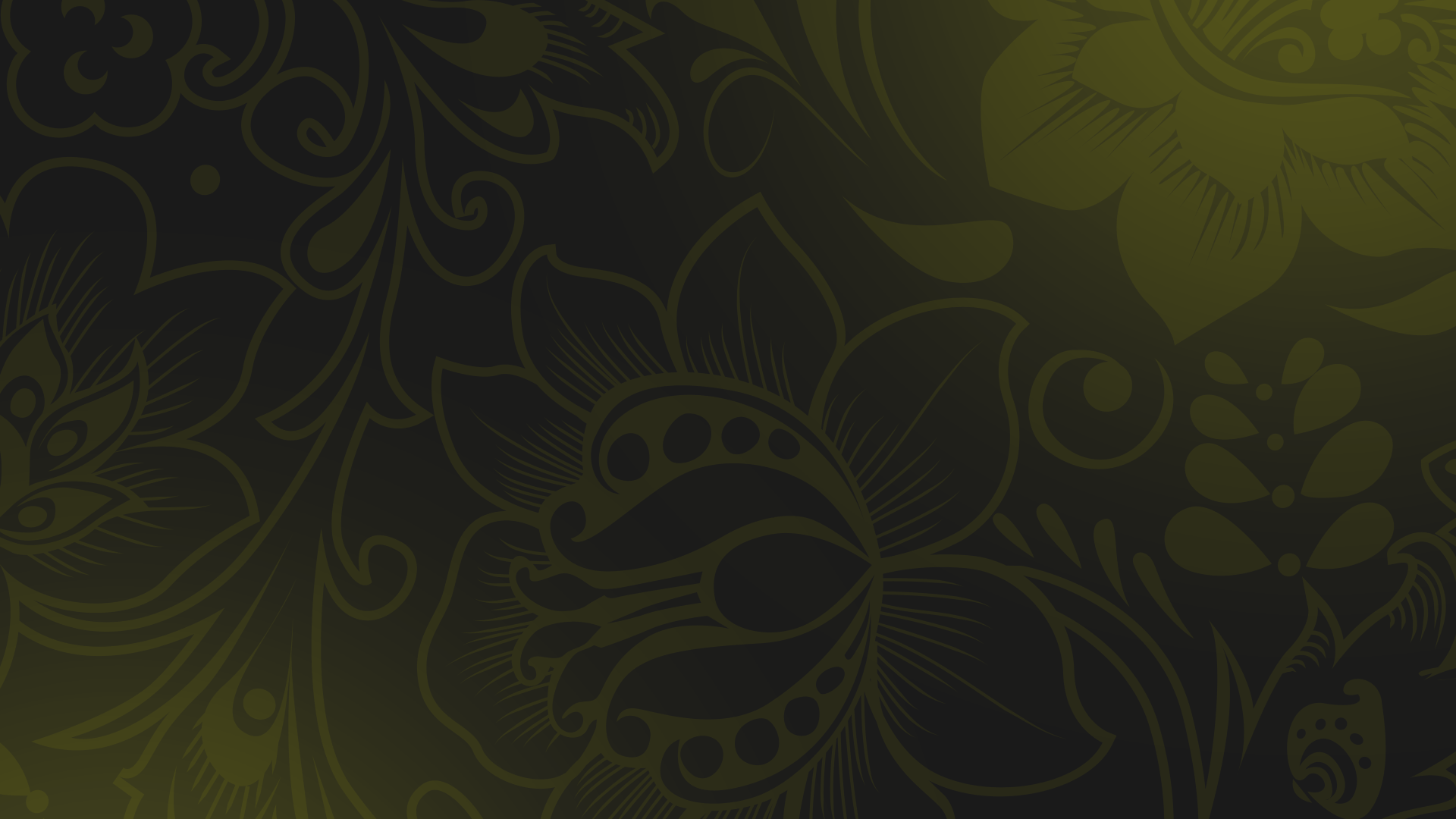 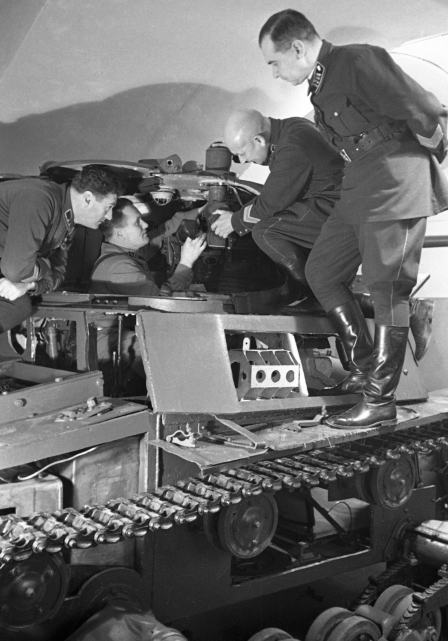 Руководители промышленных наркоматов могли перемещать работников всех уровней с одного предприятия на другое в разные
районы страны, не учитывая мнения самих работников.
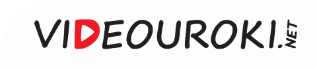 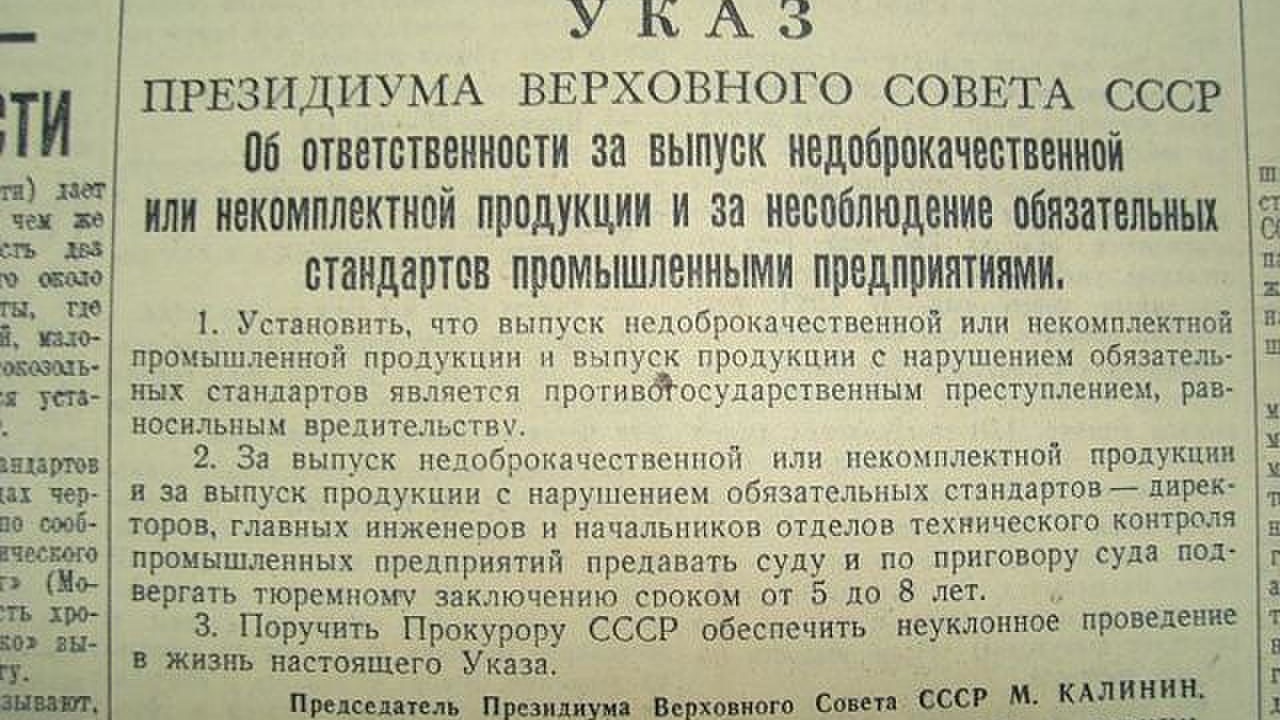 Указ Президиума Верховного Совета СССР от 10 июля 
1940 года
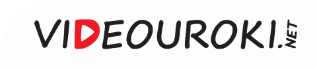 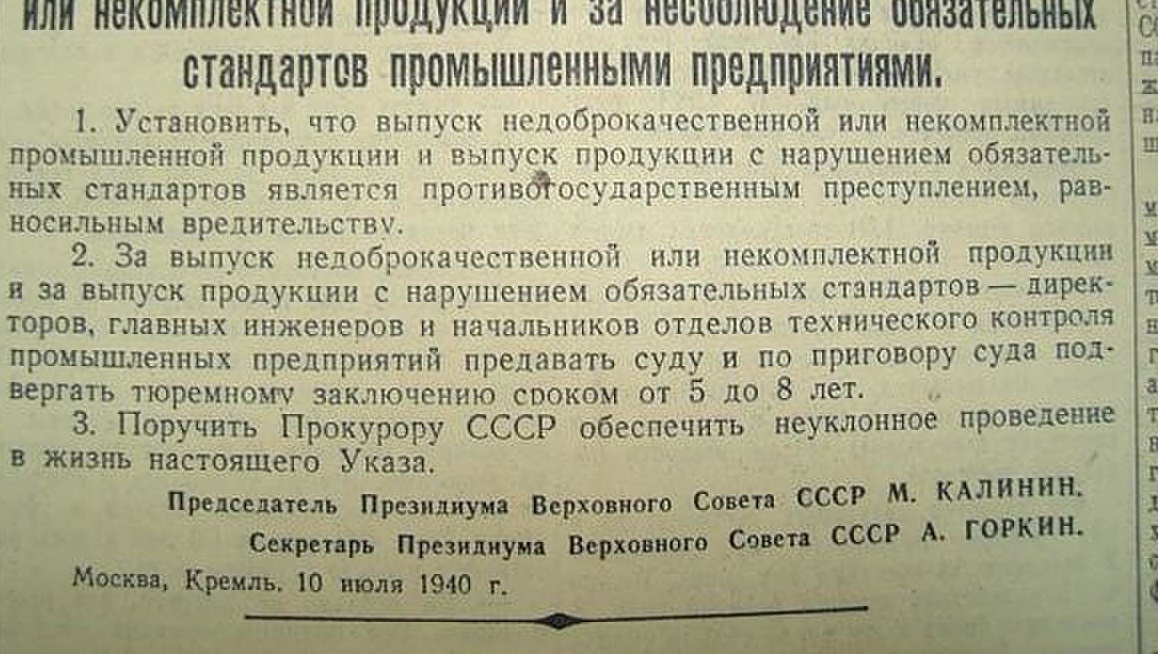 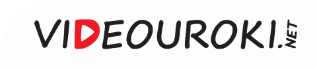 Укрепление трудовой дисциплины
1
2
3
Издание указа 
«О государственных трудовых резервах СССР»
Потребность
в постоянном притоке 
новой рабочей силы
Необходимость
в непрерывном пополнении рабочей силы
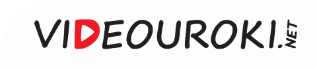 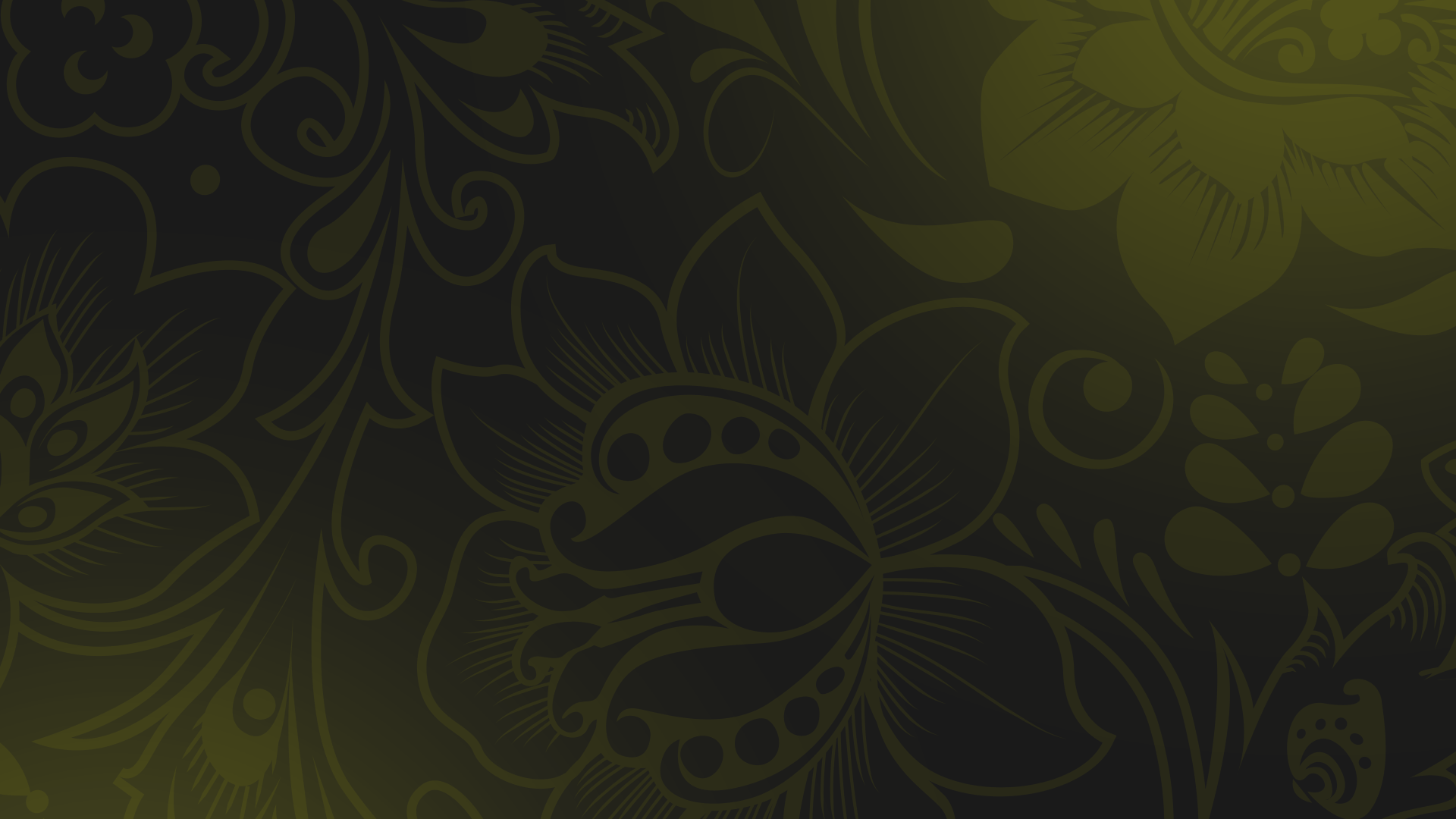 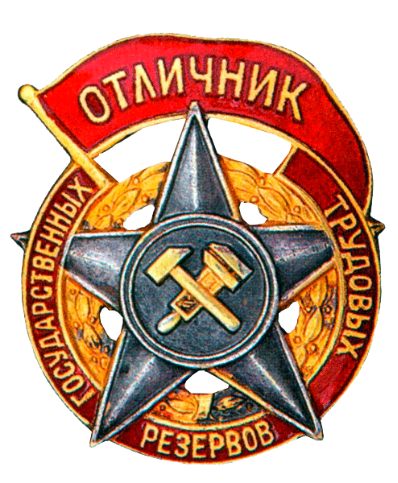 Указ «О государственных 
трудовых резервах СССР»
Для подготовки квалифицированных рабочих предусматривалось создание ремесленных, железнодорожных и фабрично-заводских училищ.
1
Для учащихся вводилась уголовная ответственность за самовольный уход из училища и за нарушение дисциплины.
2
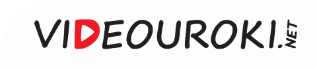 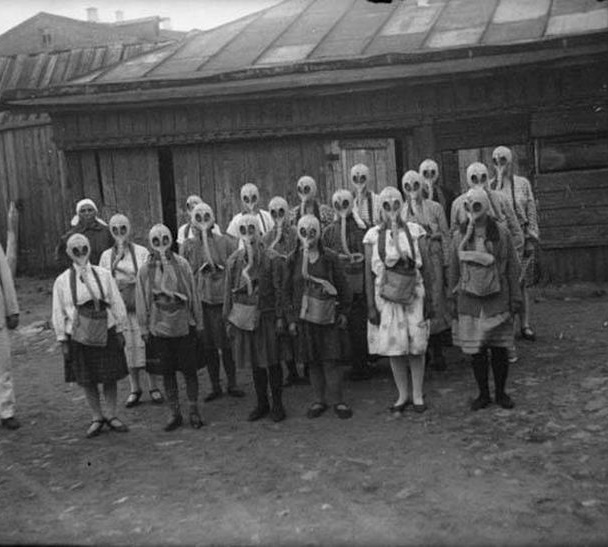 В условиях непосредственной военной угрозы необходимо было научить гражданское население основам поведения 
в чрезвычайной обстановке.
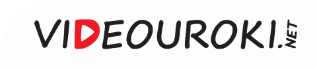 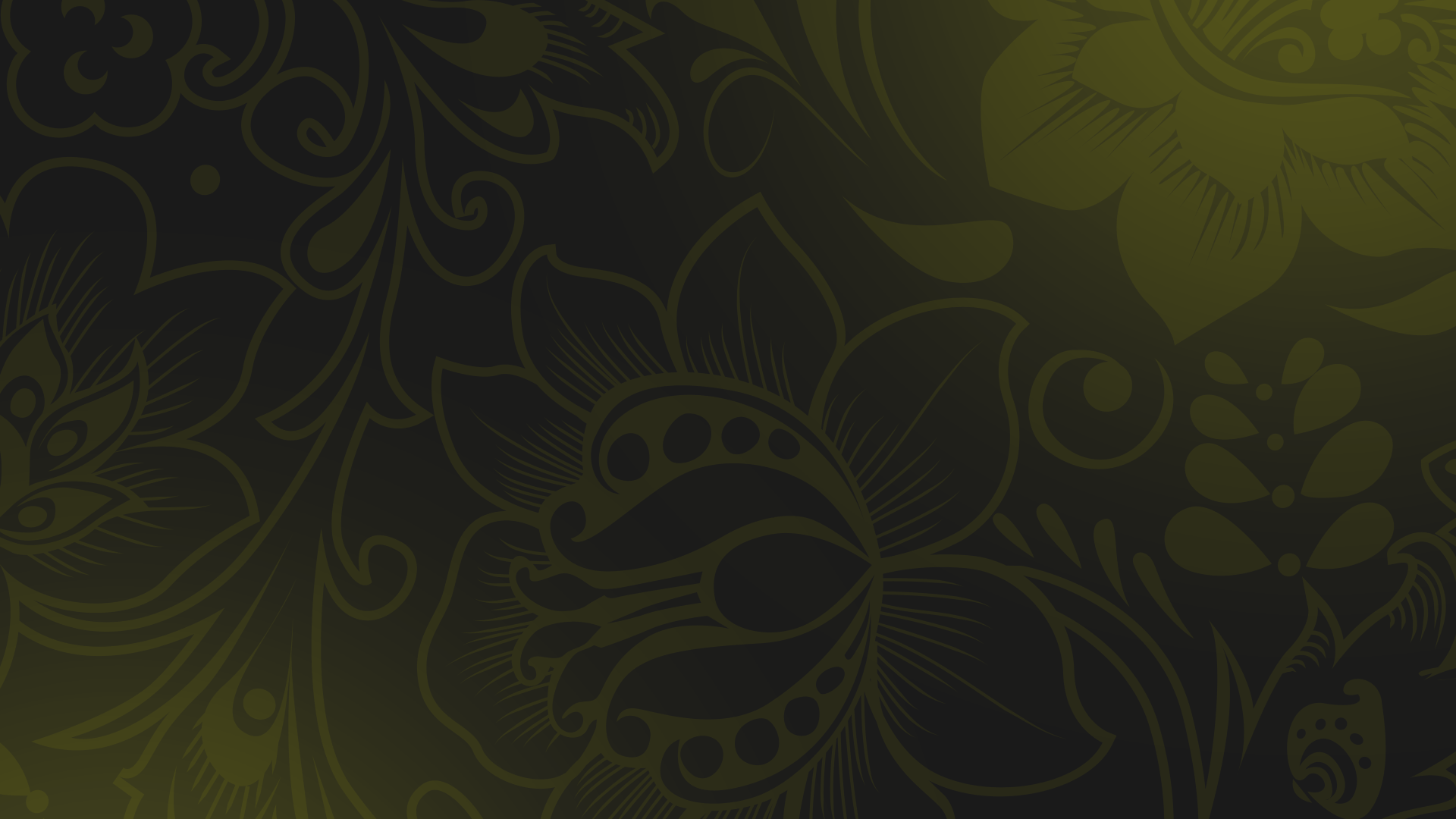 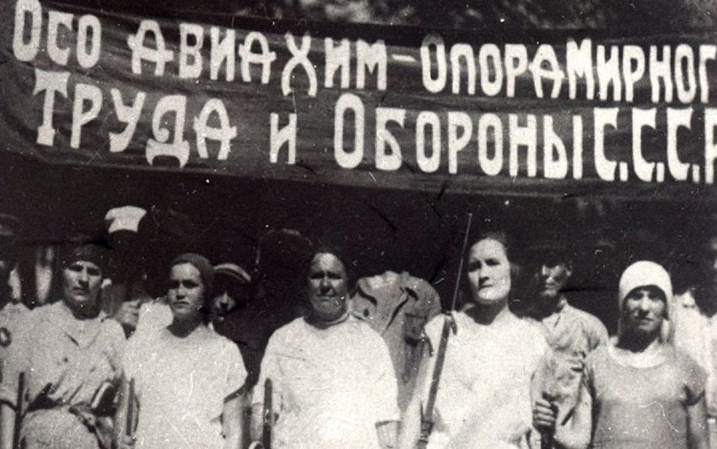 ОСОАВИАХИМ
Общественно-политическая оборонная организация, действующая с 1927 года.
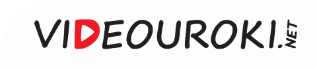 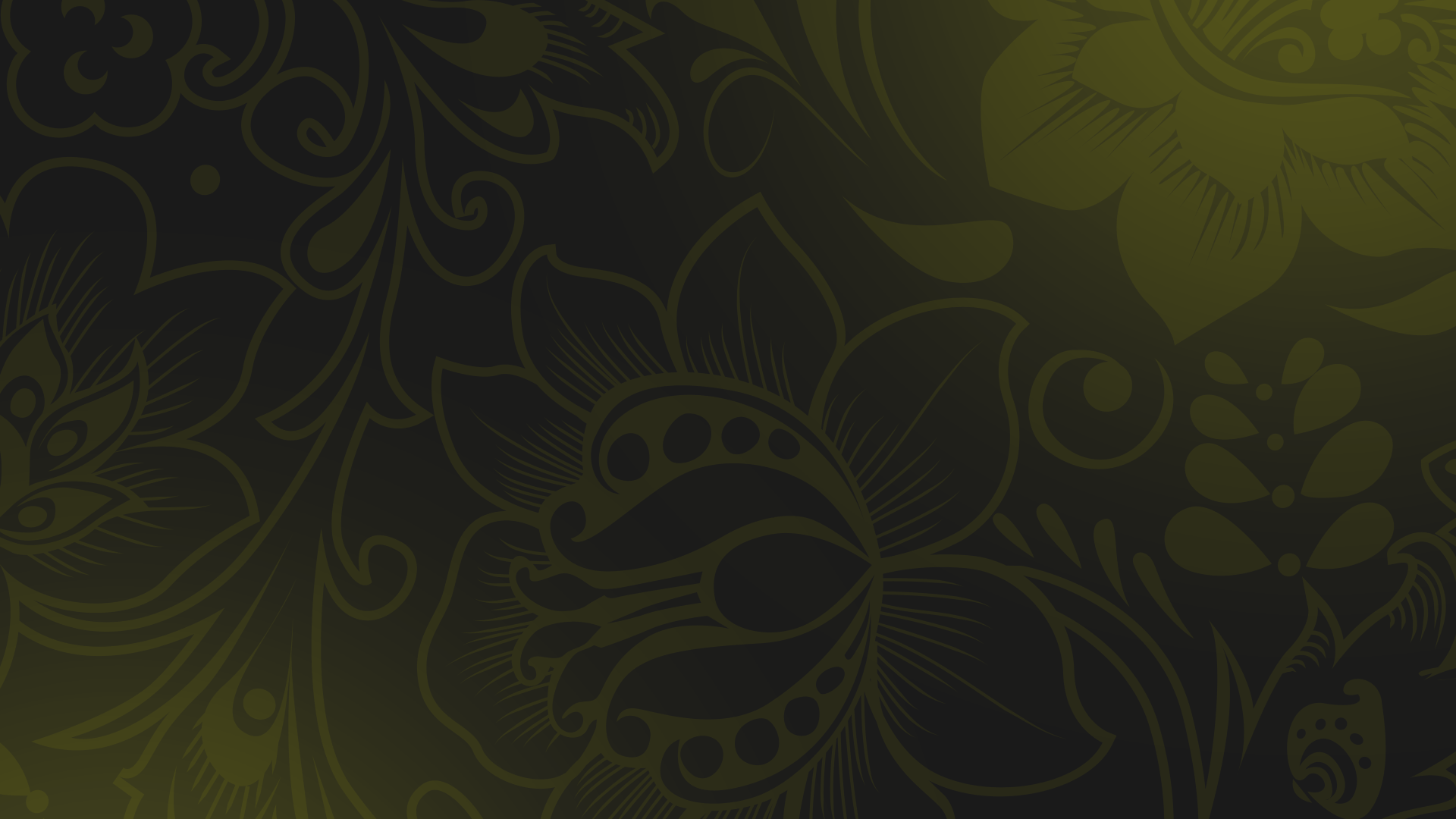 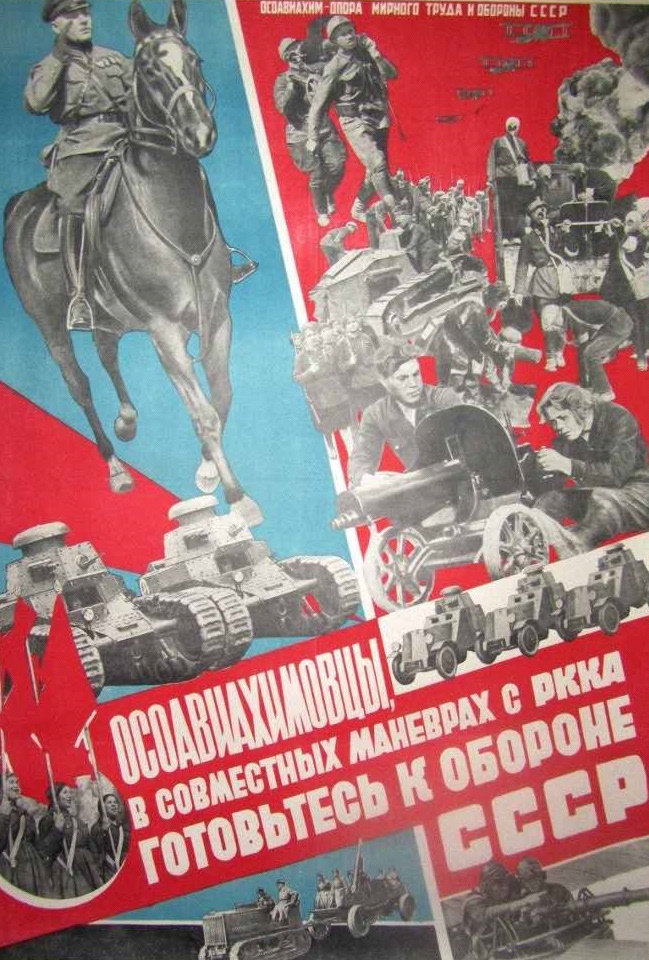 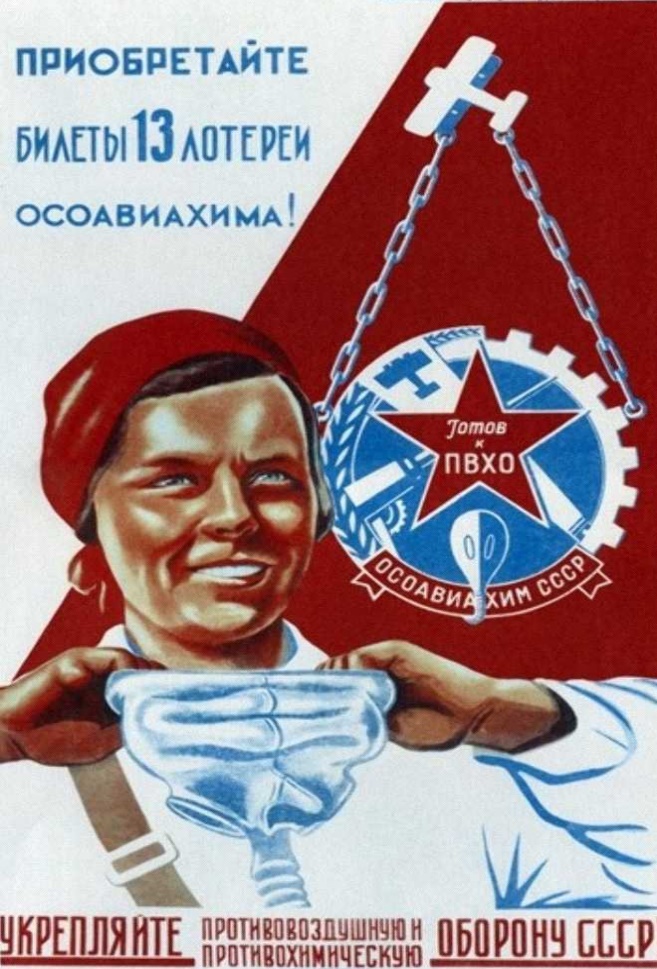 Советские плакаты
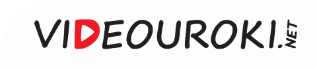 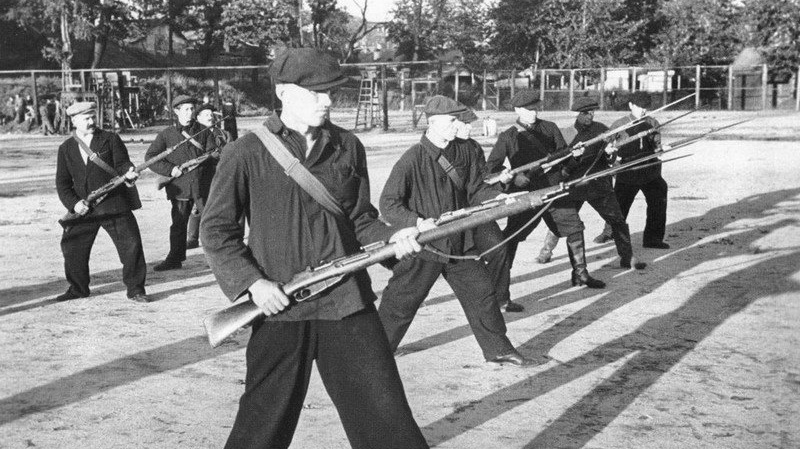 Учения 
ОСОАВИАХИМа
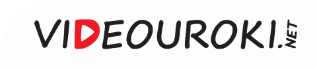 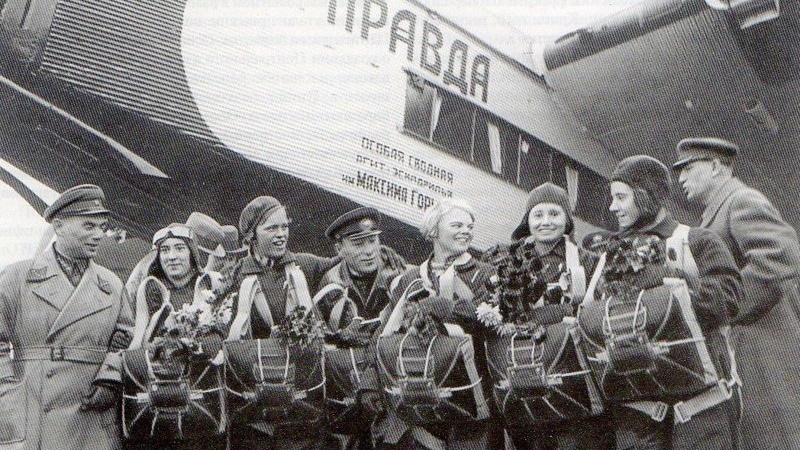 Подготовка парашютистов
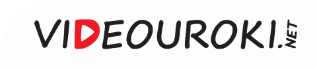 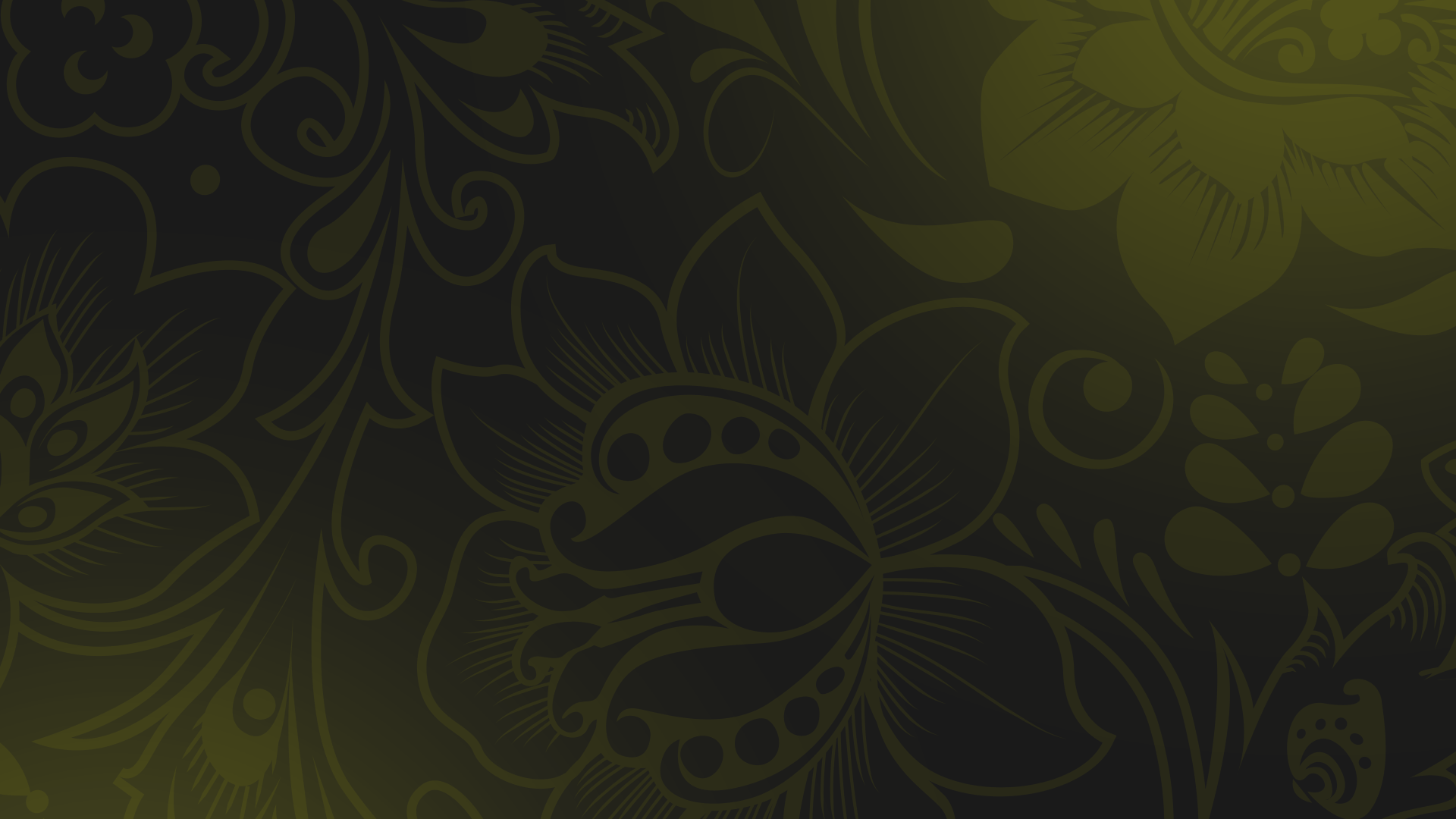 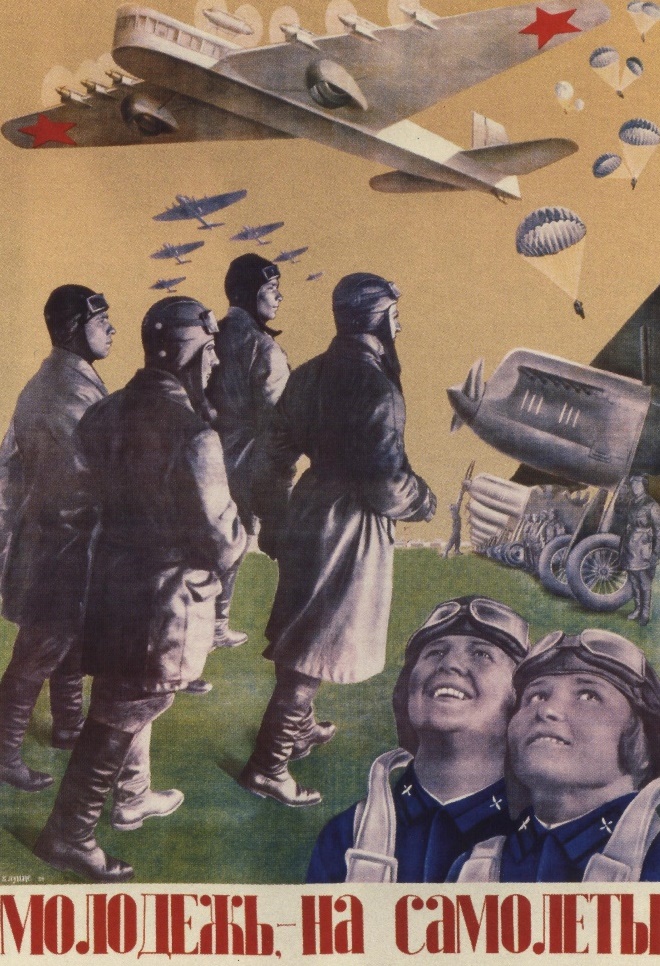 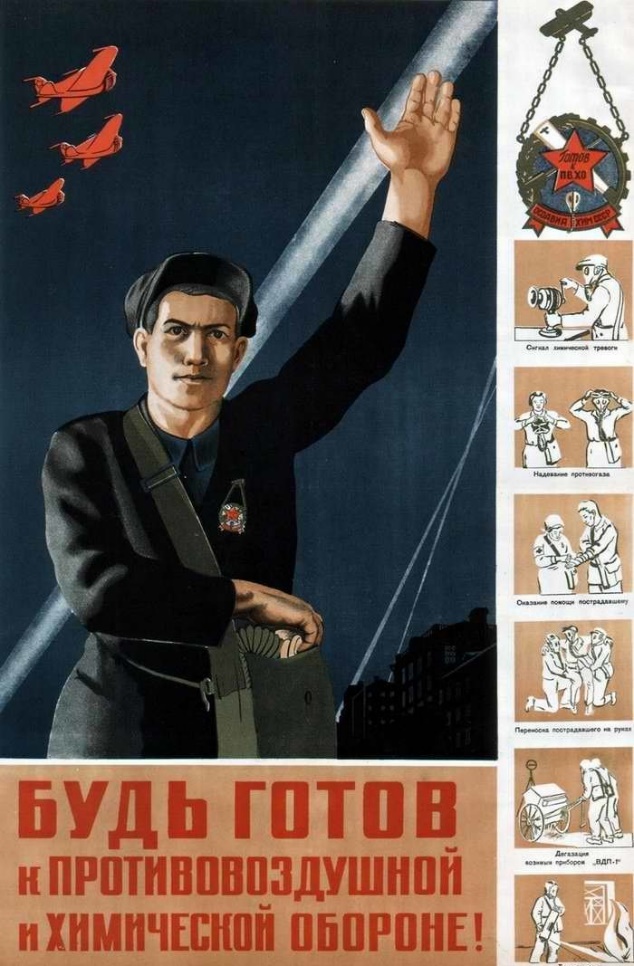 Советские плакаты
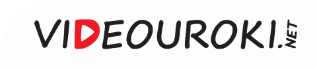 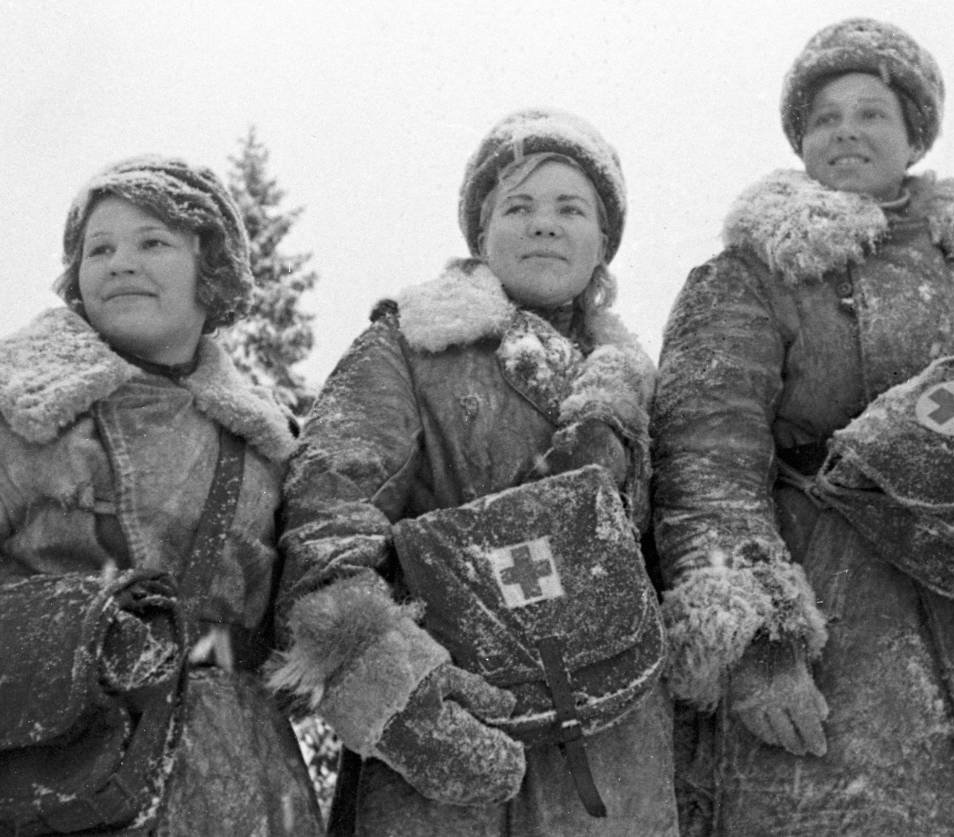 Основы медицинской подготовки можно было получить
в обществе Красного Креста и Красного Полумесяца.
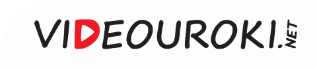 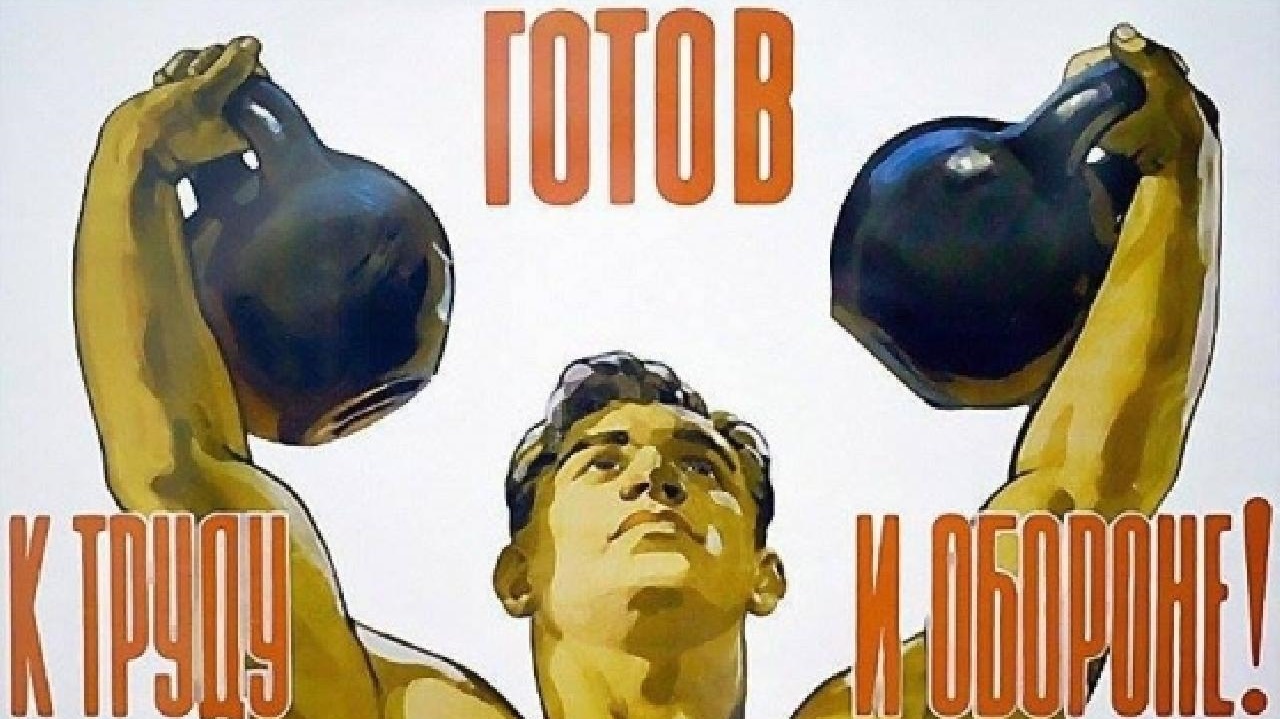 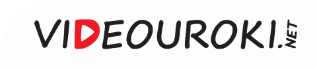 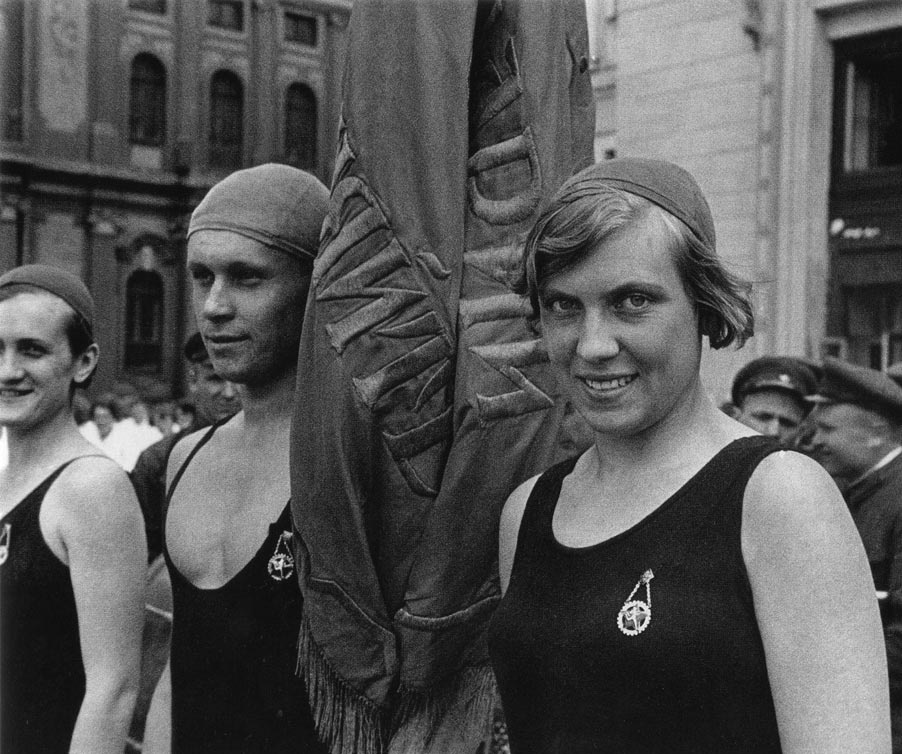 В 1938–1939 годах нормы ГТО сдали около 2,5 млн человек.
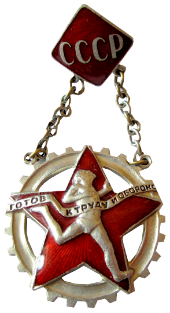 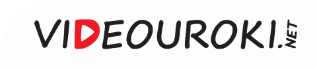 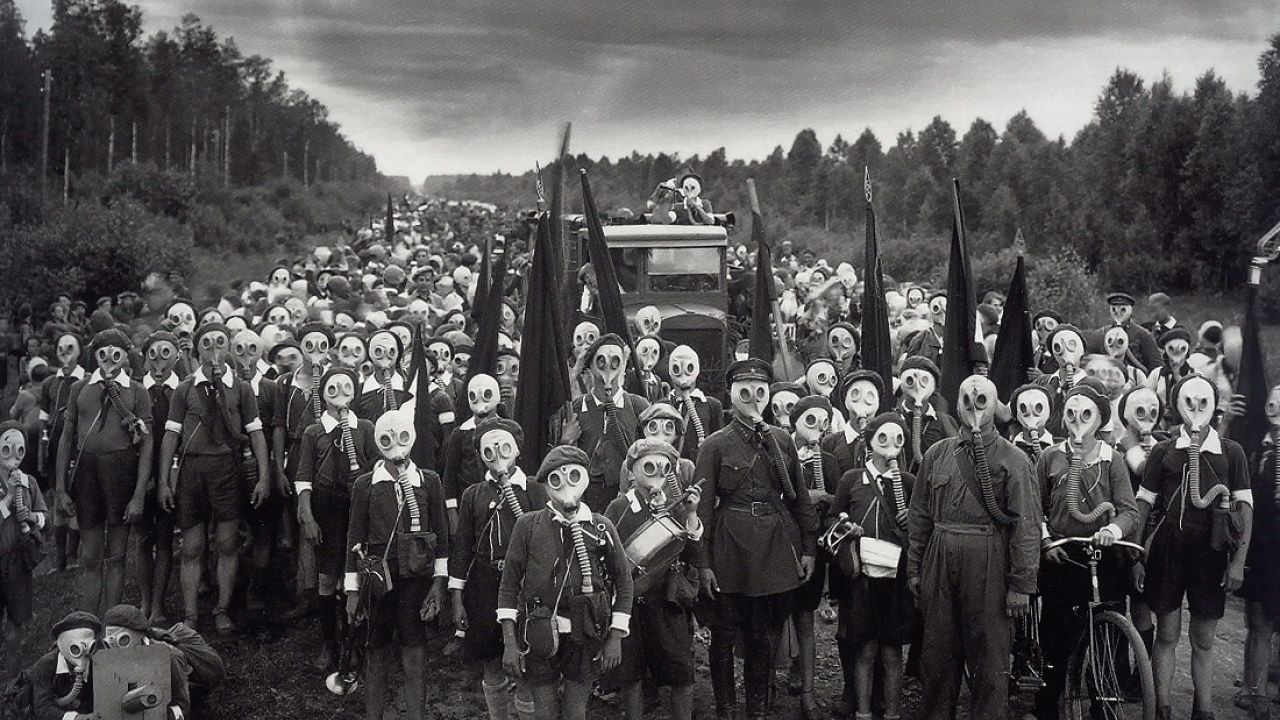 Учения 
по гражданской обороне
в Ленинграде
в 1937 году
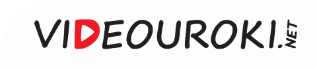 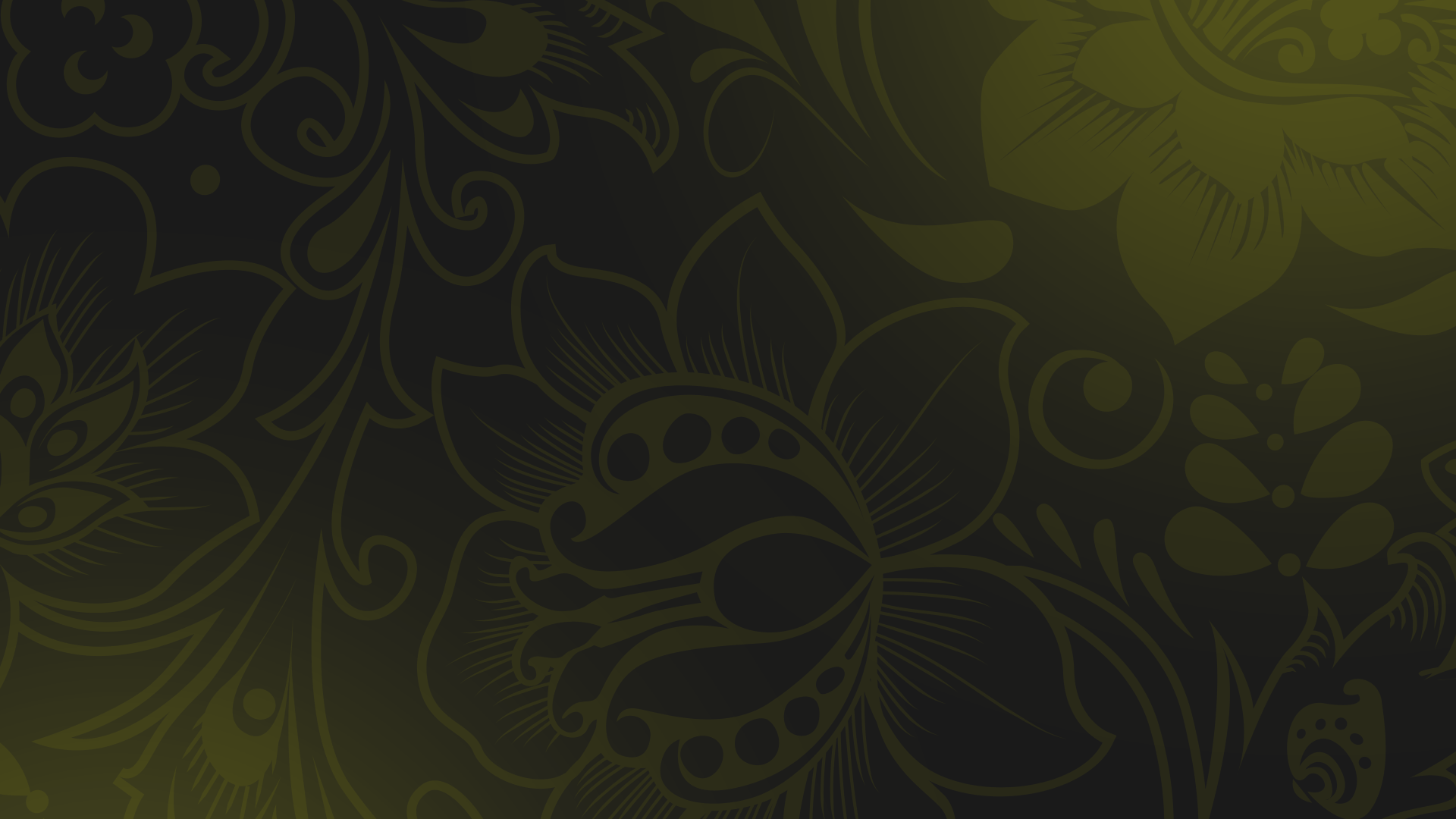 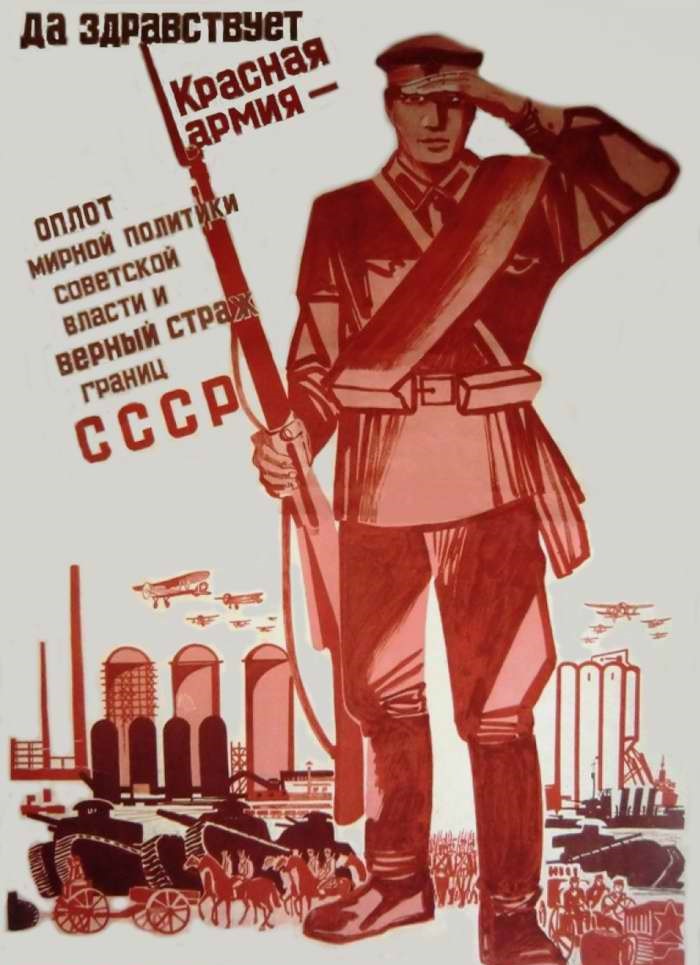 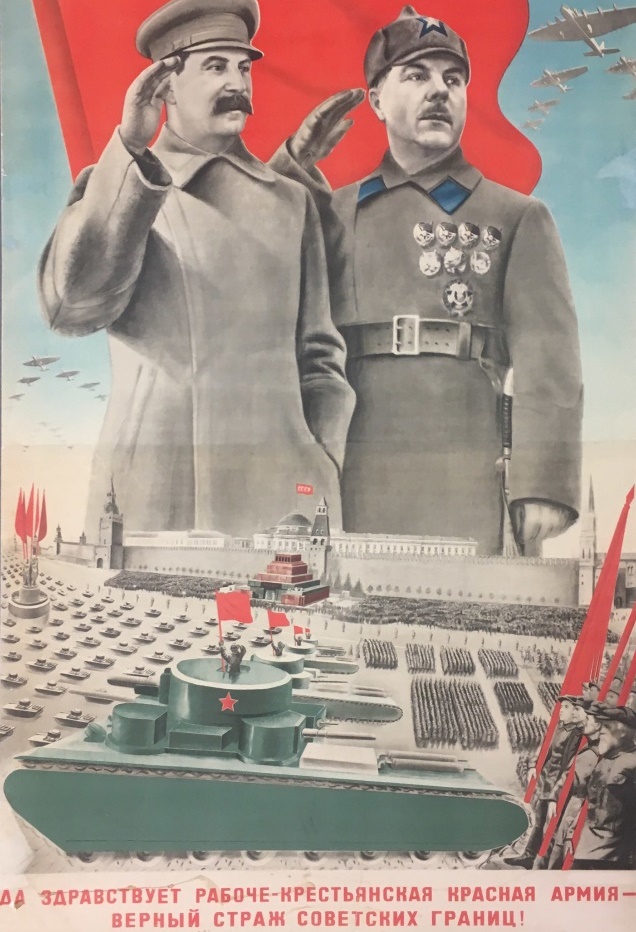 Большую роль в психологической подготовке граждан играла государственная пропаганда. 

Большое внимание уделялось прославлению мужества и героизма Красной Армии.
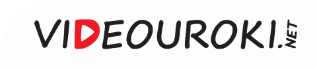 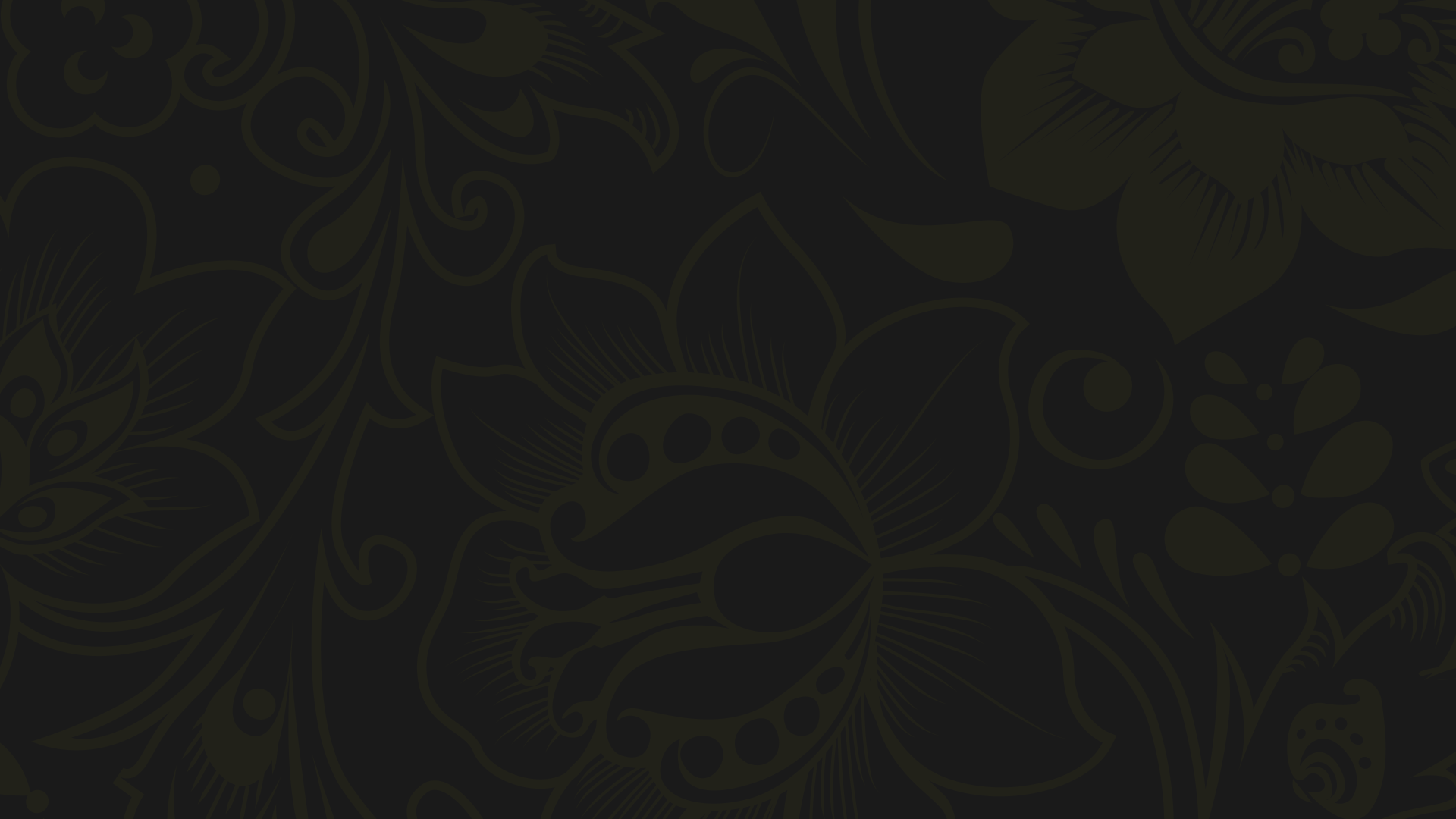 СССР накануне Великой Отечественной войны
Руководству СССР удалось почти на два года отсрочить вступление СССР в войну.
1
Советскими дипломатами были созданы предпосылки для формирования антигитлеровской коалиции.
2
Были созданы предпосылки для быстрой переориентации экономики СССР 
на военные нужды.
3
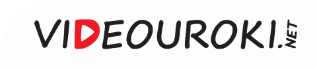 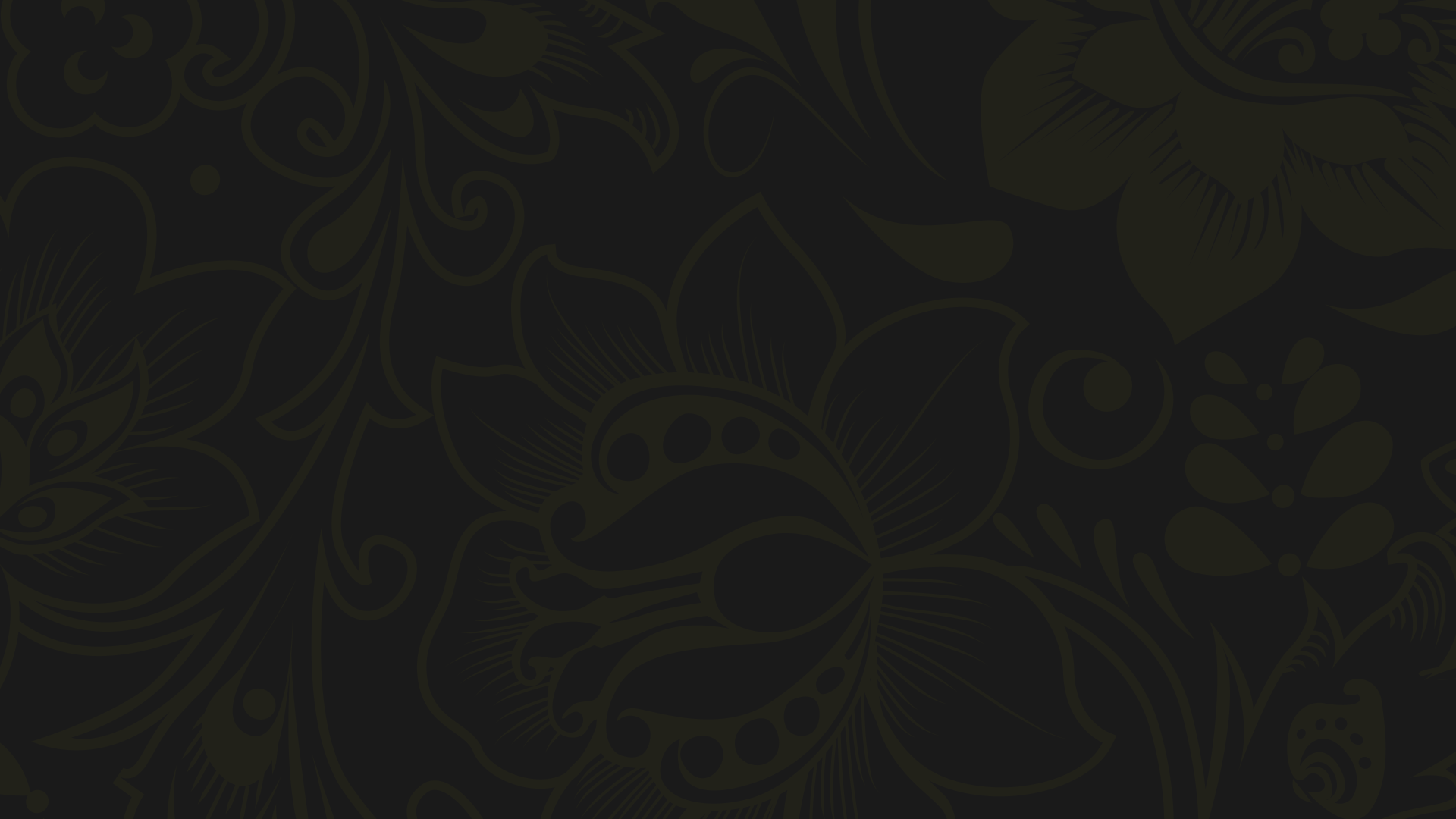 СССР накануне Великой Отечественной войны
Незавершённая реорганизация снижала боеспособность Красной Армии.
4
Для осуществления форсированного военного производства была ужесточена трудовая дисциплина.
5
Большое внимание накануне войны уделялось военной, физической и психологической подготовке гражданского населения.
6
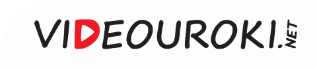